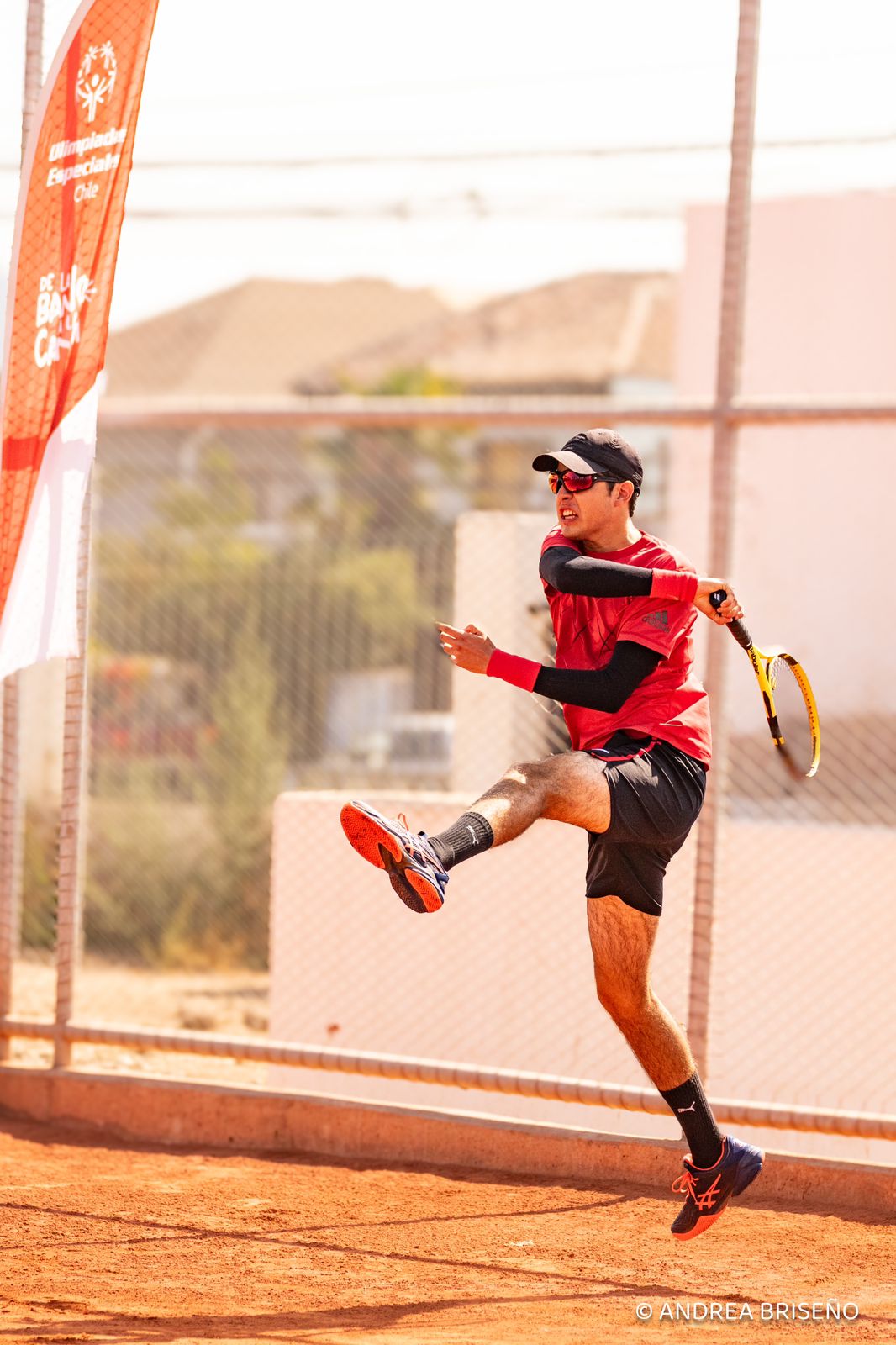 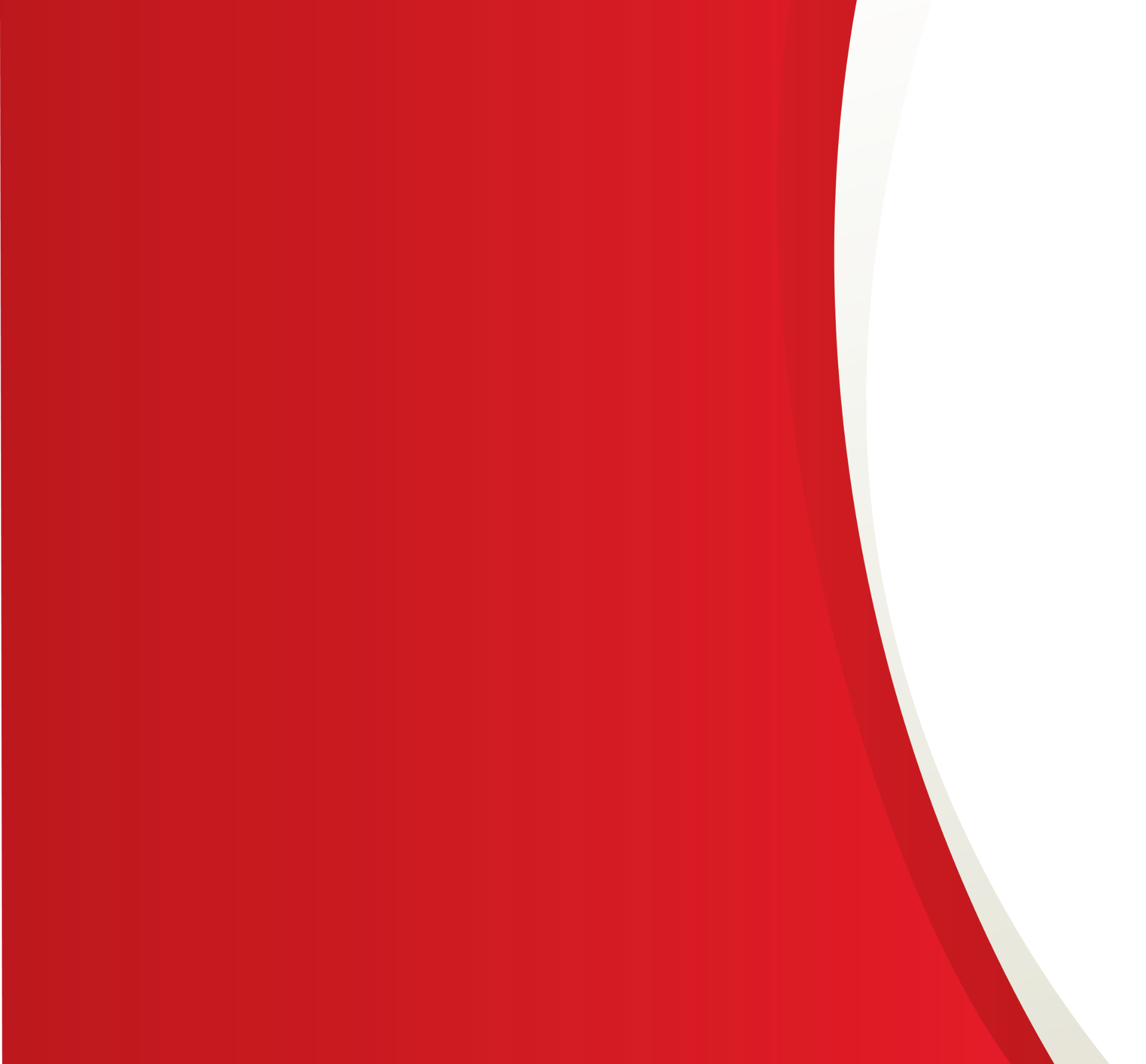 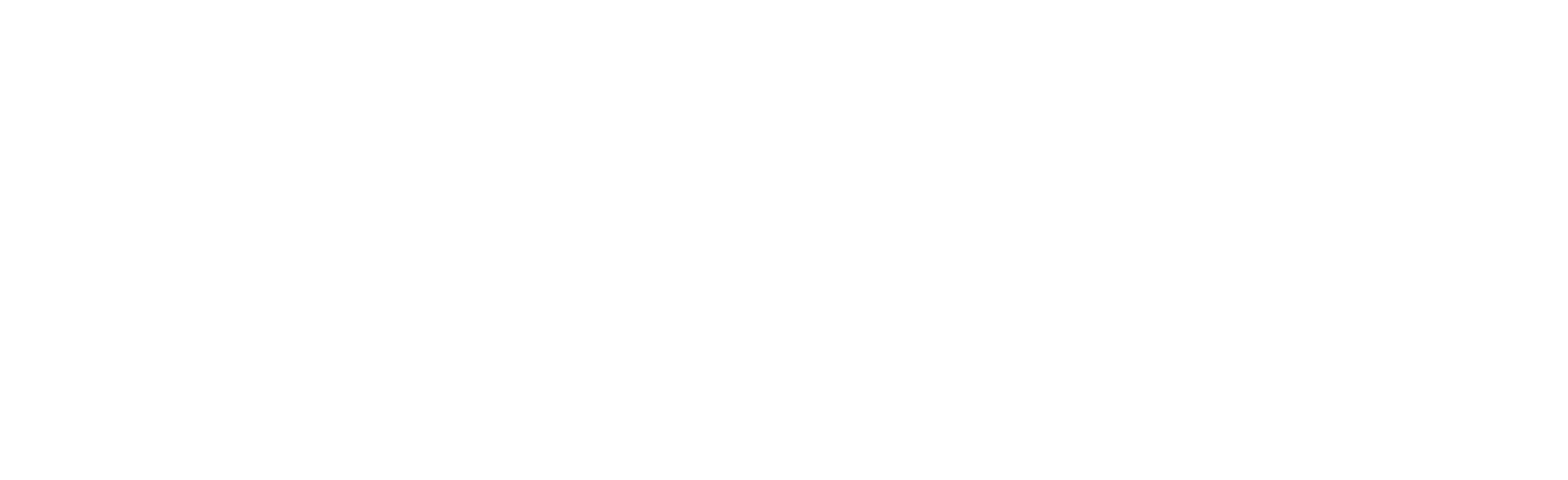 Team OE Chile rumbo a Santiago 2027
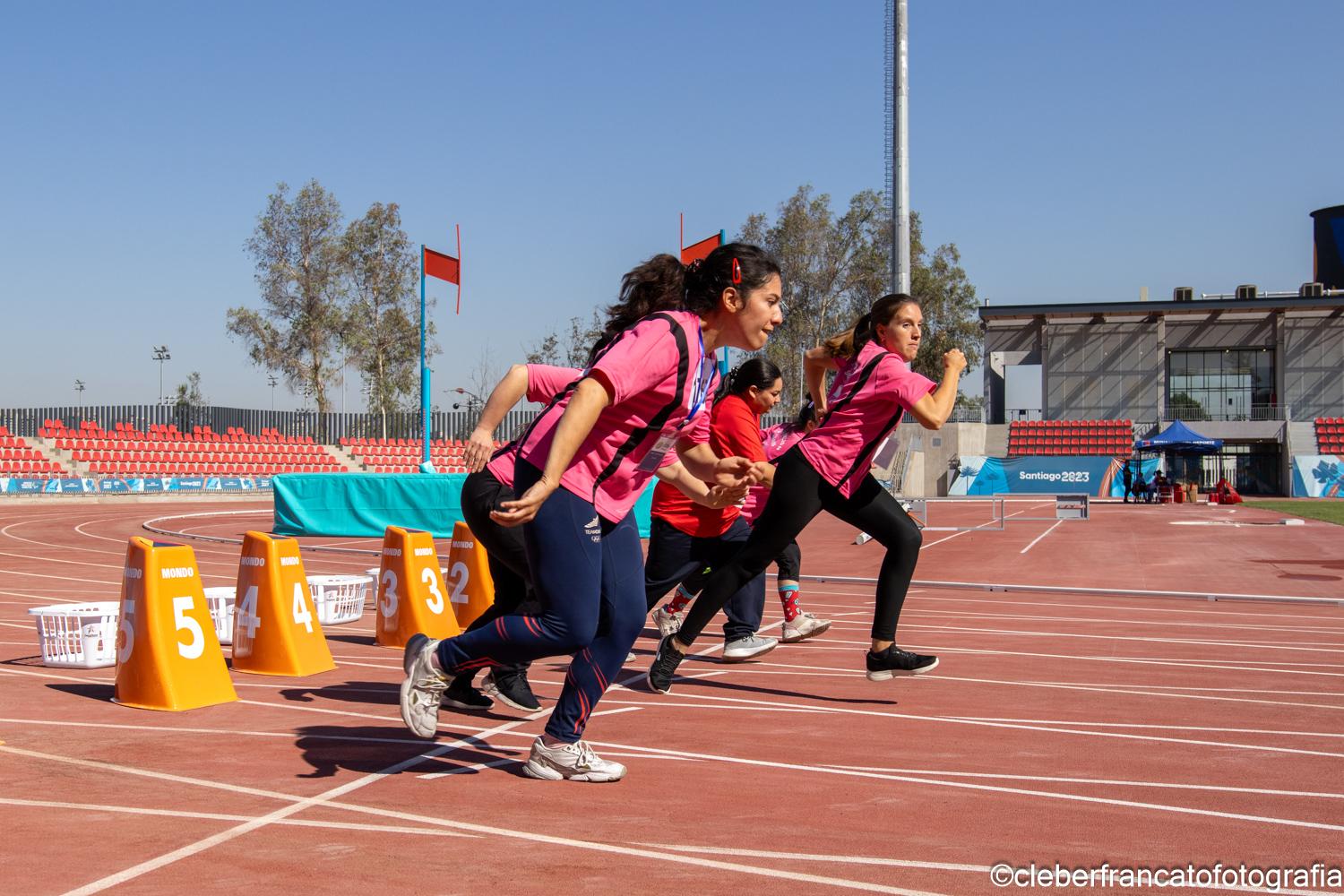 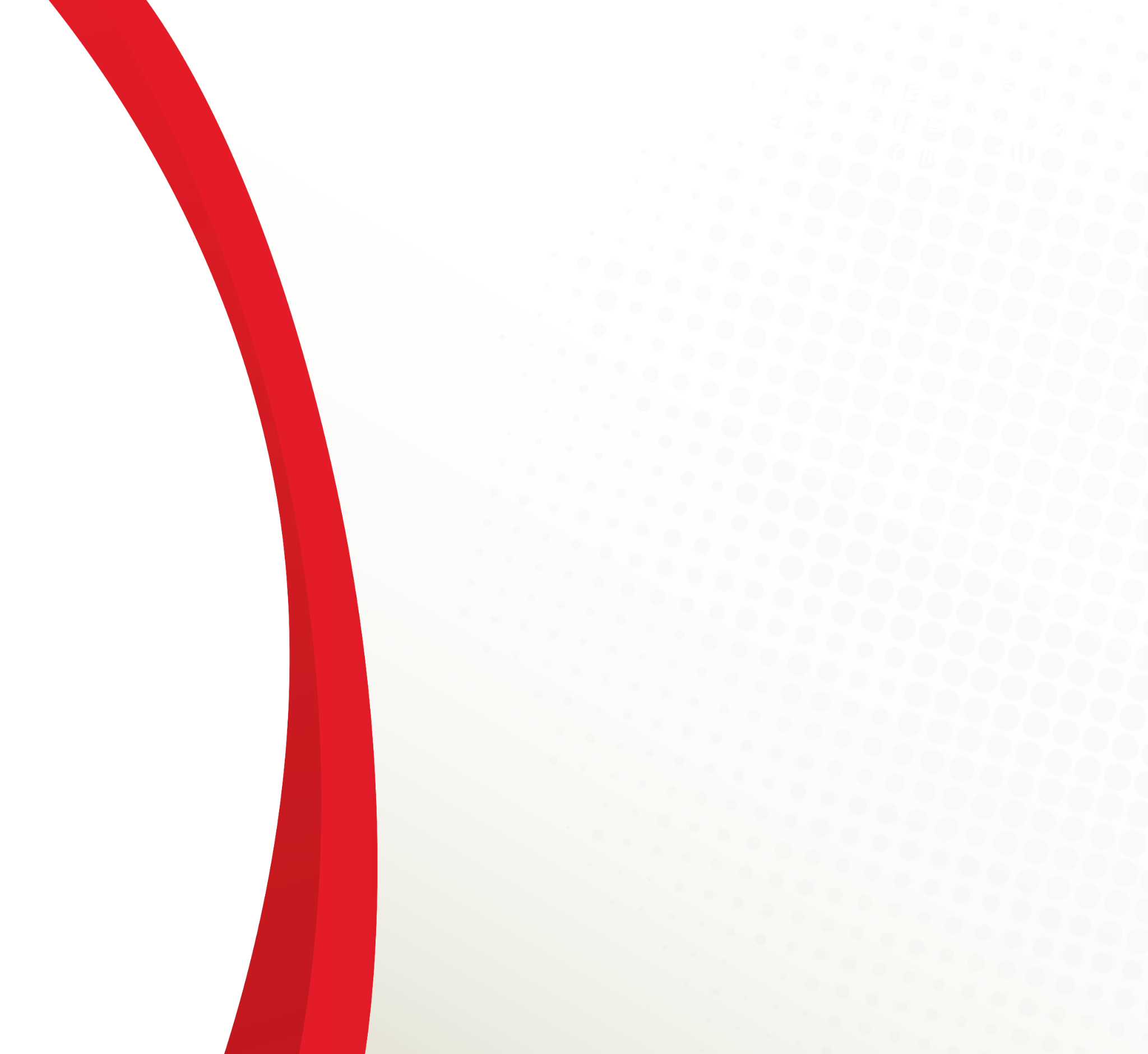 ¿Quiénes somos?
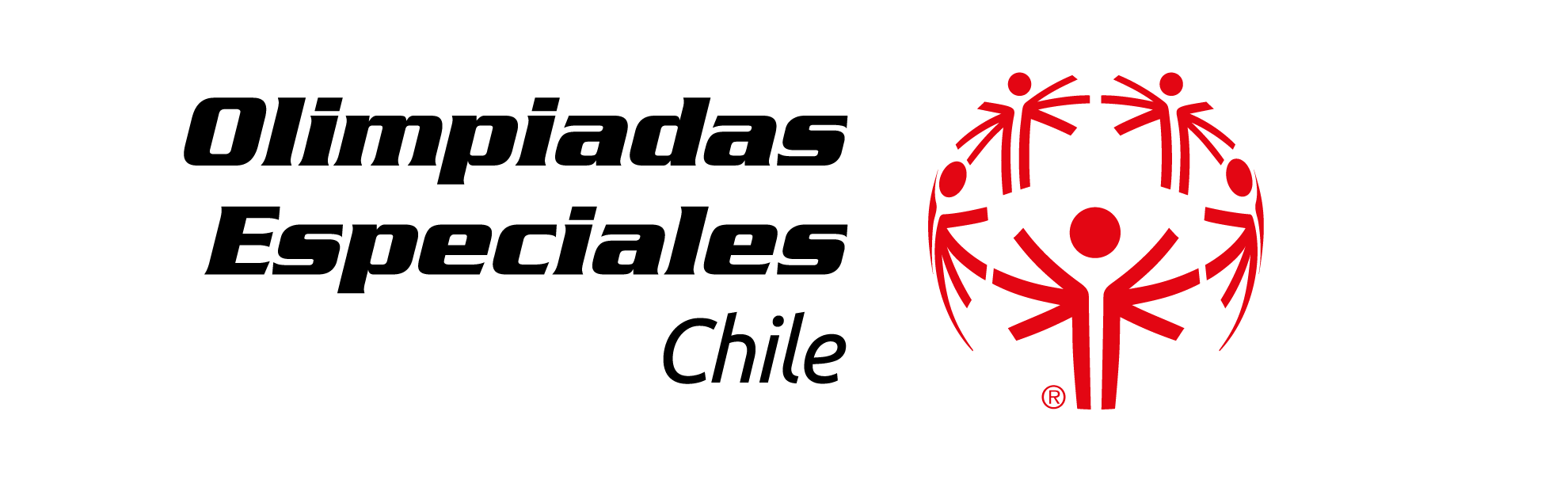 Somos la organización deportiva más grande del mundo para personas con discapacidad intelectual. Estamos presentes en 192 países.
Contamos con 9.700 atletas, 2.543 voluntarios, 129 escuelas unificadas, y 40 competencias deportivas al año.
Deporte, Salud, Educación y Liderazgo, son parte de nuestro cuatro pilares fundamentales.
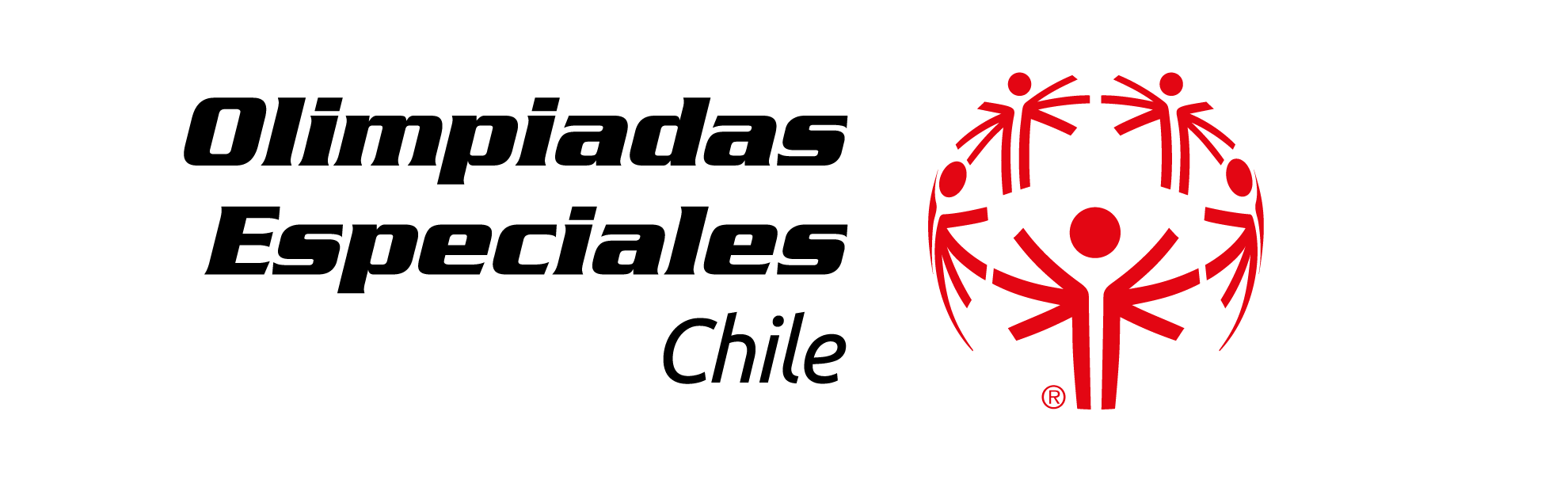 CHILE SERÁ SEDE DE LOS JUEGOS MUNDIALES DE OLIMPIADAS ESPECIALES SANTIAGO 2027
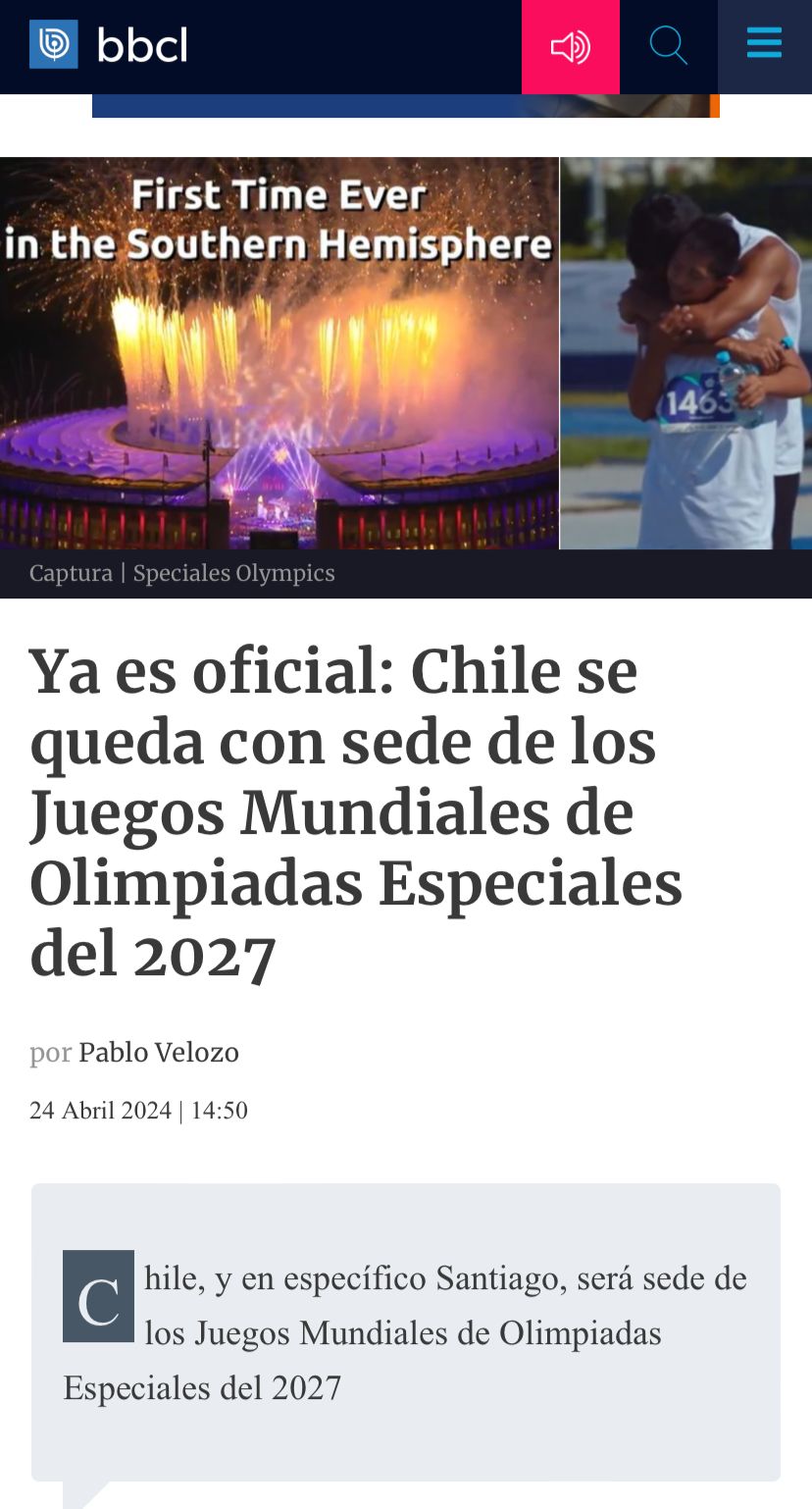 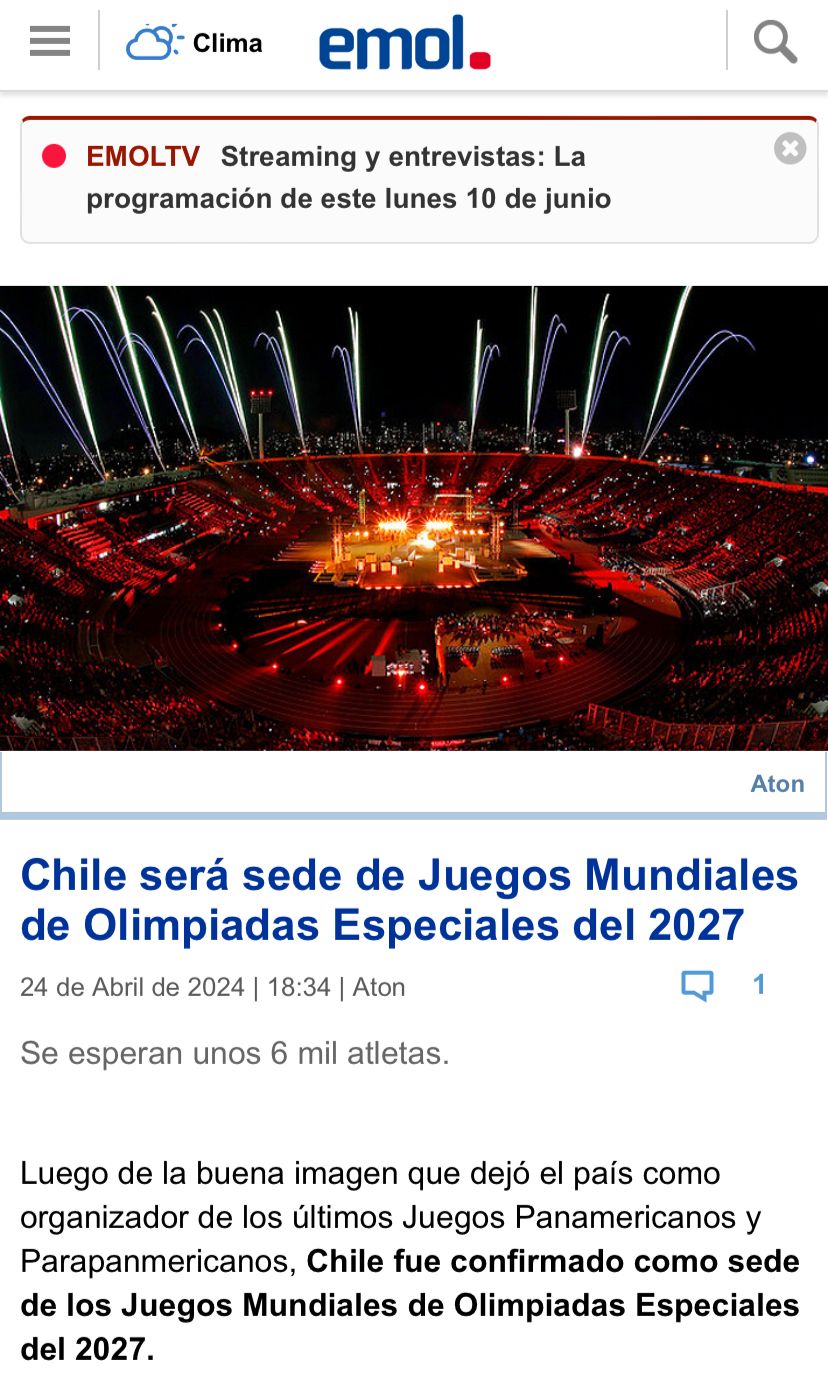 Special Olympics International anunció que Santiago será la sede de los Juegos Mundiales de Olimpiadas Especiales 2027. 
Los Juegos Mundiales de Olimpiadas Especiales son el mayor evento deportivo del mundo para personas con discapacidad intelectual, y sus últimas ediciones fueron celebradas en Berlín (2023), Abu Dhabi (2019) y Los Ángeles (2015).
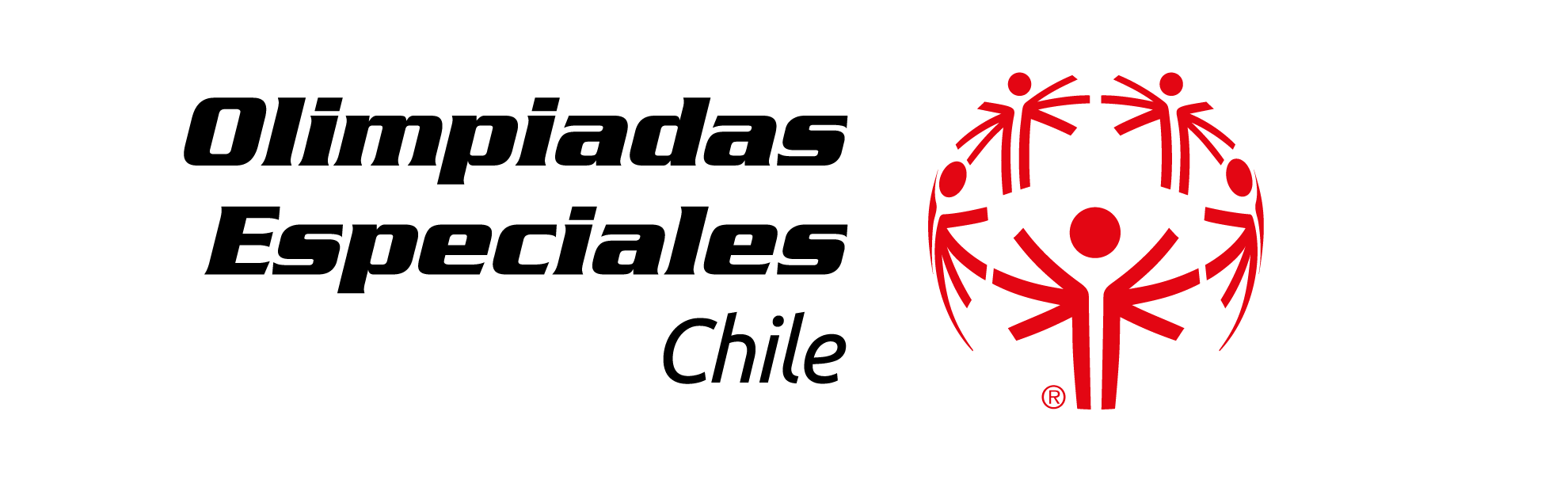 LOS JUEGOS MUNDIALES DE OLIMPIADAS ESPECIALES
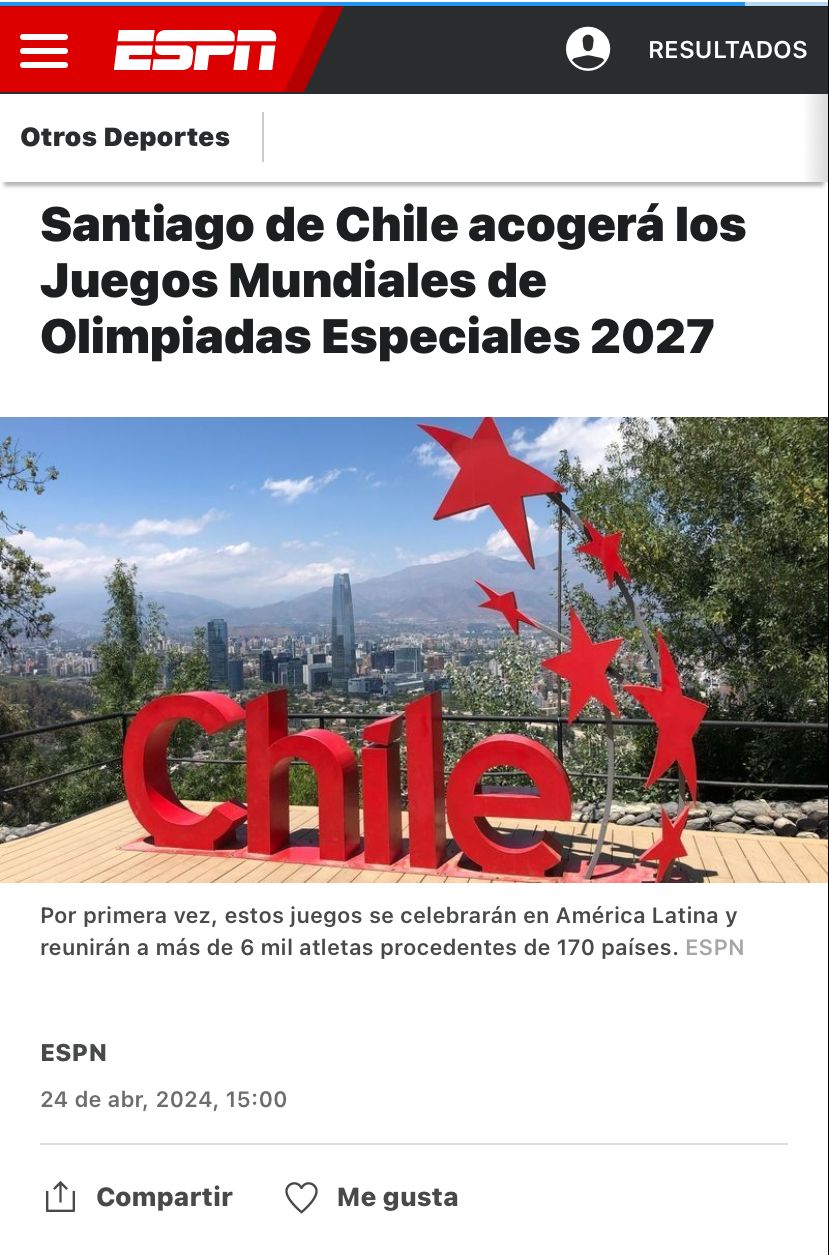 + 6.500 atletas
170 países
22 disciplinas deportivas

Ministerio del Deporte para la realización de los Juegos Mundiales
Inversión 134 millones dólares
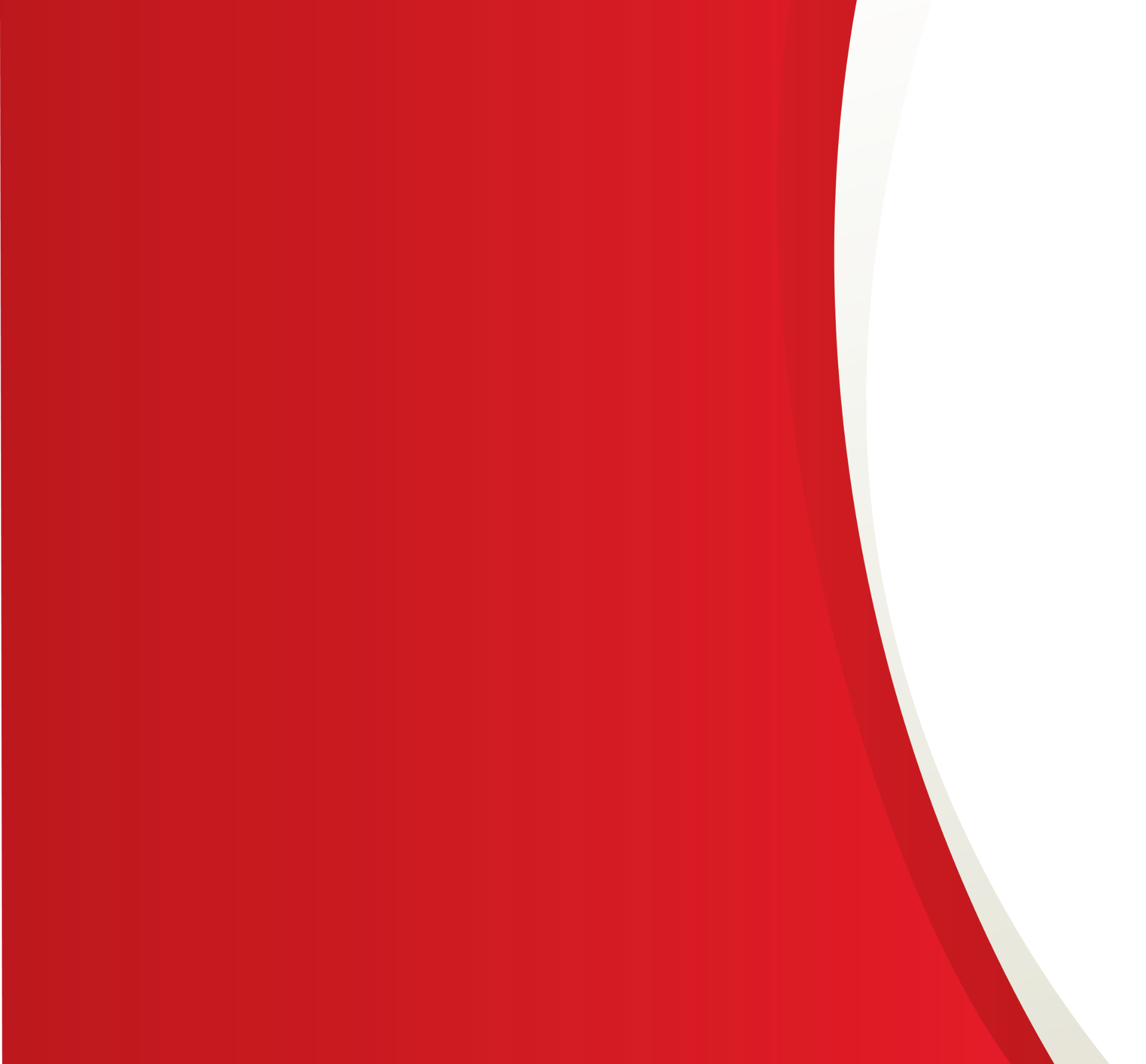 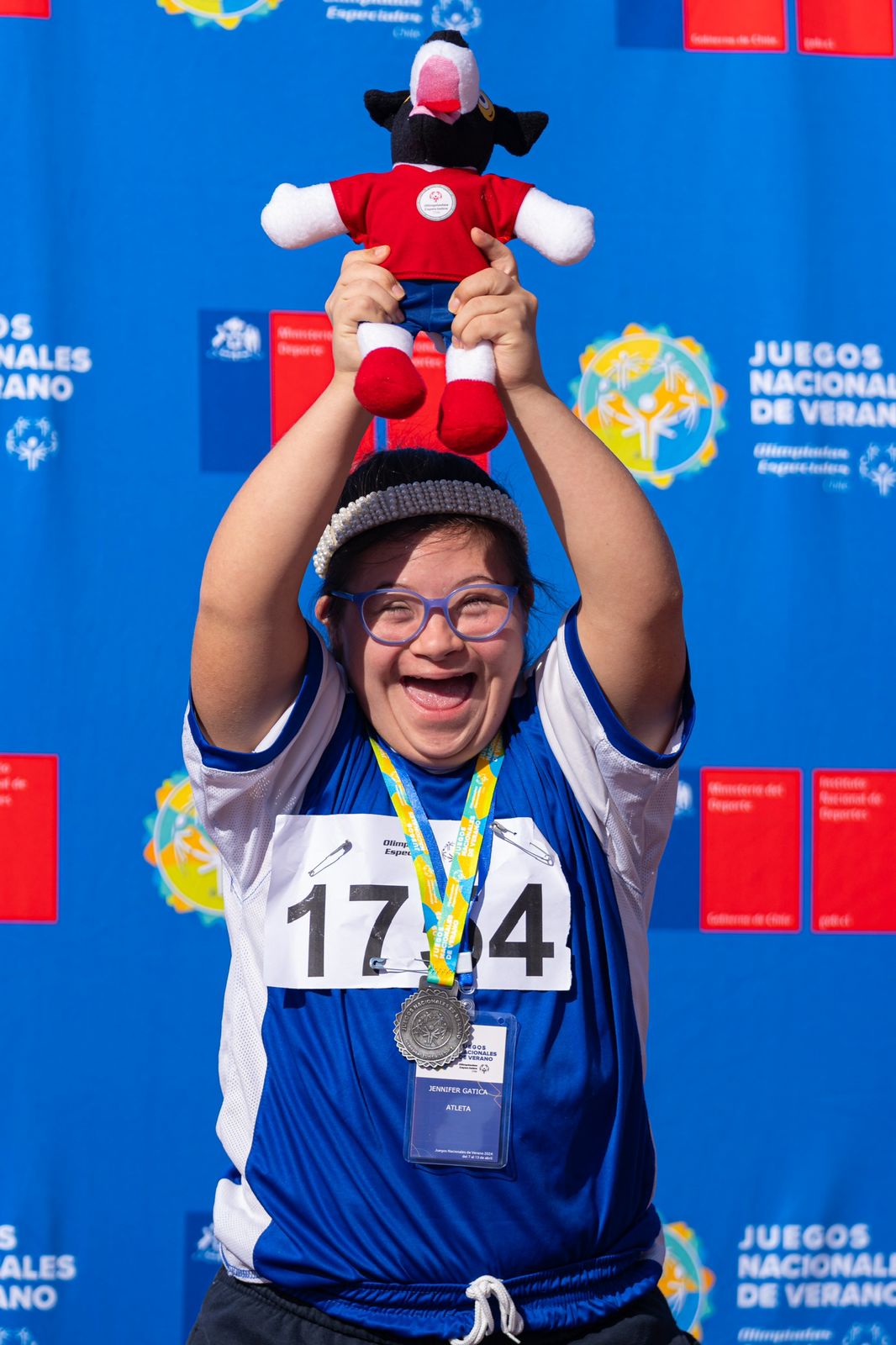 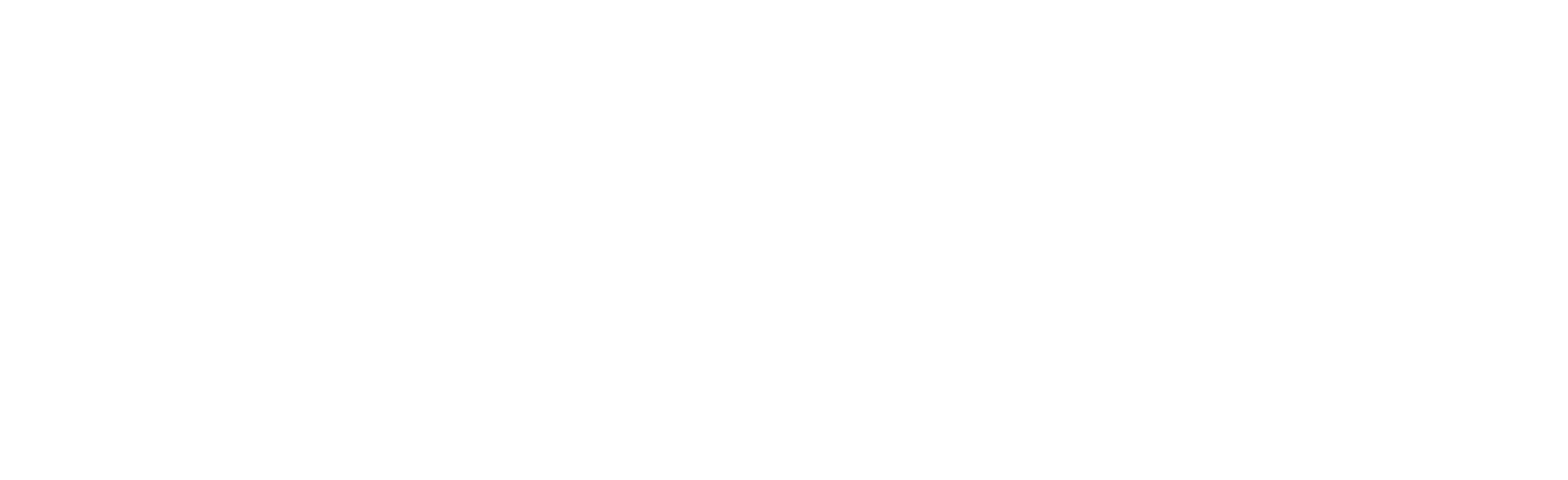 Te invitamos a ser Sponsor del Team OE Chile 
 
Se  parte de  este camino Rumbo a Santiago 2027!

¡Únete al éxito, Chile!
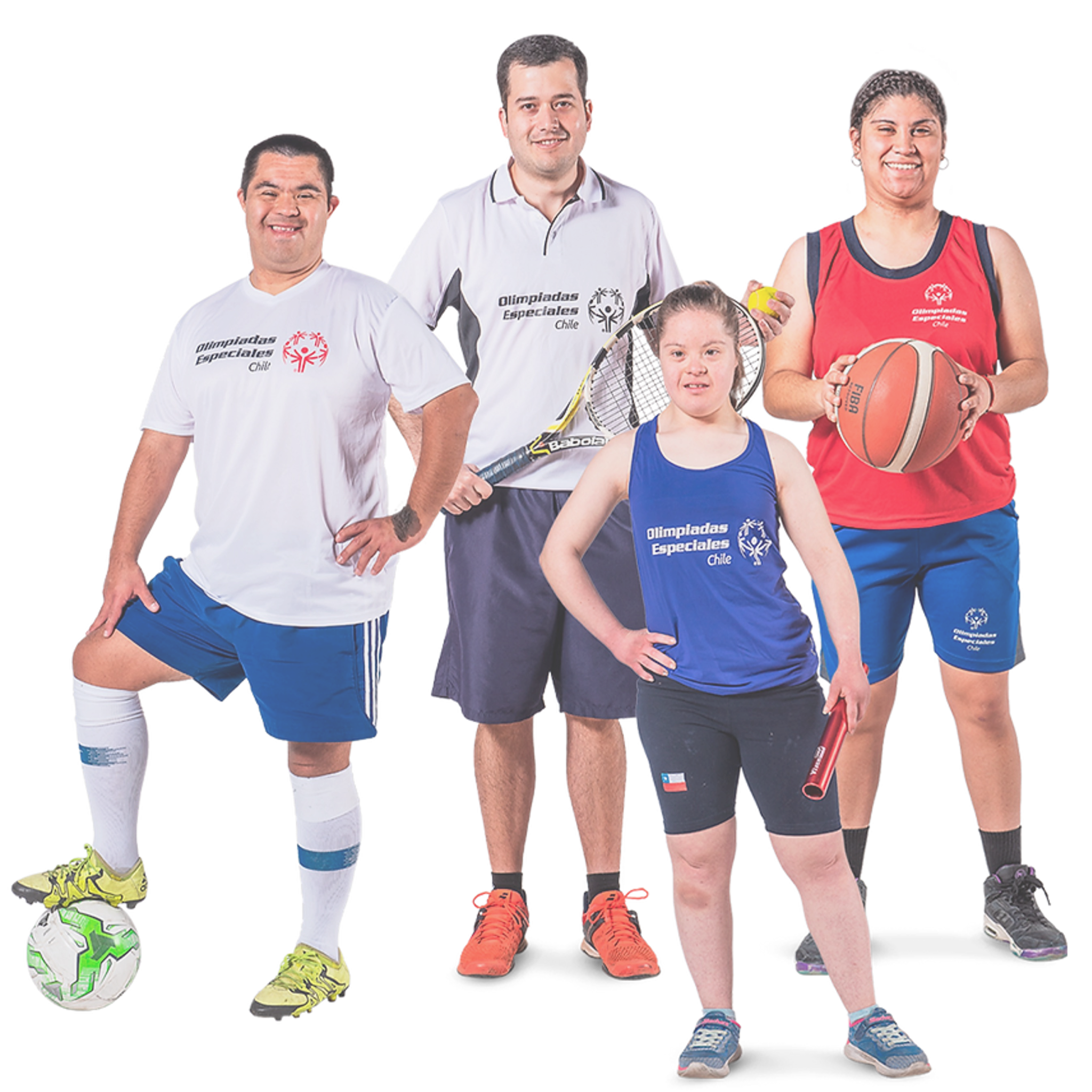 Súmate como sponsor del Team OE Chile
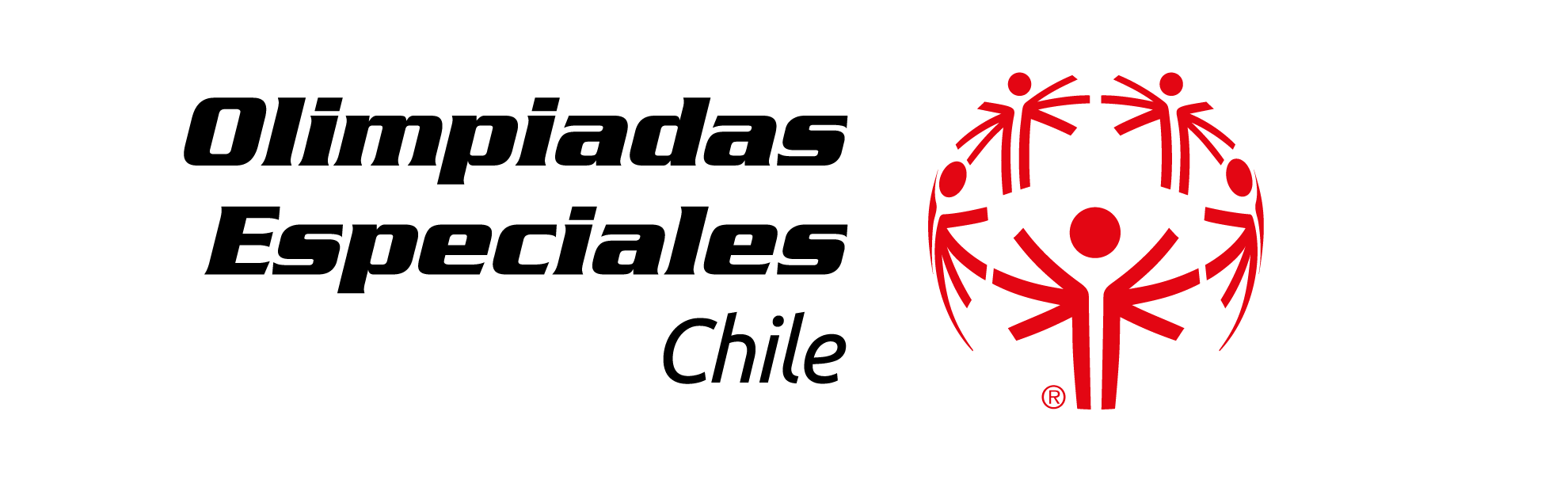 El valor de ser partner del Team OE Chile
Ser parte del mundo inclusivo
Apoyar	al Team OE Chile muestra un compromiso con la inclusión y el empoderamiento de personas con discapacidades intelectuales.
1
Exposición de Marca
Special Olympics es un movimiento reconocido mundialmente, ofreciendo a sus partner un espacio de relacionamiento e involucramiento para alcanzar audiencias amplias y diversas.
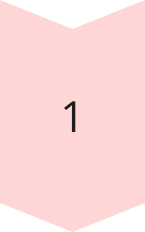 2
Oportunidades de Marketing y Publicidad
Crearemos oportunidades para aumentar la exposición de marca a través de eventos,  campañas  de  medios  y  materiales  promocionales.  Además  de aumentar las posibilidades de relación y generación de alianzas con otros partner.
3
Impacto en la comunidad 
Tu apoyo puede tener un impacto significativo en la vida de los atletas de Special Olympics, proporcionándoles oportunidades para desarrollarse tanto física como emocionalmente, y ayudándoles a alcanzar su máximo potencial deportivo a nivel nacional e internacional.
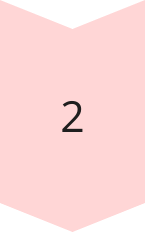 4
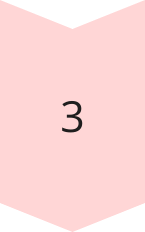 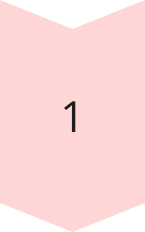 Categorías y valores
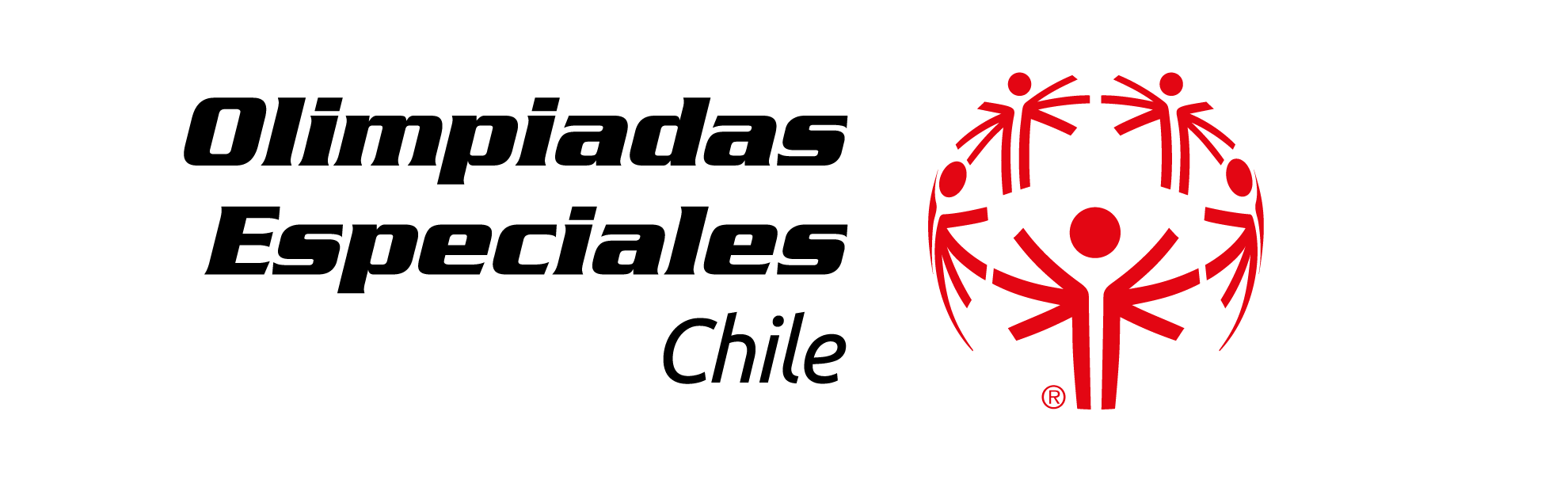 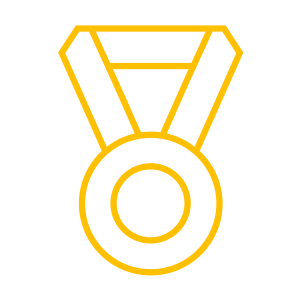 ORO 100 MILLONES
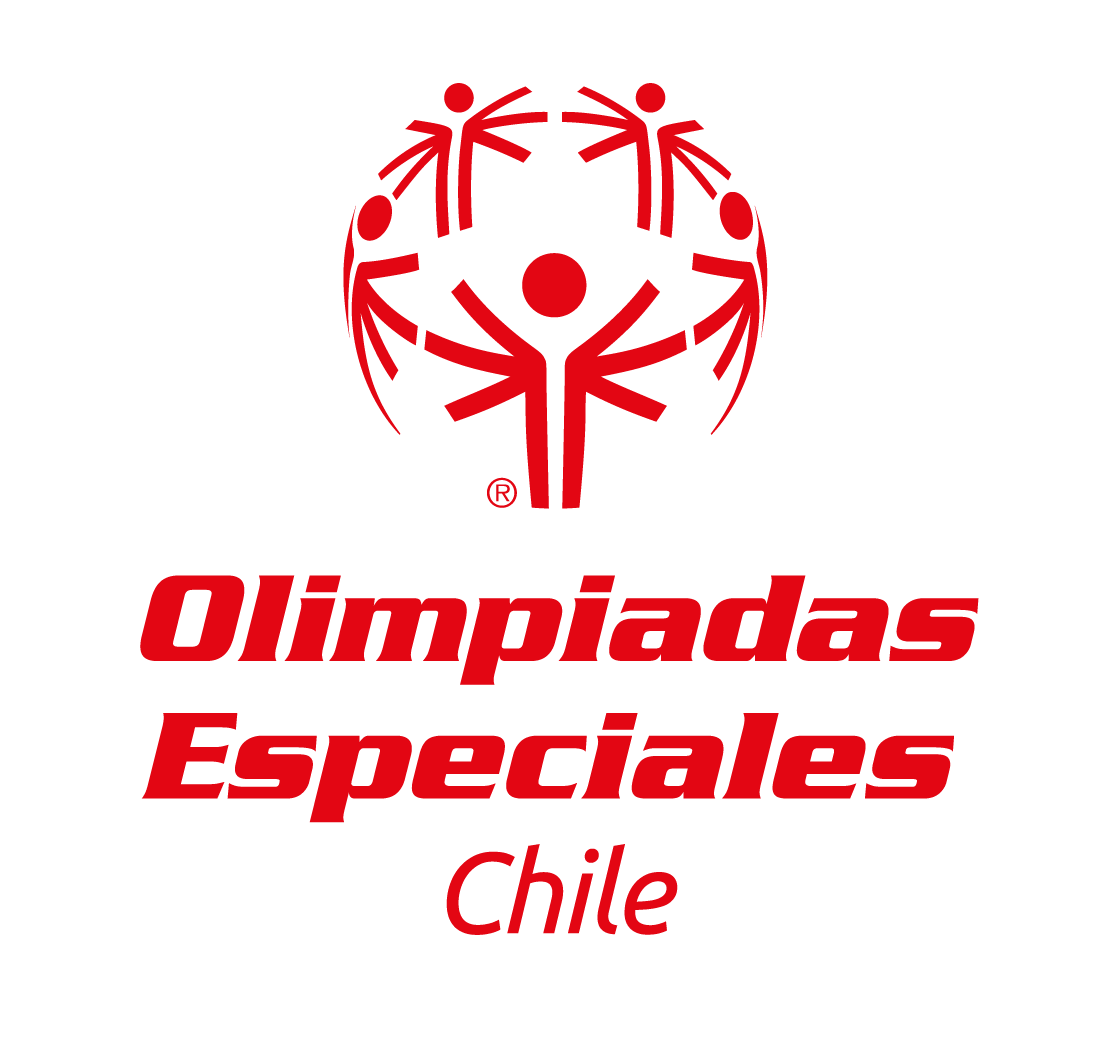 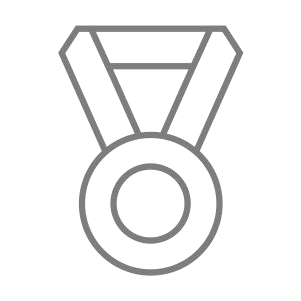 PLATA 50 MILLONES
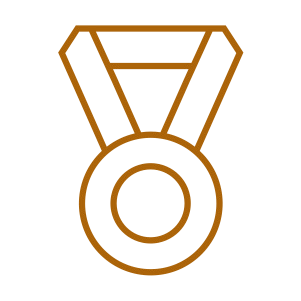 BRONCE 20 MILLONES
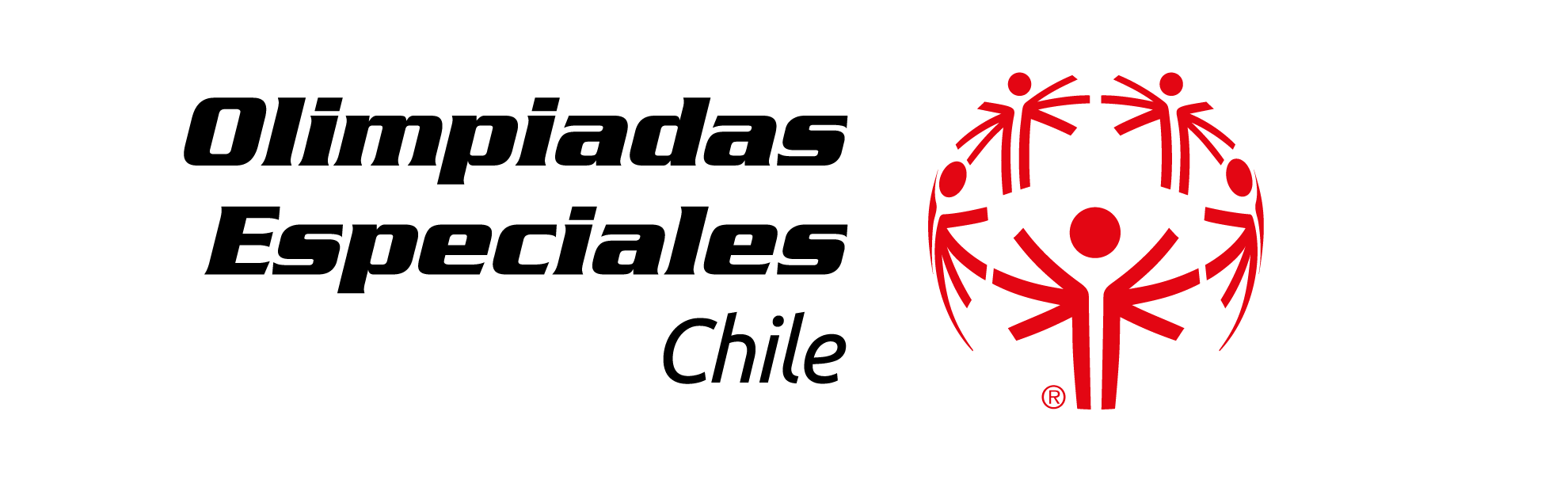 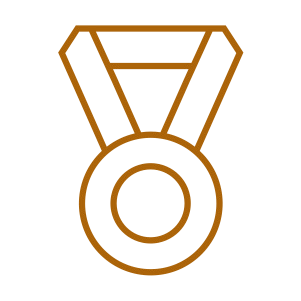 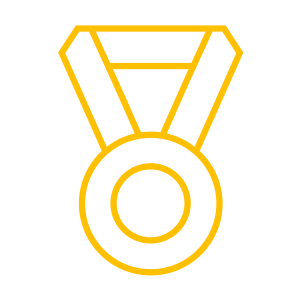 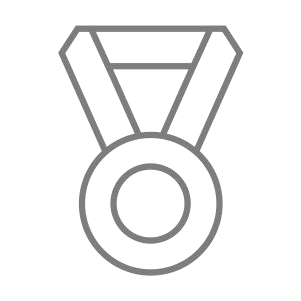 ORO
PLATA
BRONCE
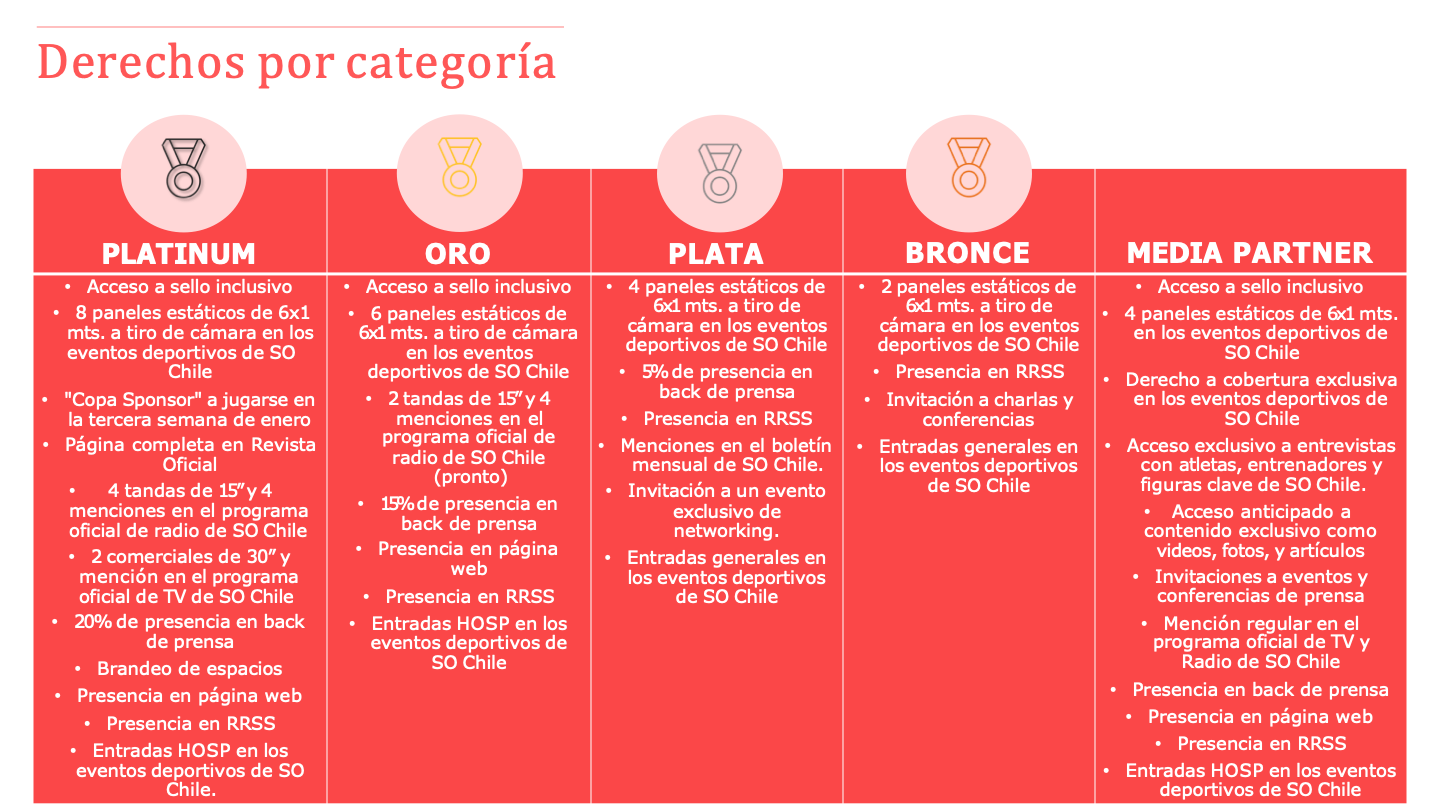 Derechos por categorías
Más beneficios del auspicio
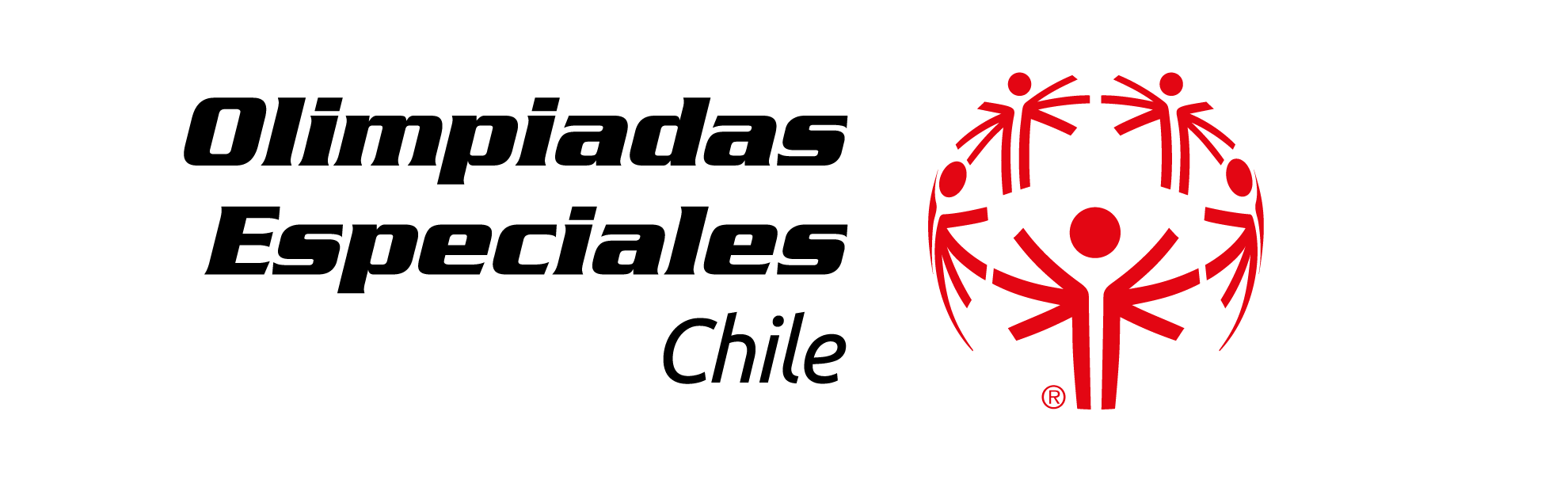 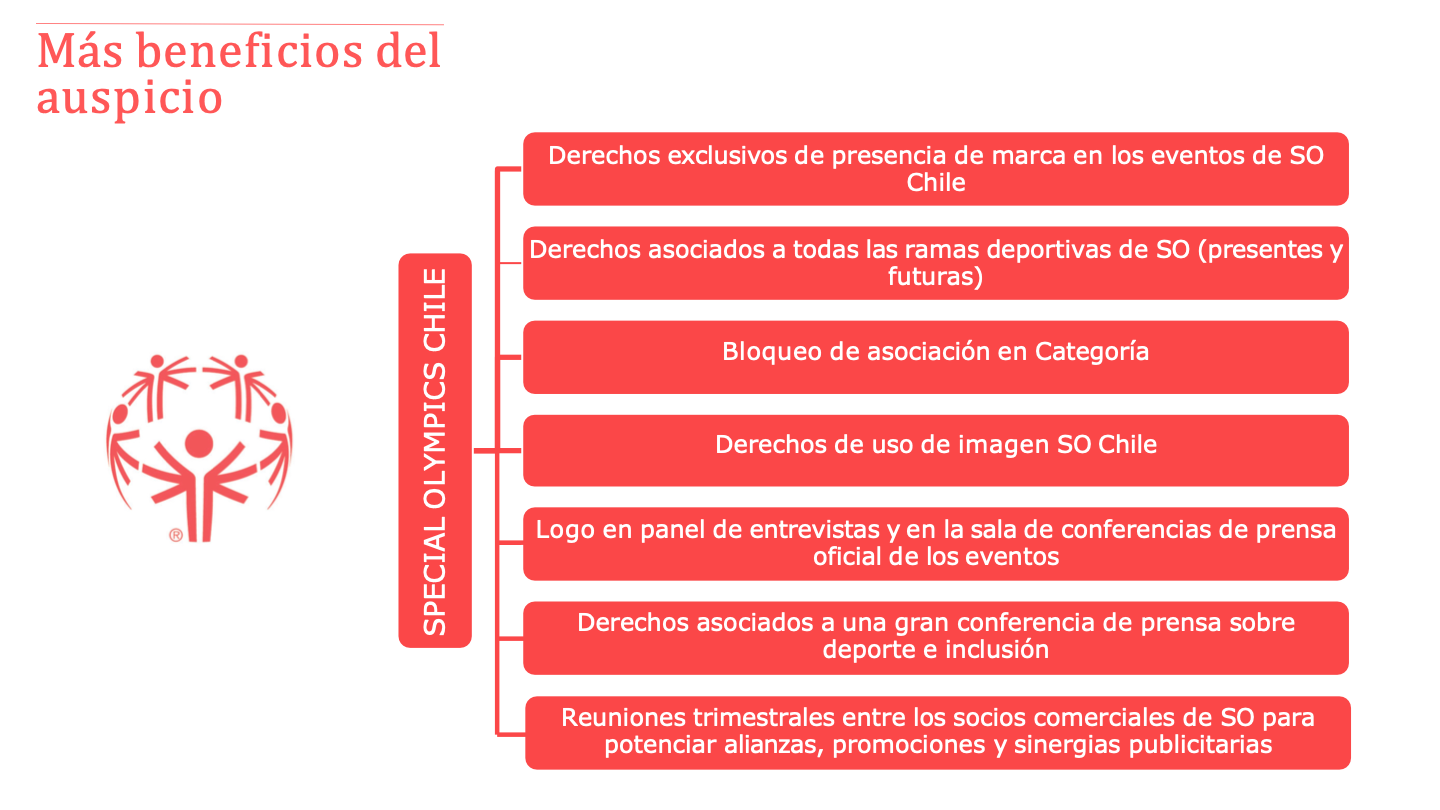 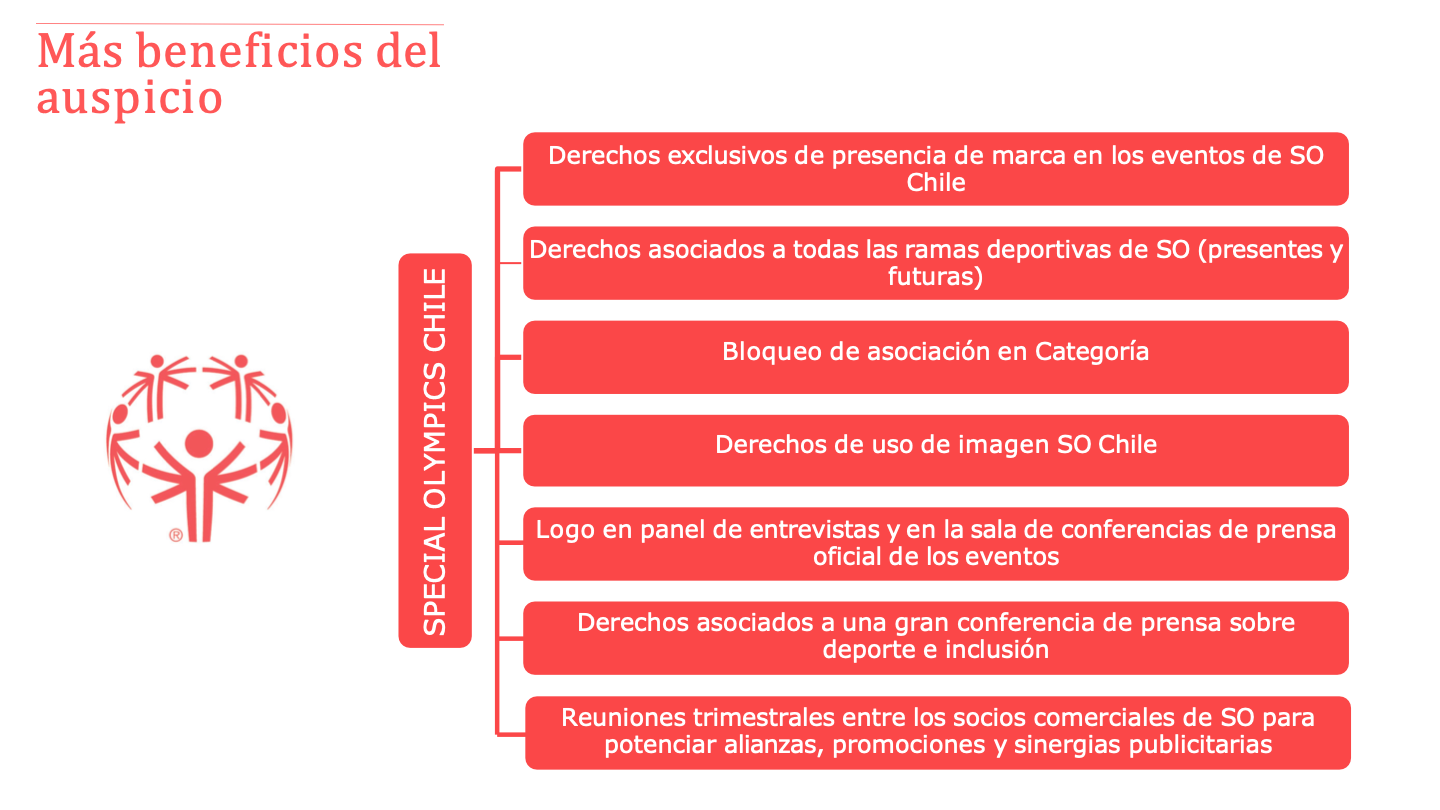 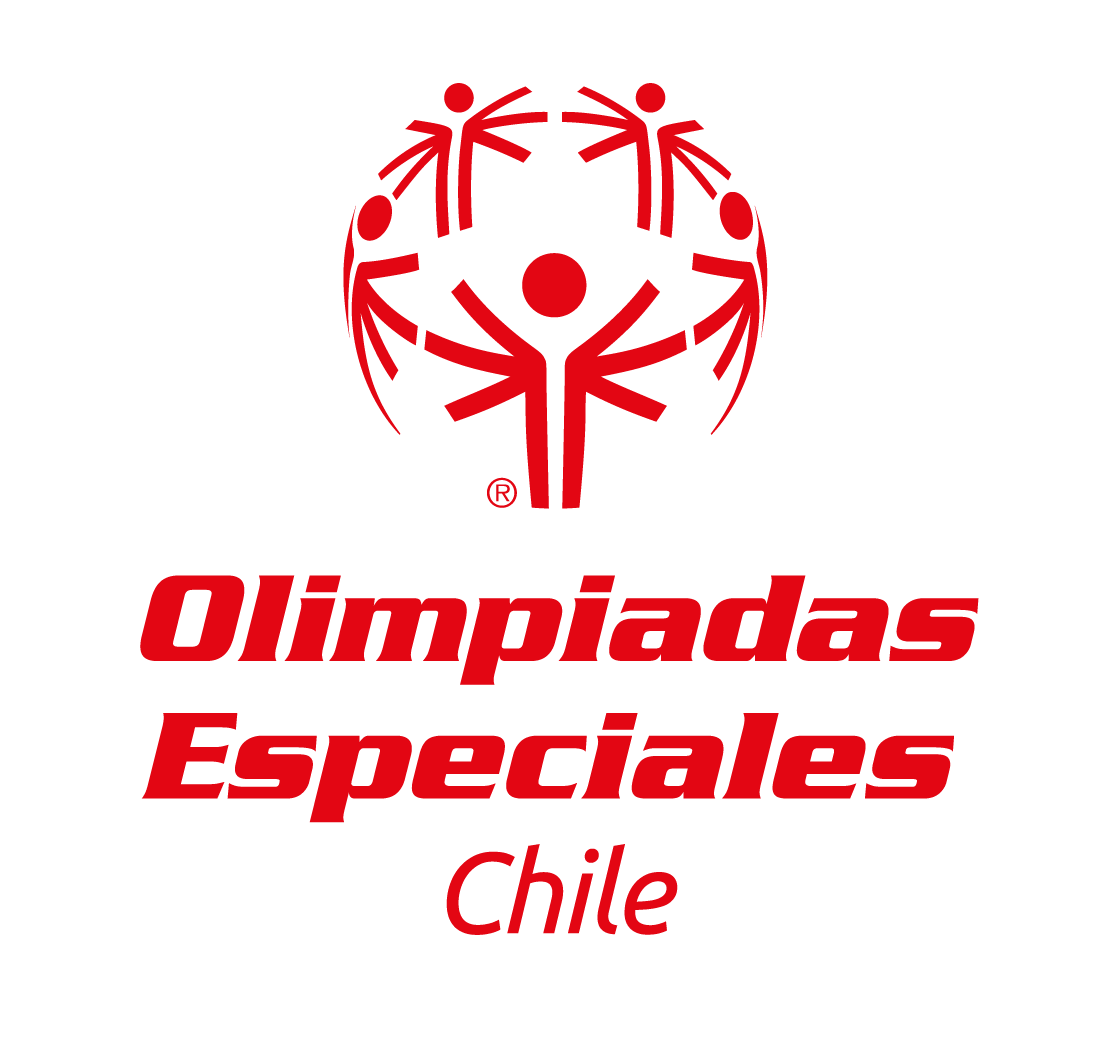 Más beneficios del auspicio
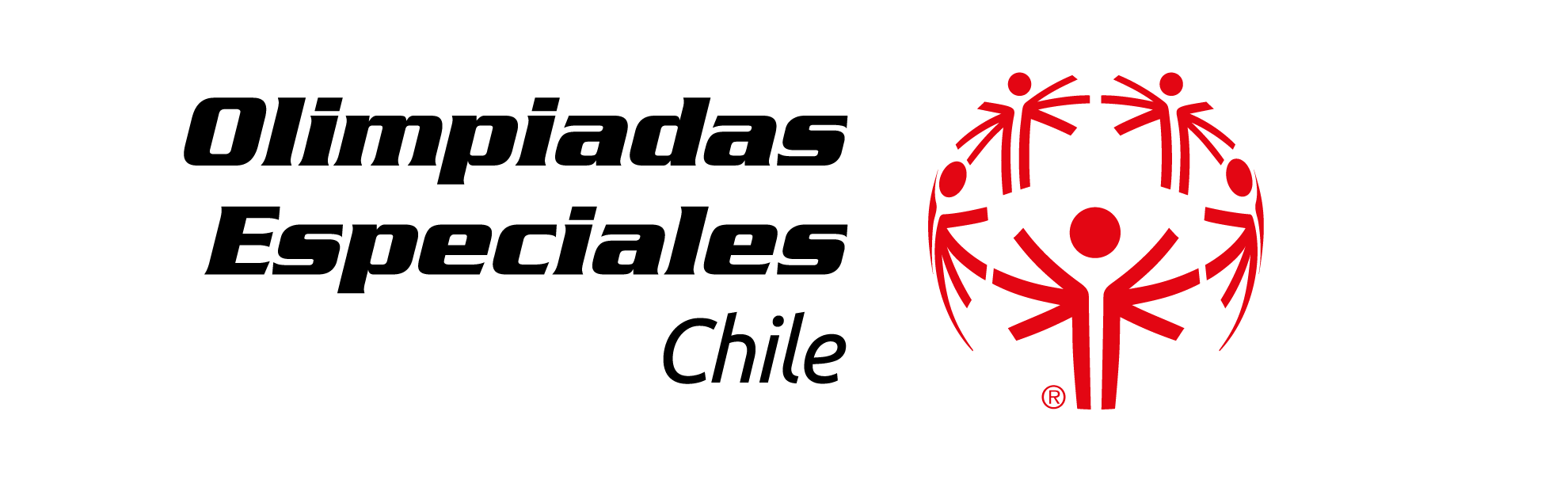 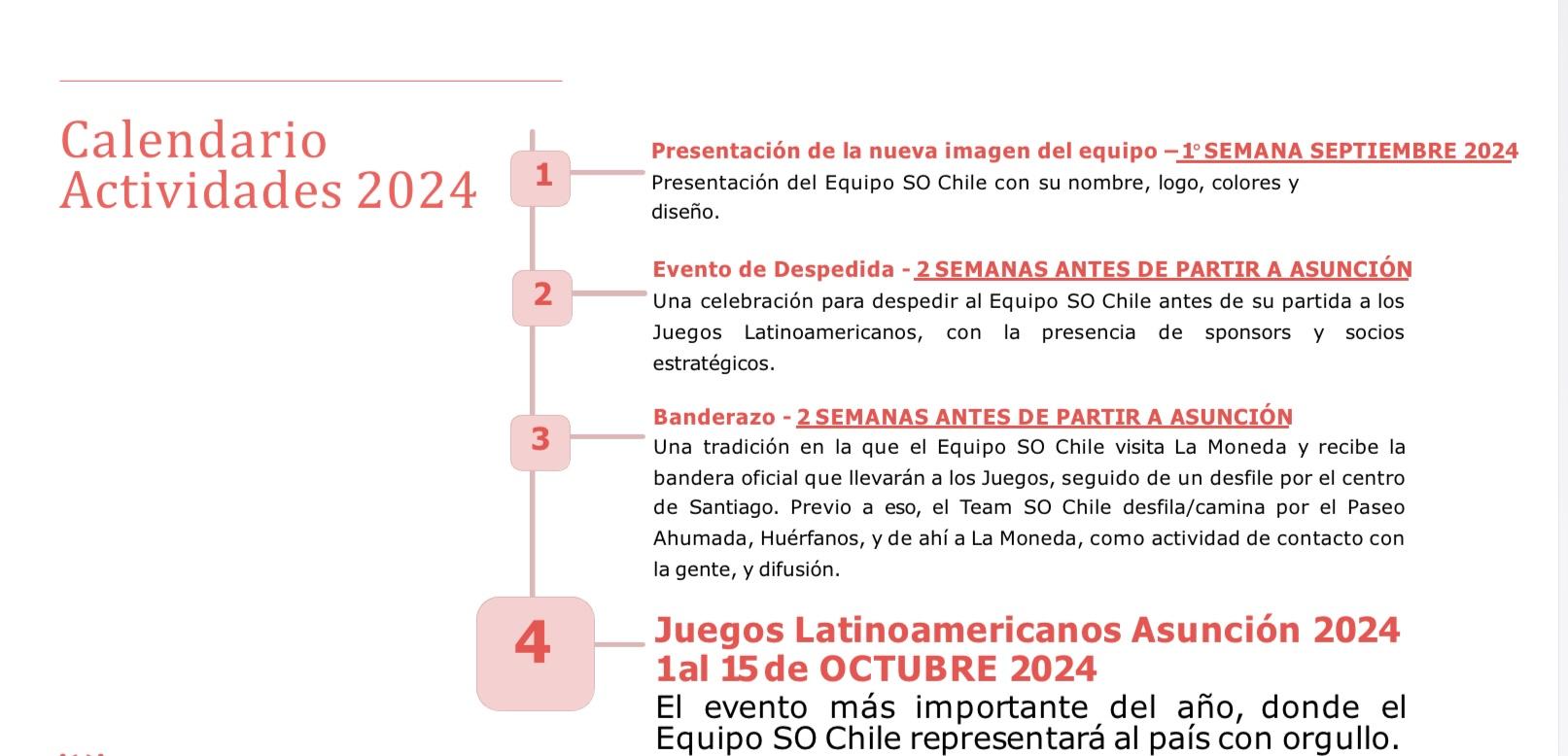 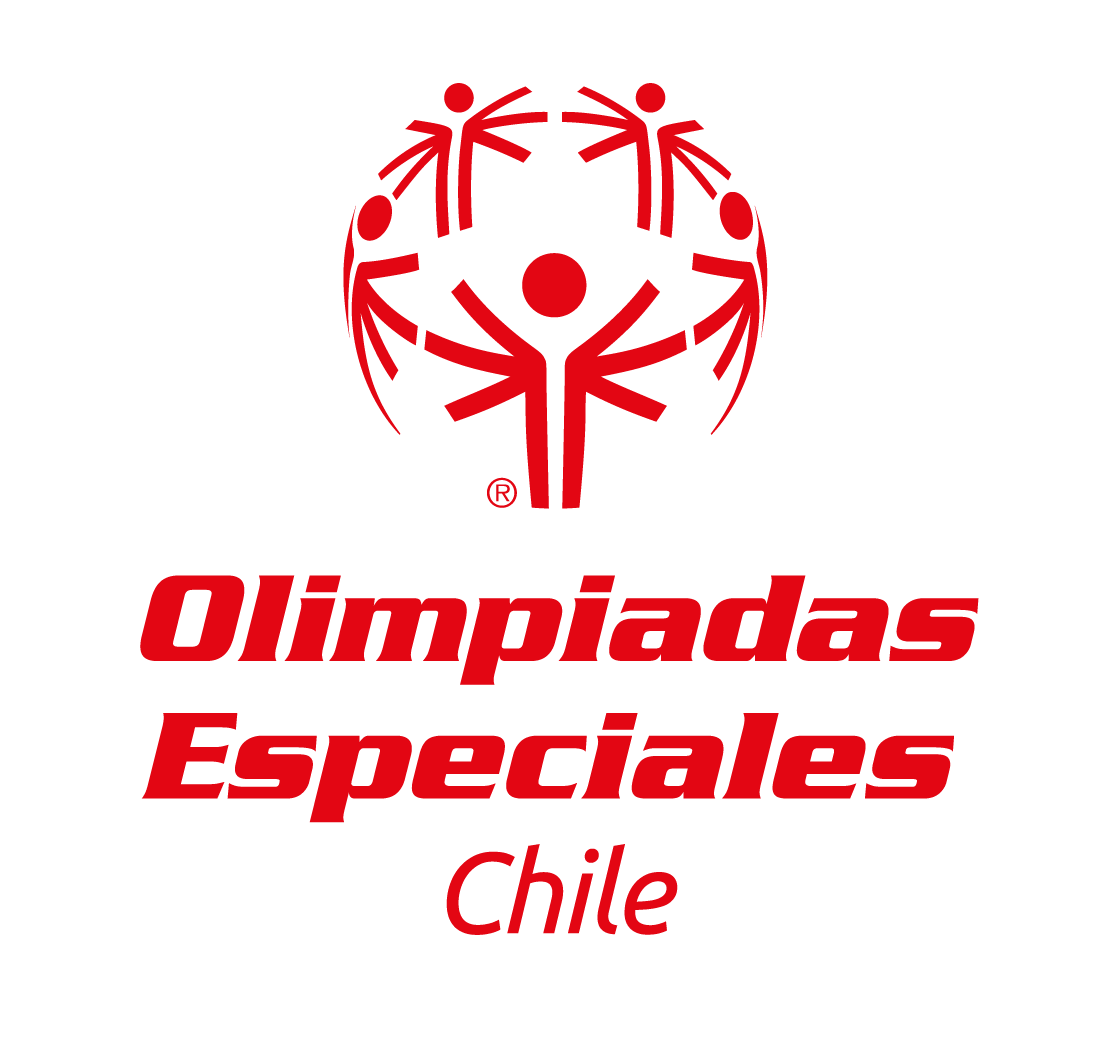 EXPOSICIÓN DE MARCA: ALCANCE EN MEDIOS DE COMUNICACIÓN 2024
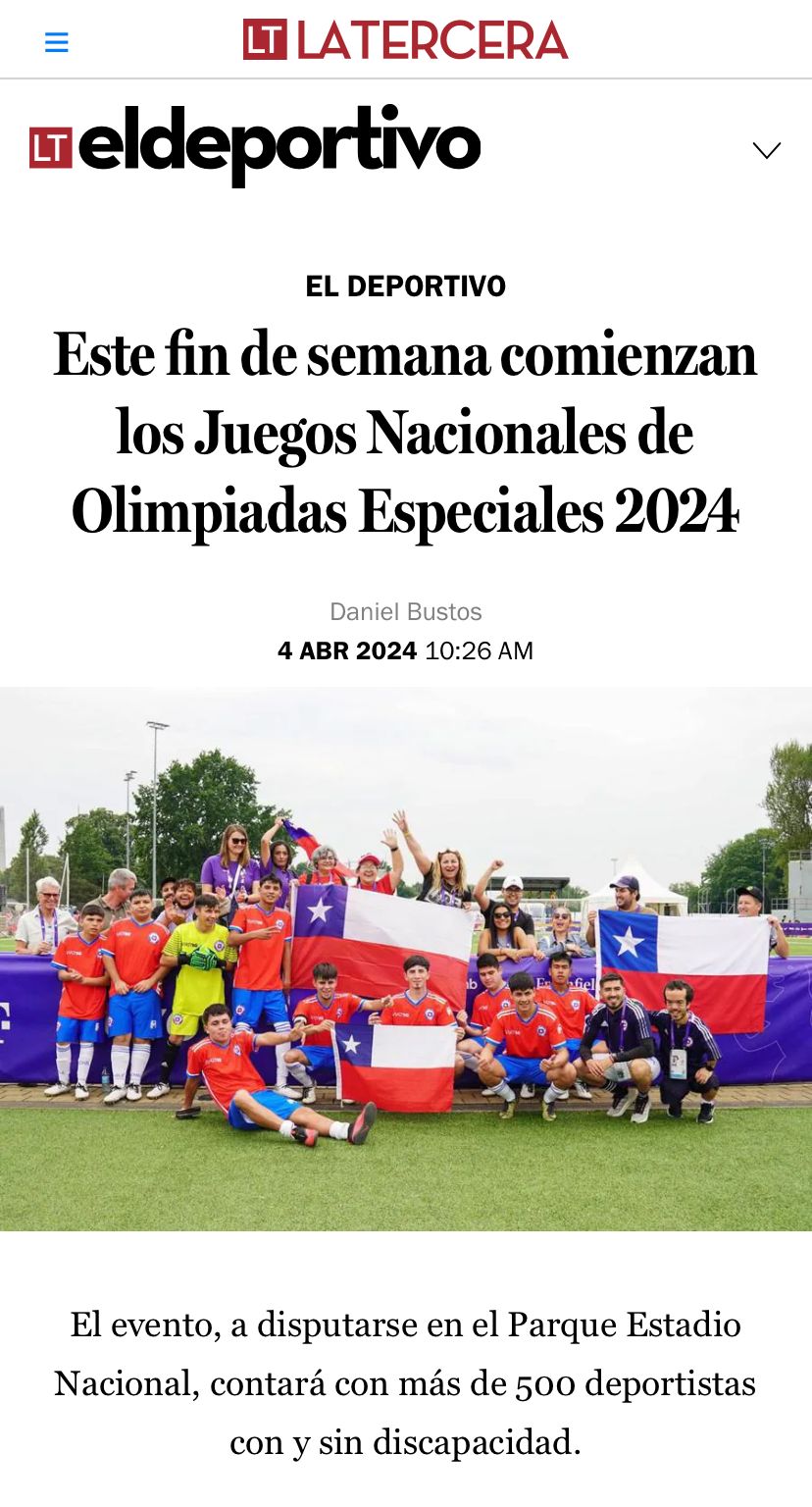 Desde enero hasta mayo del 2024, hemos aparecido en 201 medios de comunicación.
166 periódicos online.
5 periódicos impresos.
16 en radios.
14 en televisión.
EXPOSICIÓN DE MARCA: ALCANCE EN MEDIOS DE COMUNICACIÓN 2023
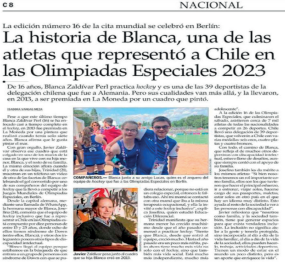 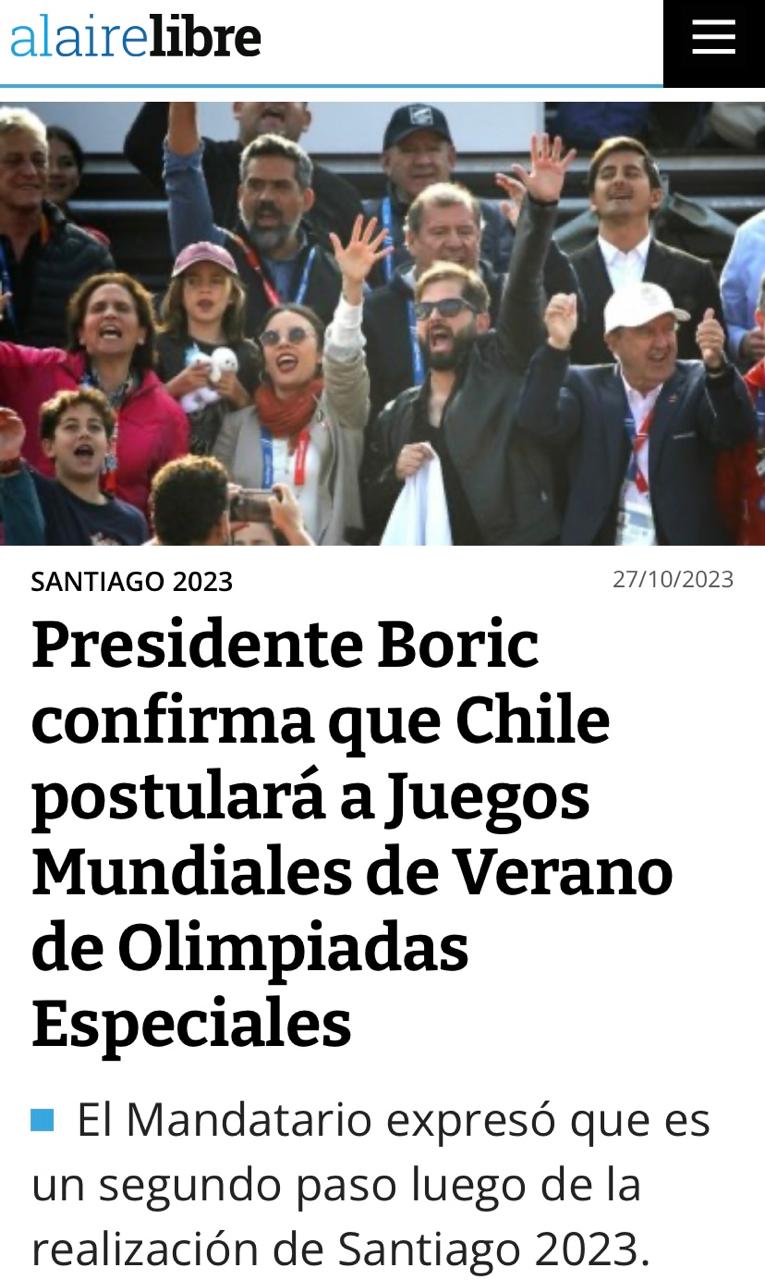 Durante el 2023, Olimpiadas Especiales Chile obtuvo 143 apariciones de prensa a nivel regional y nacional.
68 periódicos online.
25 en radio.
50 en televisión.
IMPACTO EN PRENSA POR ANUNCIO DE LOS JUEGOS MUNDIALES SANTIAGO 2027
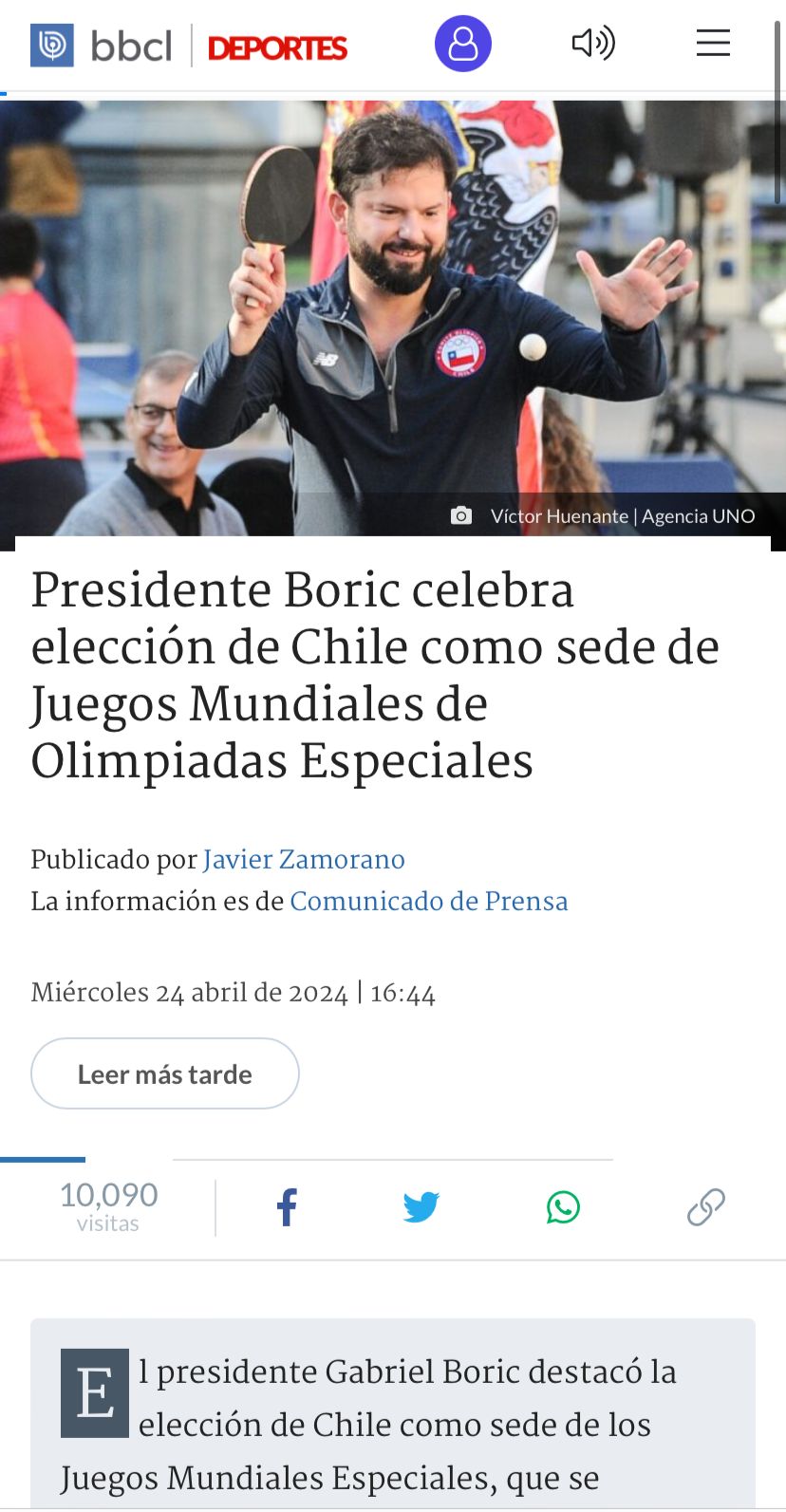 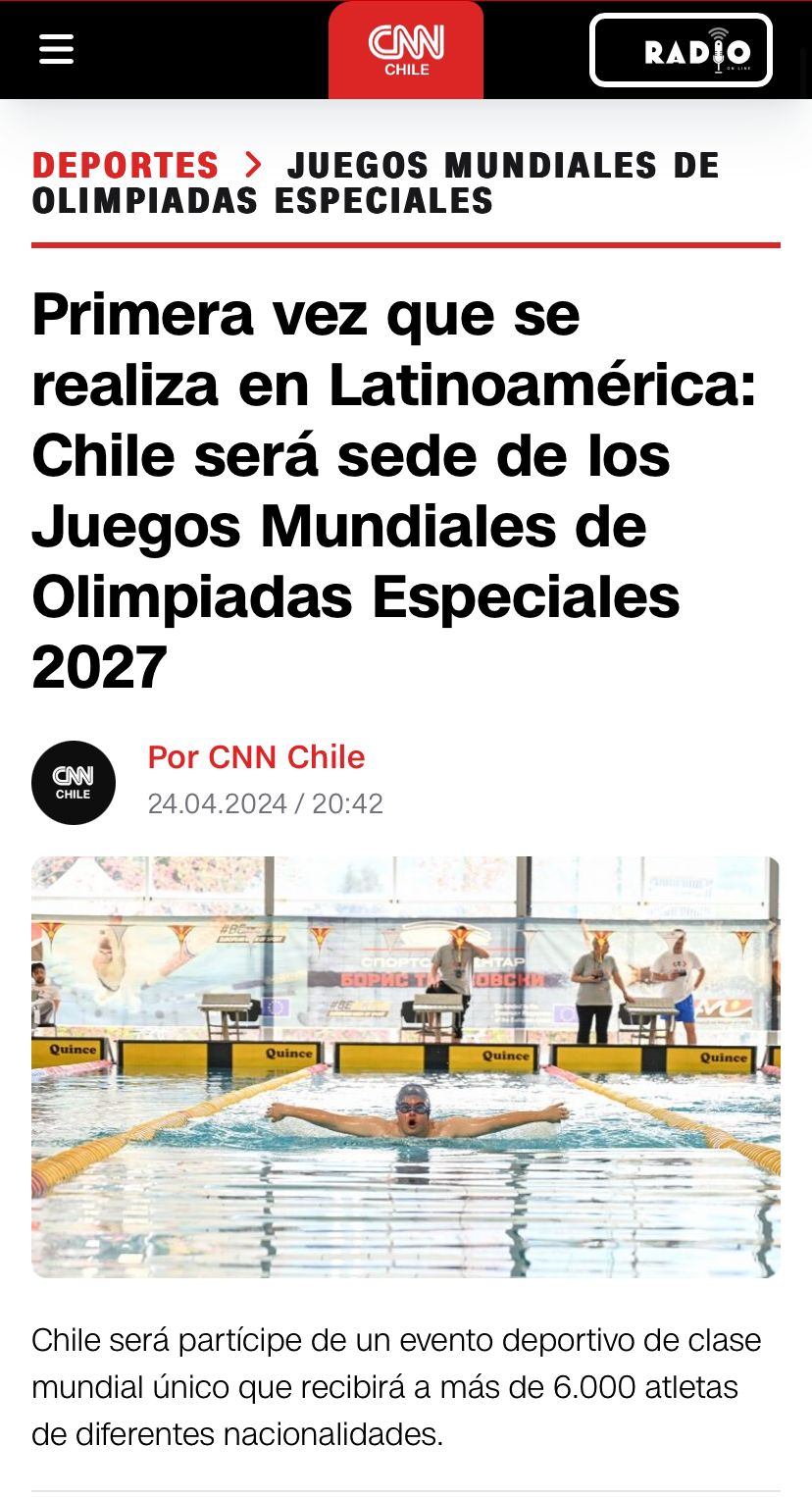 Olimpiadas Especiales Chile obtuvo 175 impactos en medios:
144 periódicos online.
5 periódicos impresos.
14 en radios.
12 en televisión.
ALIANZA CON TNT SPORTS
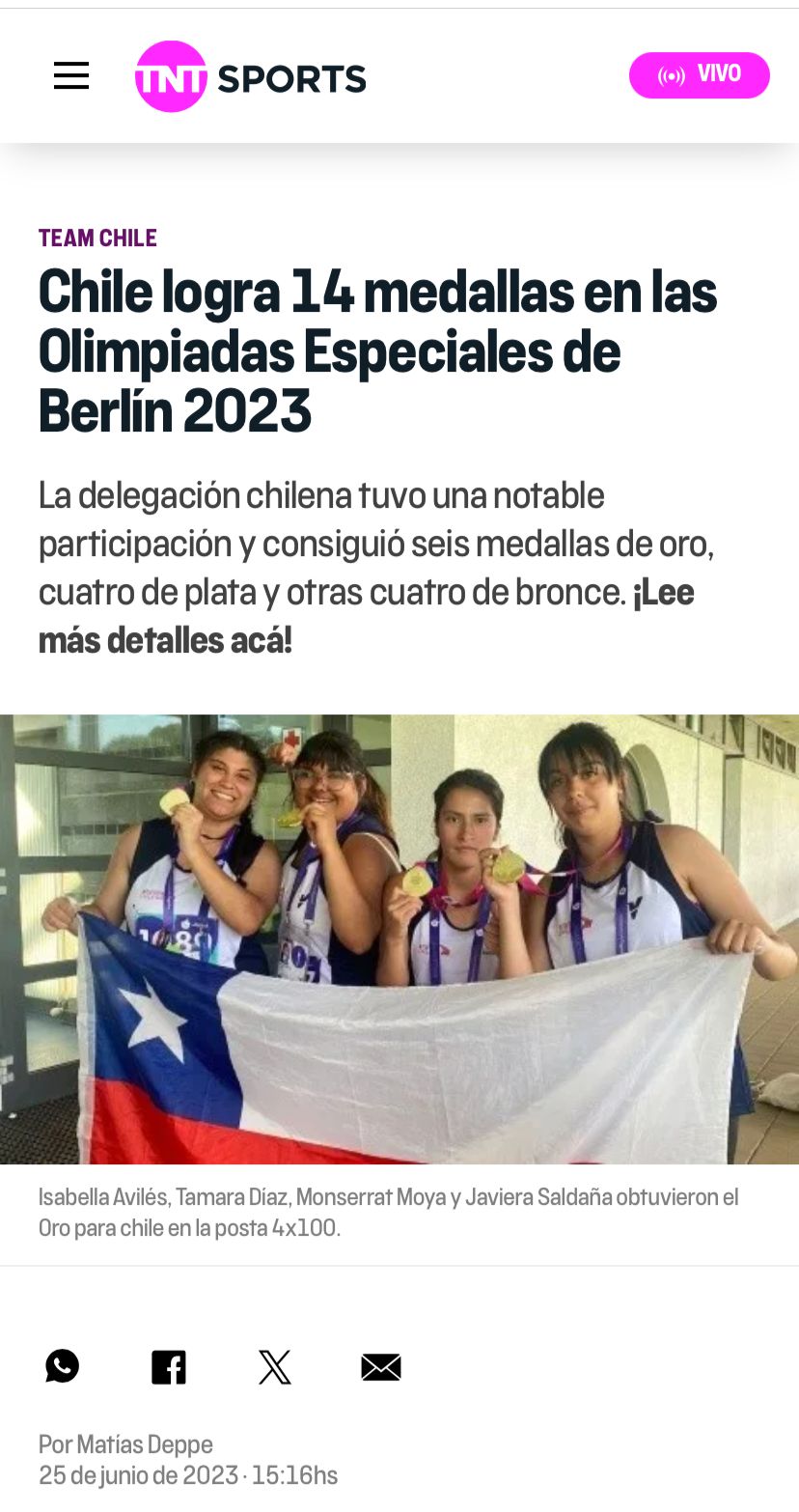 Desde comienzos del 2023, TNT Sports es media partner de Olimpiadas Especiales Chile. Su compromiso ha sido entregar más visibilidad a las y los atletas en sus disciplinas.
El canal de televisión TNT Sports fue la señal oficial de la delegación chilena en Berlín 2023. Periodista viajó junto al equipo nacional y realizó despachos en vivo y enlaces grabados. Durante 11 días el profesional pudo comunicar in situ, lo que se vivía en Alemania.
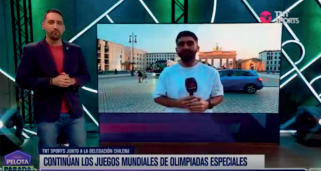 CARTAS DE COMPROMISO
Adicionalmente, TVN, Canal 13 y el propio TNT Sports firmaron una carta con su apoyo para la cobertura de los Juegos Mundiales de Santiago 2027.
Asimismo, el grupo global de medios de comunicación, Prisa Media, que incluye a Radio Futuro, Radio Pudahuel, Radio ADN, RadioActiva, Radio Rock&Pop, Radio FM2, Radio Corazón, Radio Los 40 y el portal As.com, entre otros, entregaron su compromiso para apoyar el evento deportivo del 2027. 
Por su parte, el diario El Mercurio confirmó su apoyo periodístico para que los próximos Juegos Mundiales de Olimpiadas Especiales 2027 se celebren en Santiago.
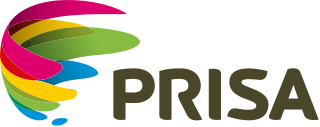 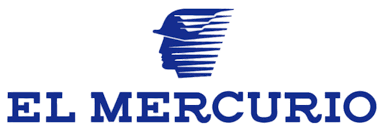 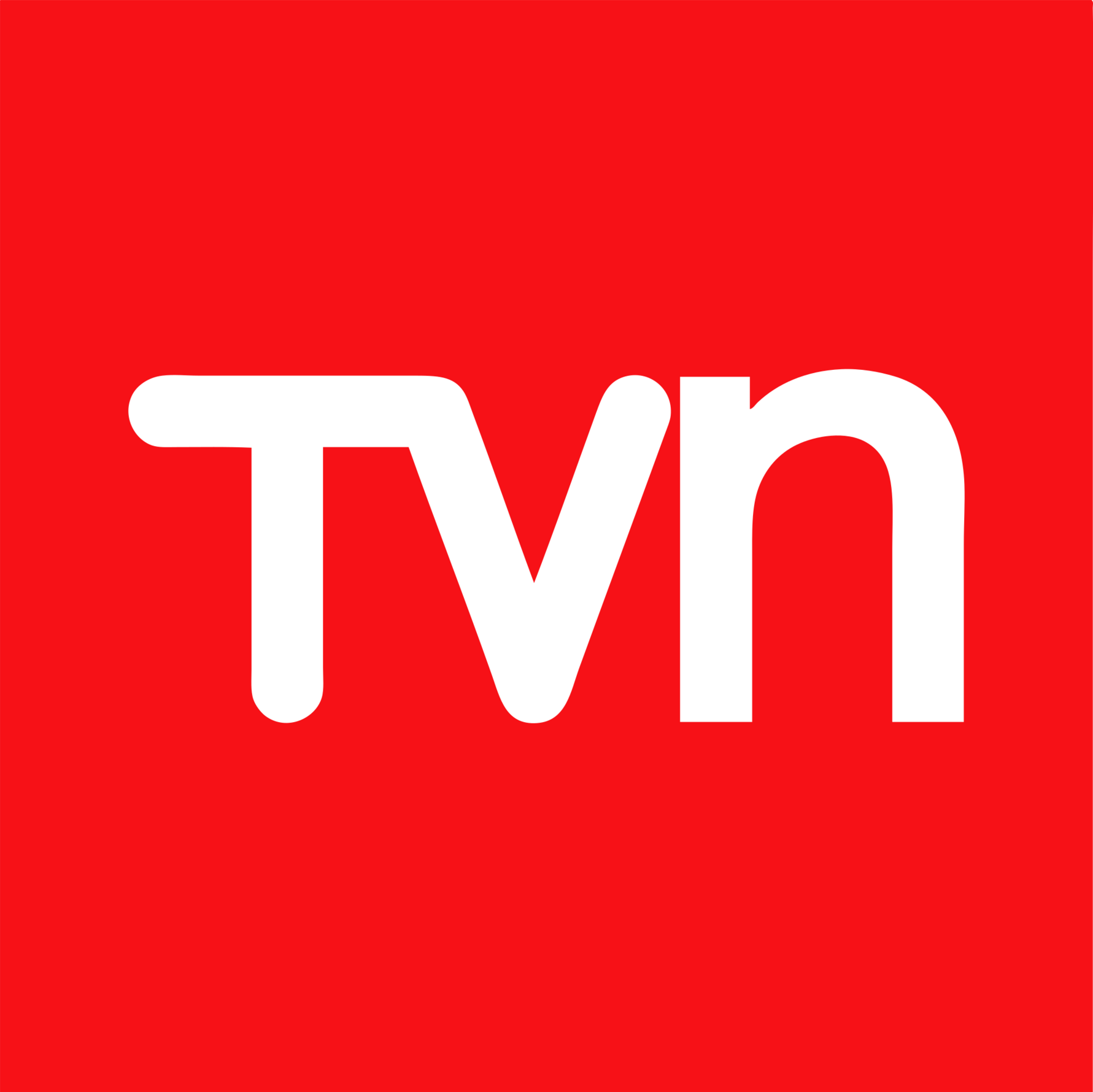 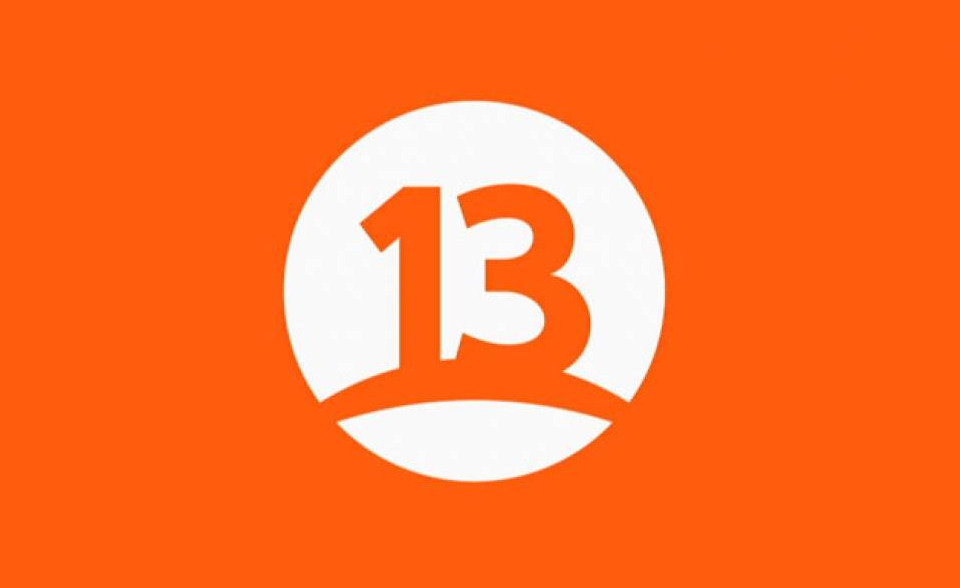 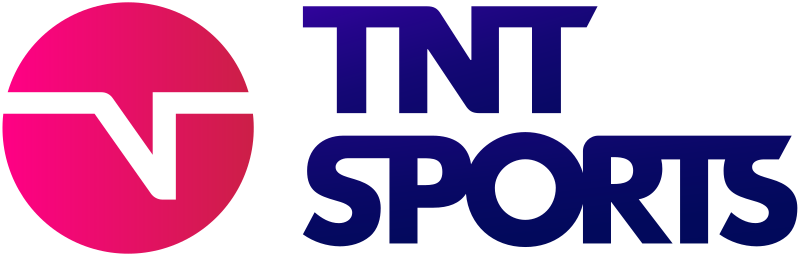 COBERTURAS DE MEDIOS DE COMUNICACIÓN
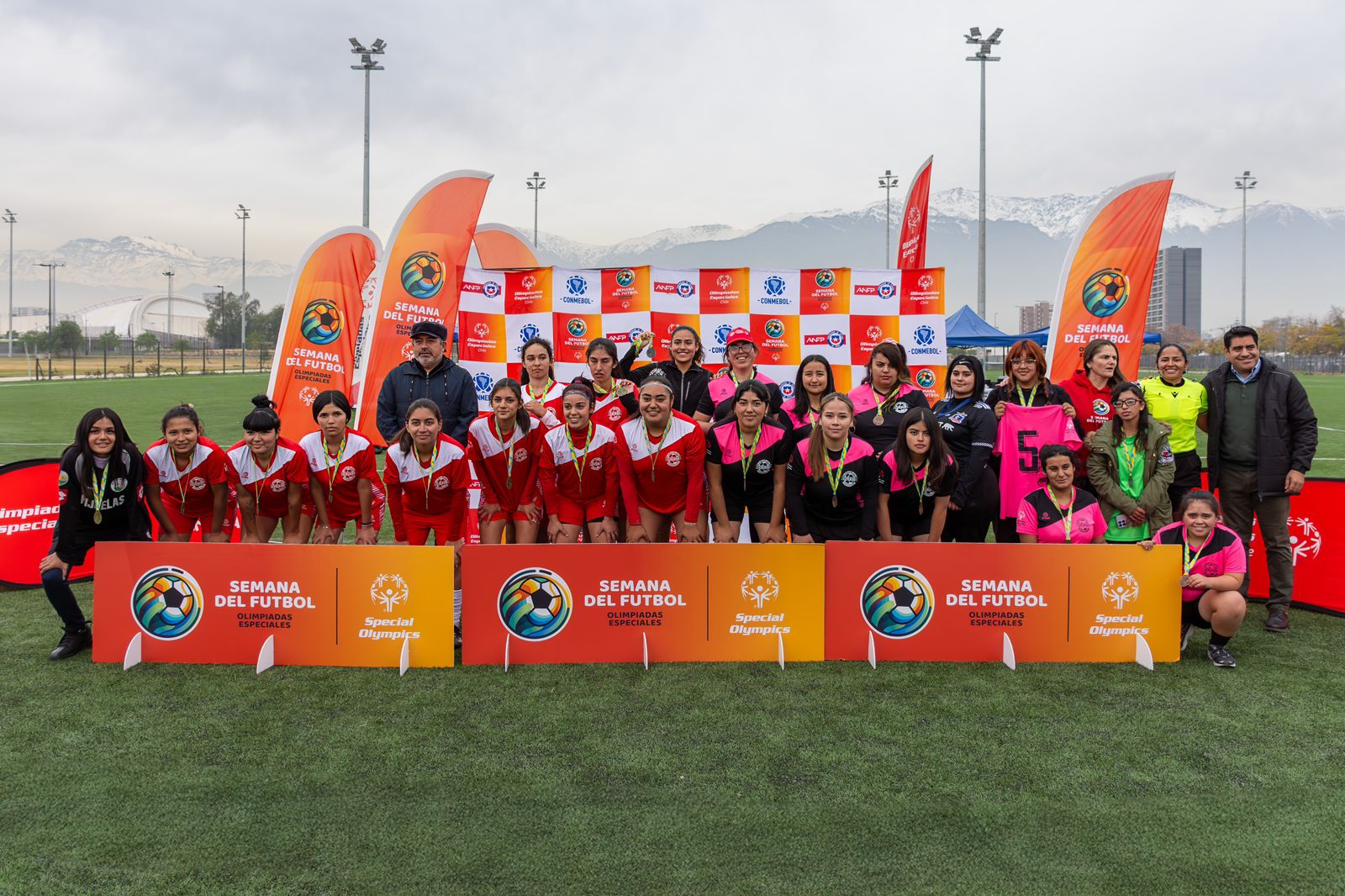 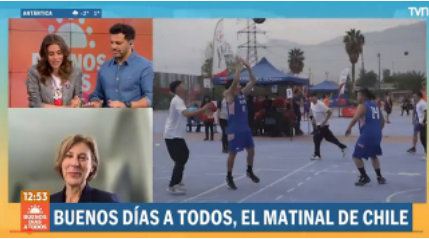 COBERTURAS DE MEDIOS DE COMUNICACIÓN
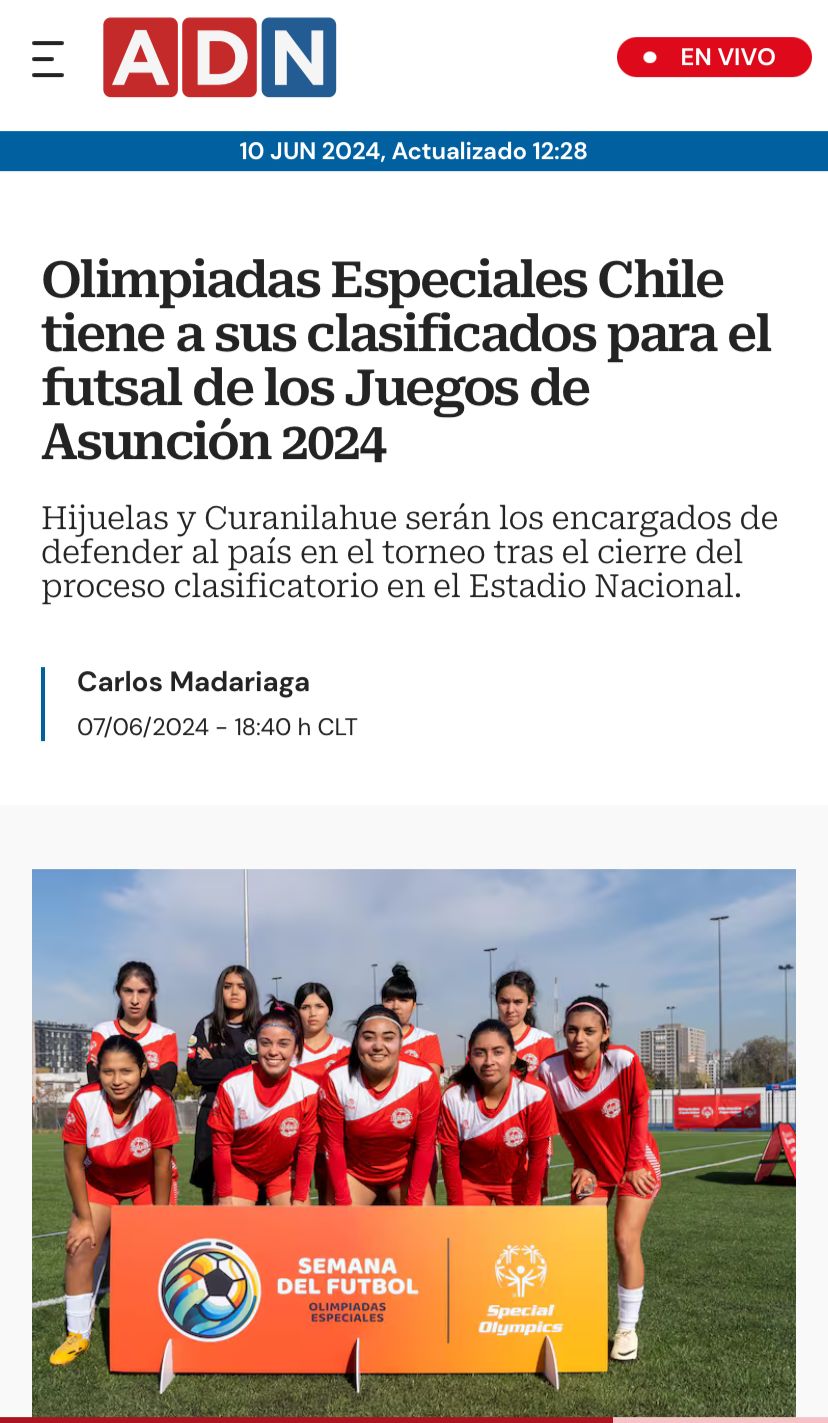 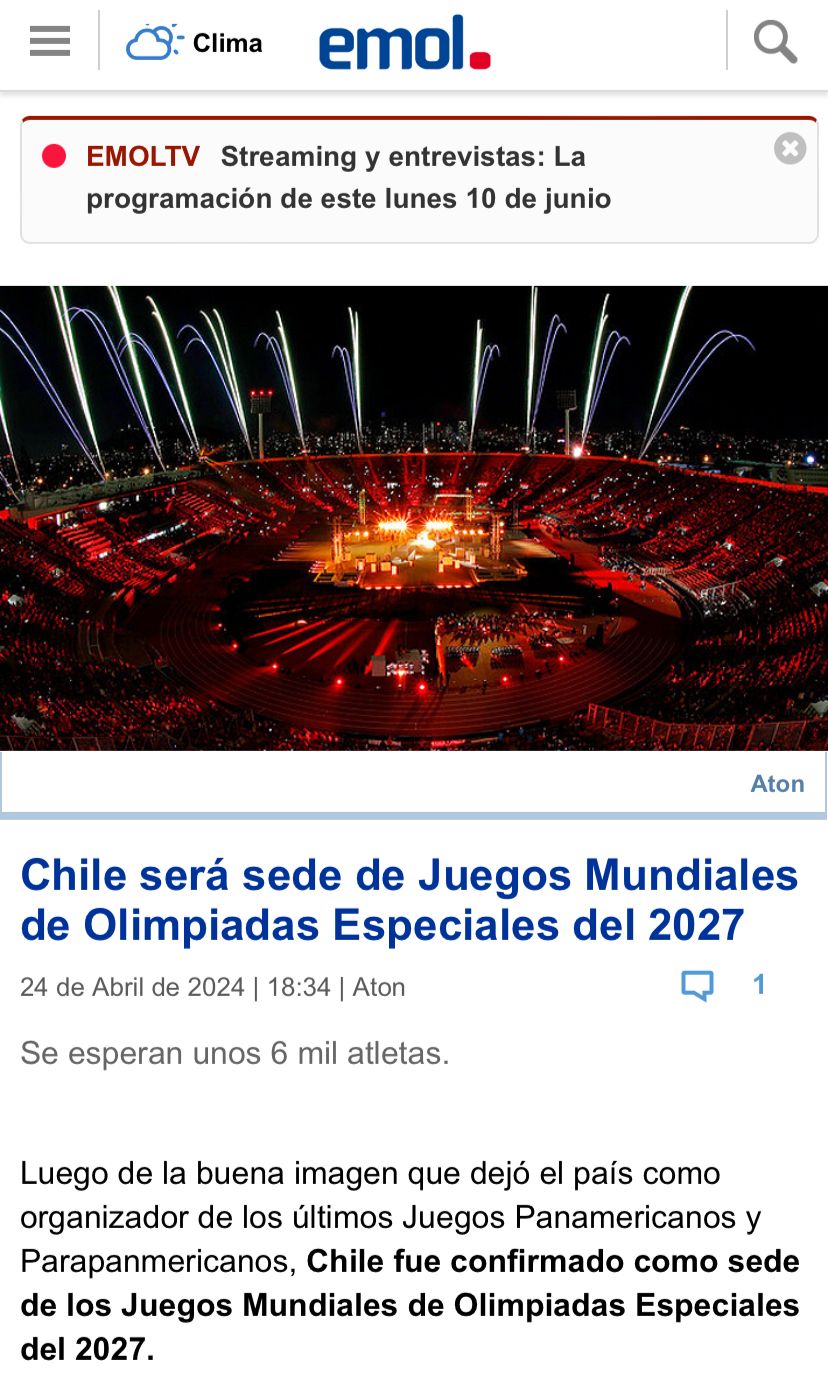 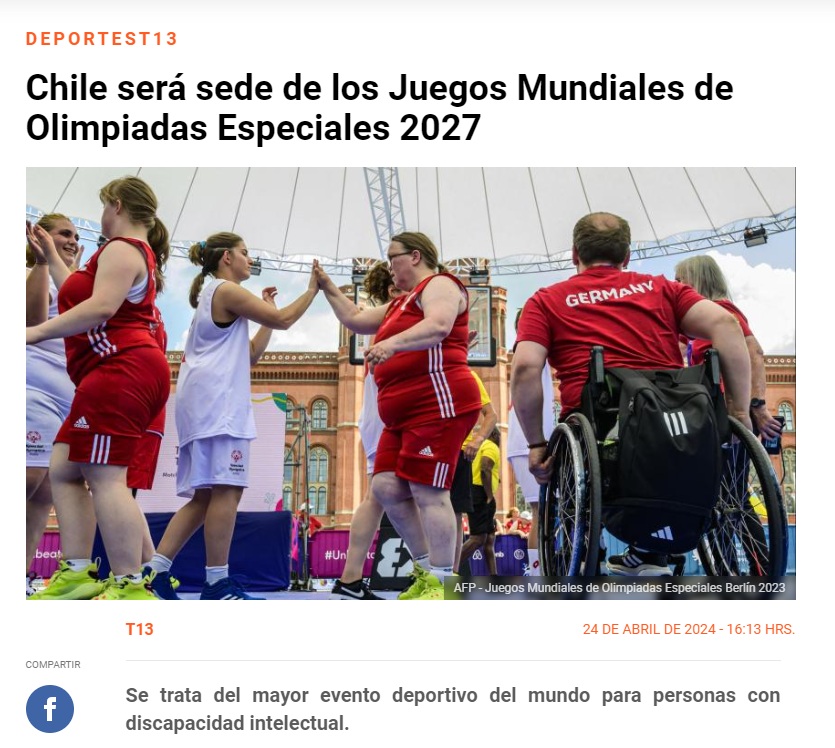 EMBAJADORES DE OLIMPIADAS ESPECIALES
Julia Vial, periodista y conductora de televisión. 
María Luisa Godoy, periodista y conductora de televisión.
Eduardo de la Iglesia, actor y conductor de televisión. 
Álvaro Reyes (Nacho Pop), periodista y notero de televisión.
Isidora Jiménez, seleccionada nacional de atletismo. 
Yasmani Acosta, seleccionado nacional de lucha olímpica. 
Marco Grimalt, seleccionado nacional de voleibol playa.
Esteban Grimalt, seleccionado nacional de voleibol playa.
Gonzalo Jara, ex seleccionado de fútbol y panelista de televisión.
Rocío Soto, ex seleccionada nacional de fútbol.
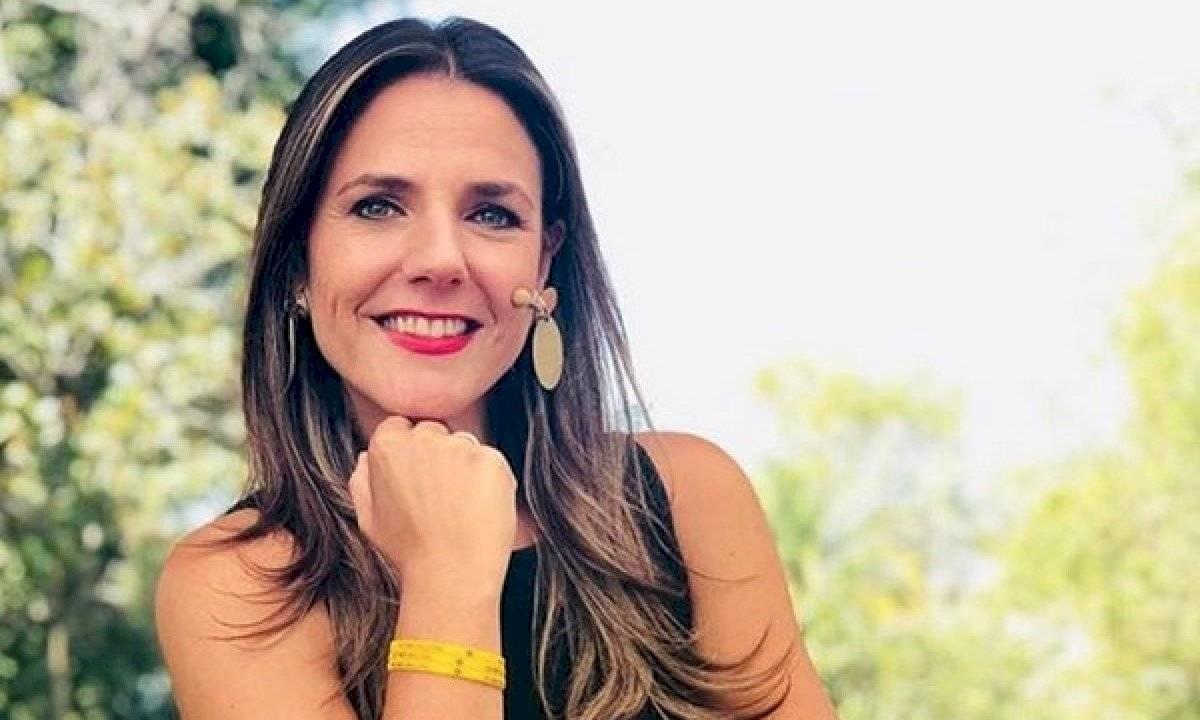 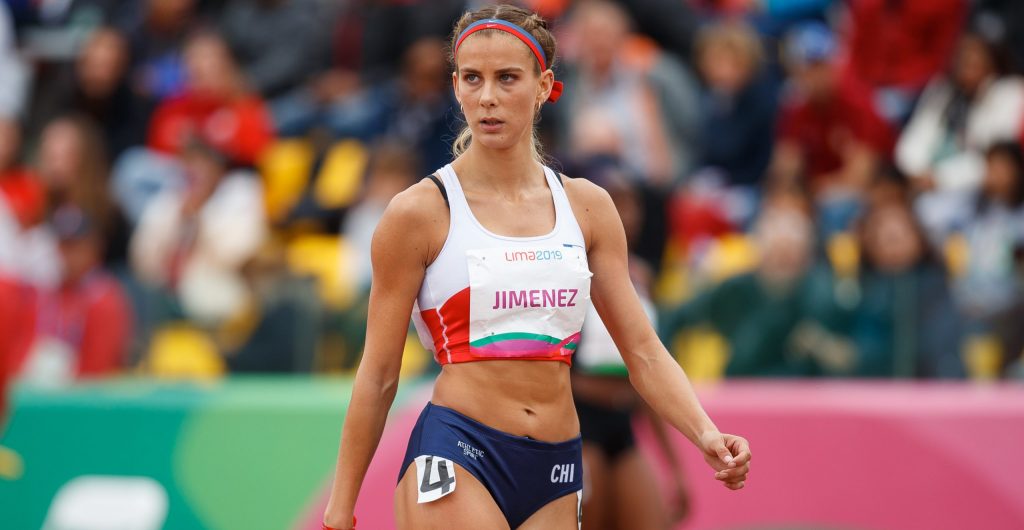 Alcance de medios de comunicación
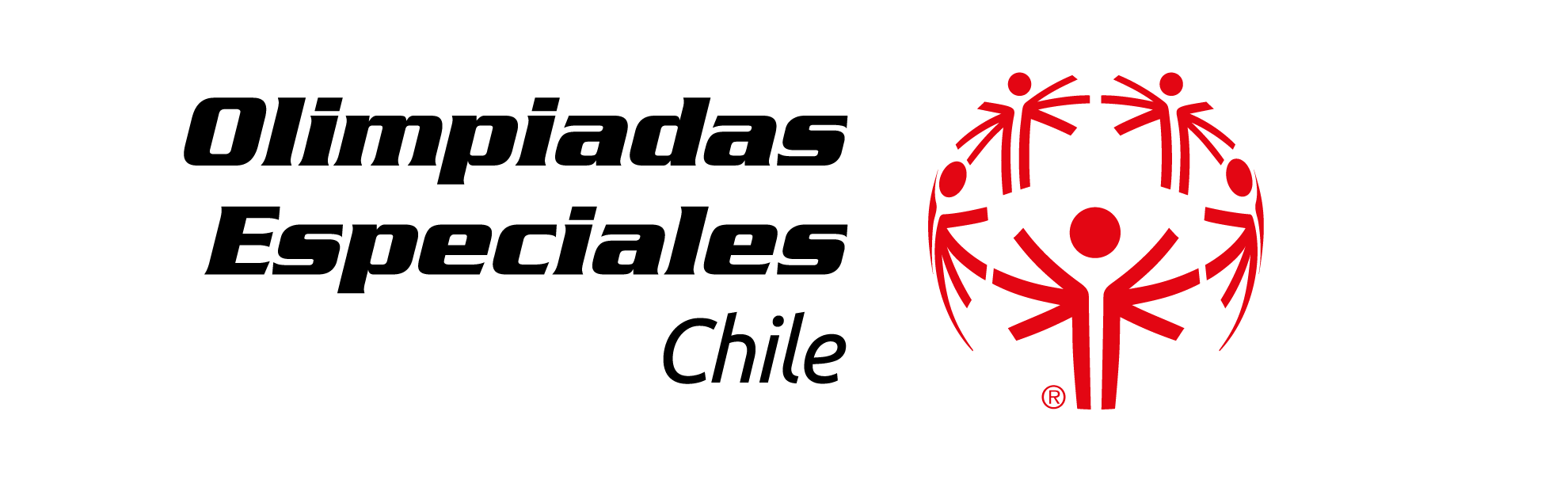 Páginas web informativas:
BiobioChile con 35, 2 millones de visitas al mes.
Latercera.com con 23 millones de visitas al mes.
Emol.com con 21,8 millones de visitas al mes.


 Diarios impresos:
El Mercurio cuenta con más de 100.000 suscriptores mensuales.
La Tercera cuenta con más de 47.000 suscriptores mensuales. 

Televisión (rating):
Mega: 7,4 puntos mensuales.
Chilevisión: 6,8 puntos mensuales.
Canal 13: 5,3 puntos mensuales.

Radios más escuchadas:
Biobio 16,5%.
ADN Radio 4,4%.
Carolina 3,6%.
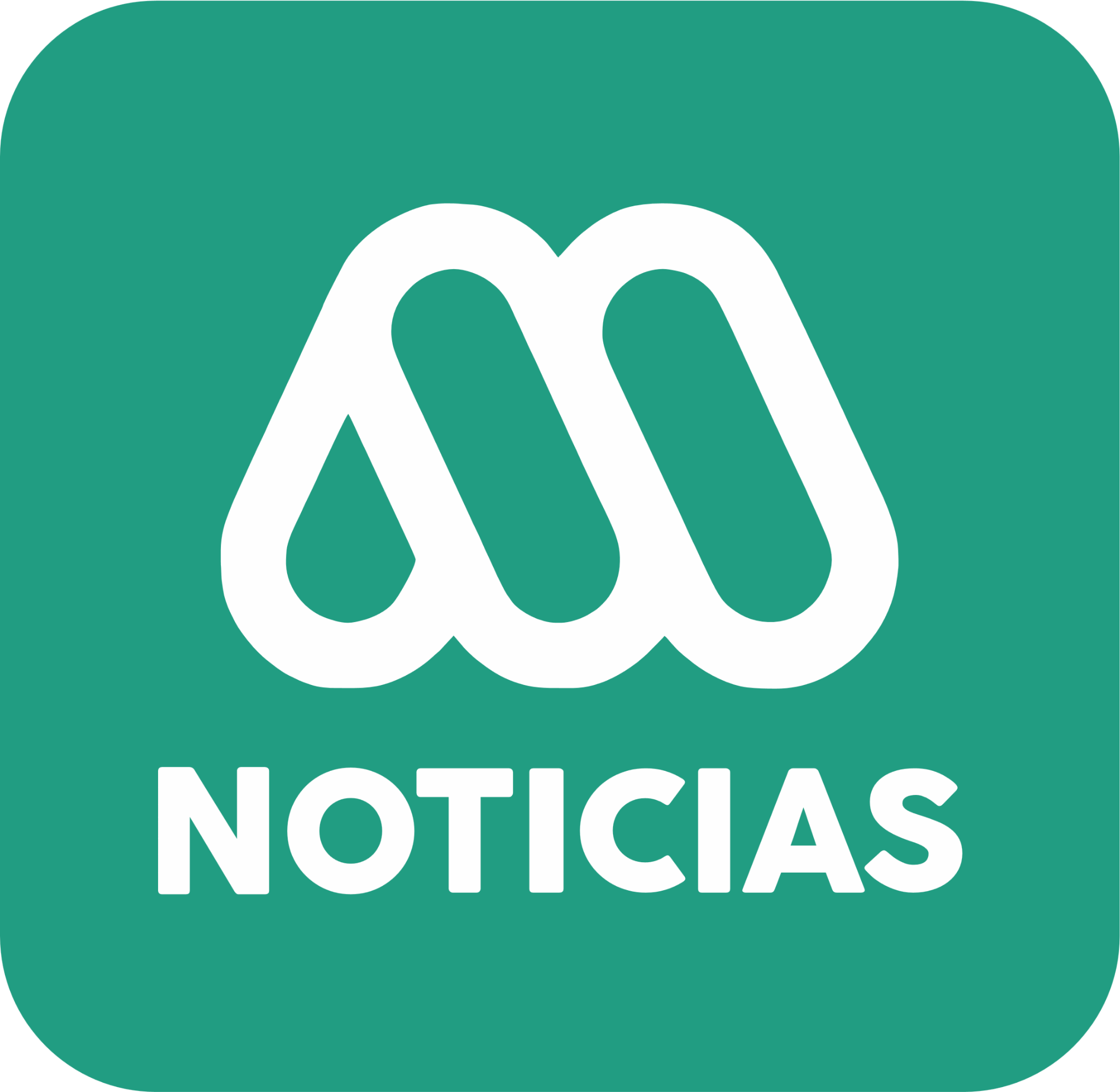 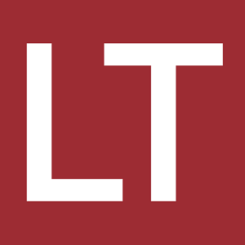 meganoticias.cl
12,7M visitas
latercera.com
23M visitas
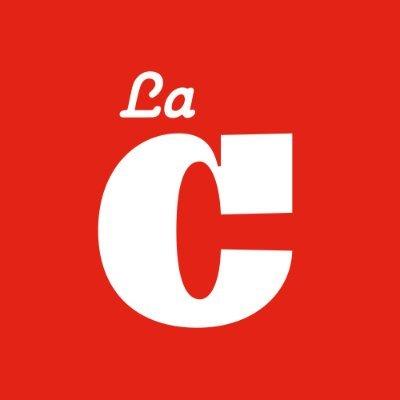 lacuarta.com
13,8M visitas
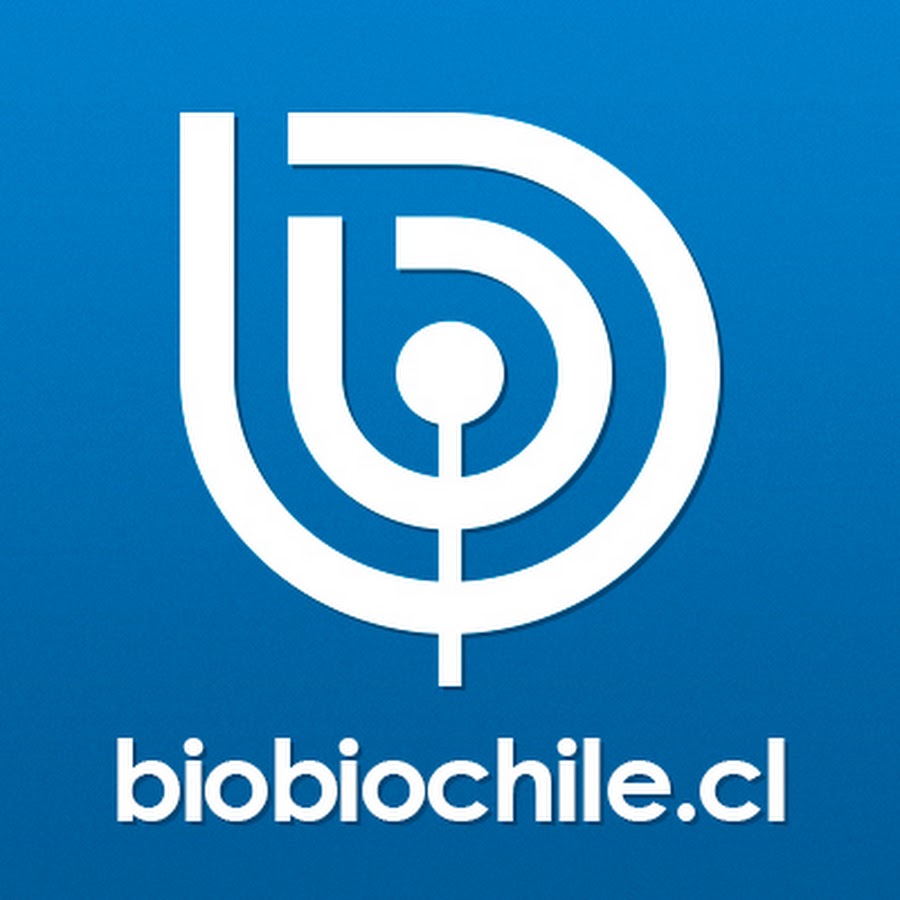 biobiochile.cl
35,2M visitas
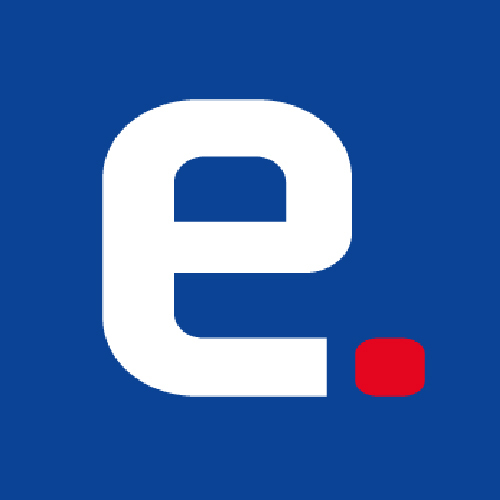 emol.com
21,8M visitas
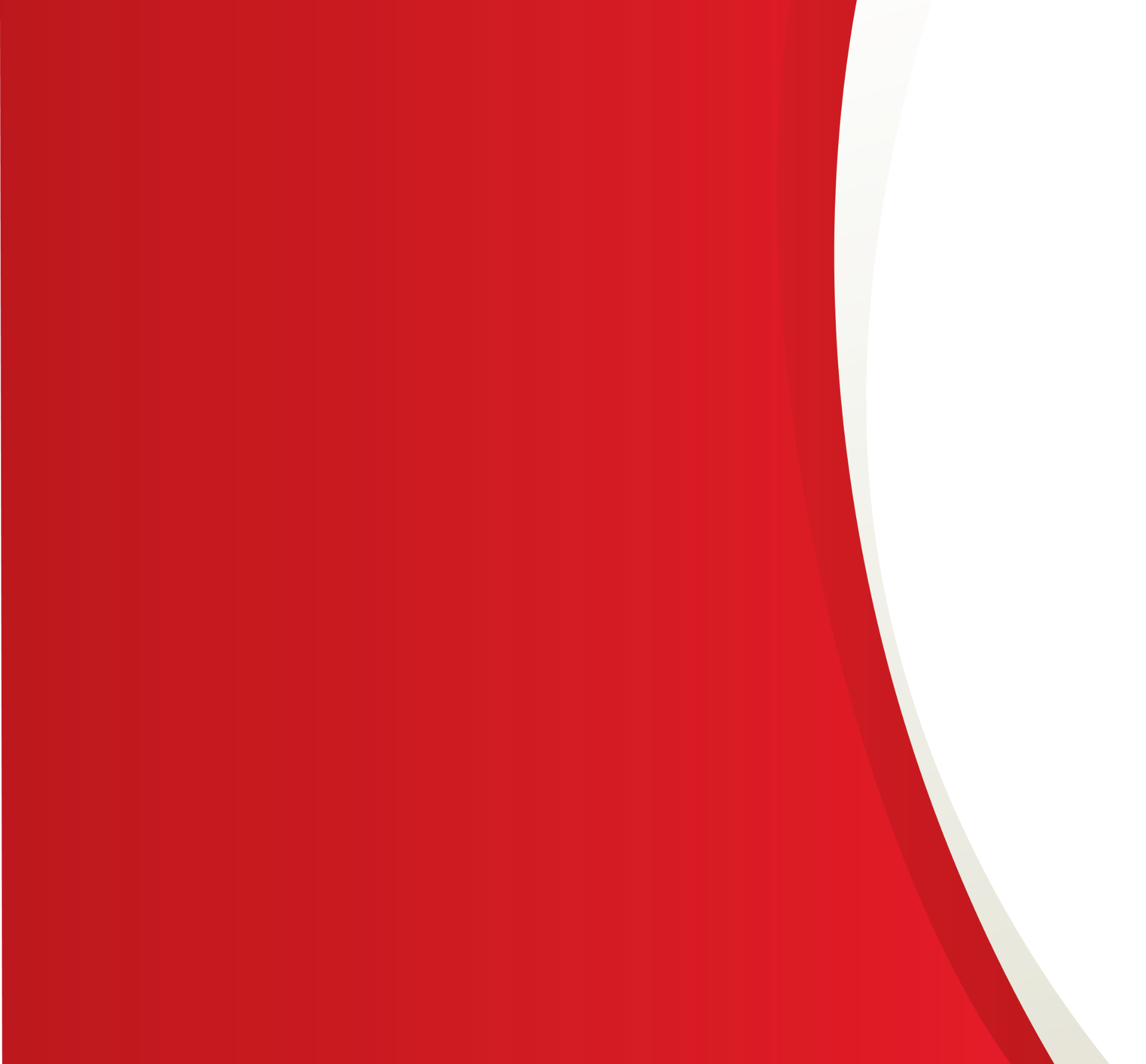 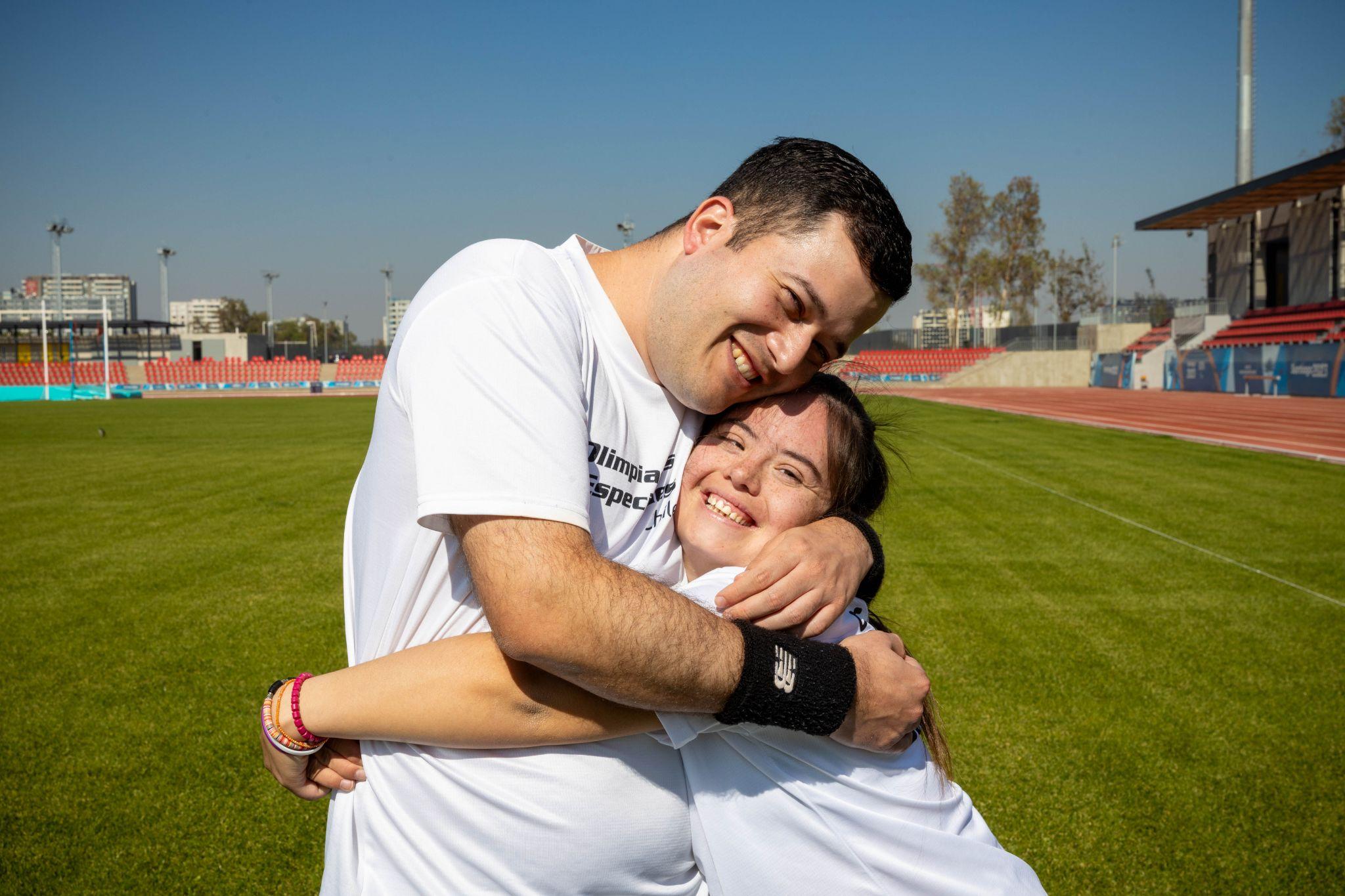 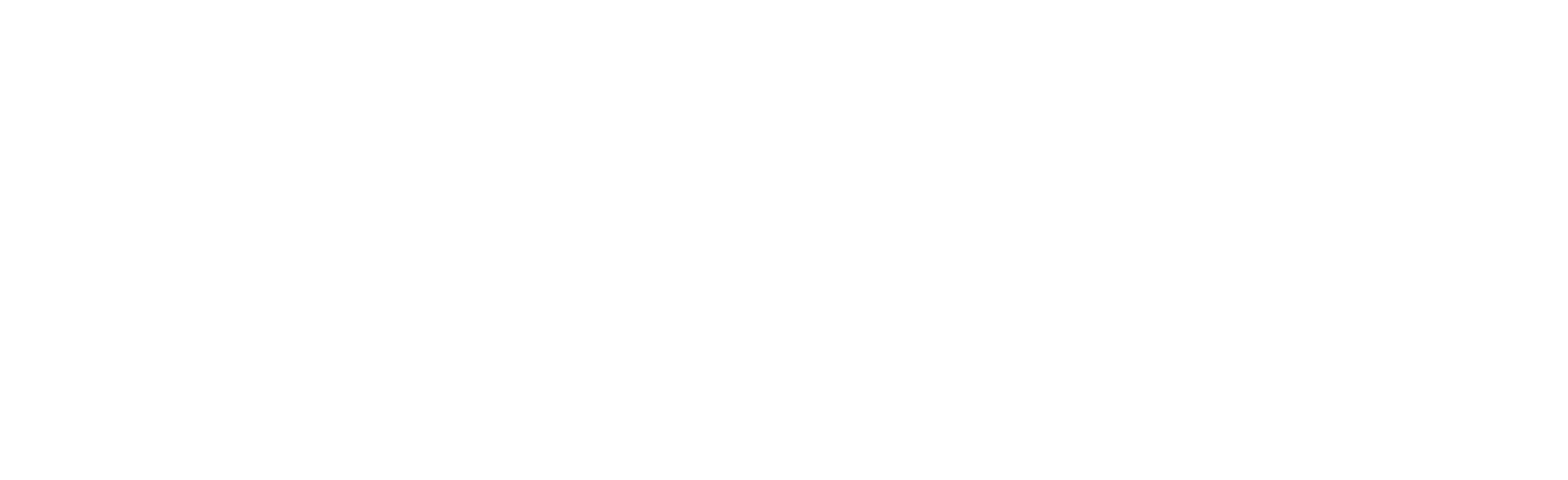 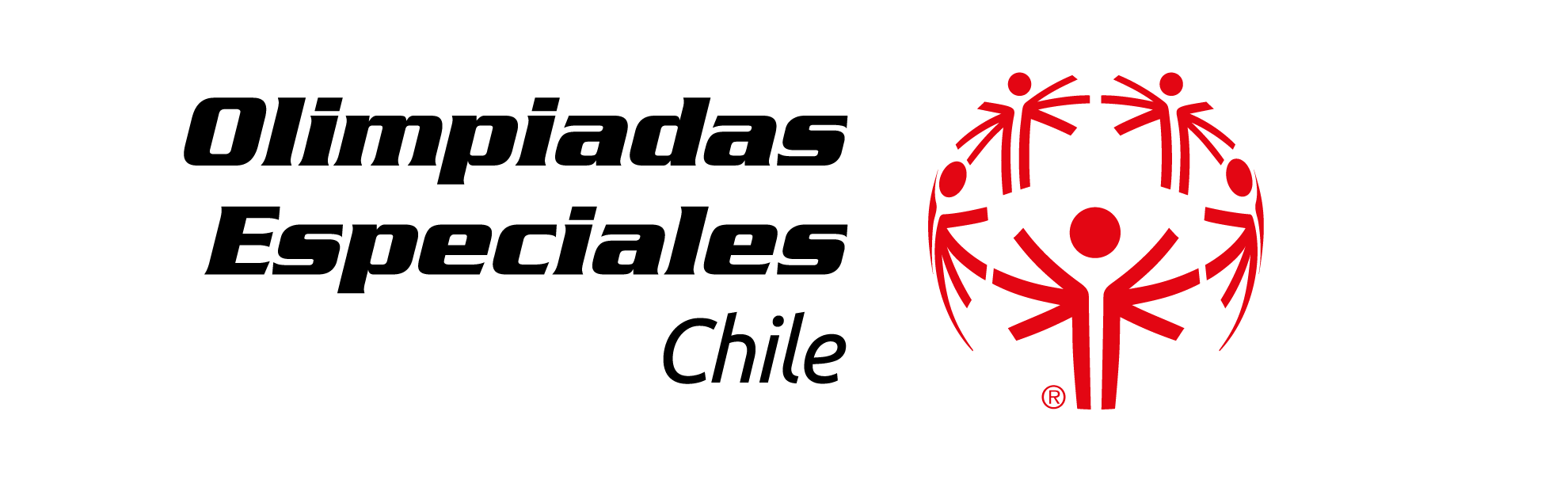 ¡Suma tu marca a estas iniciativas!
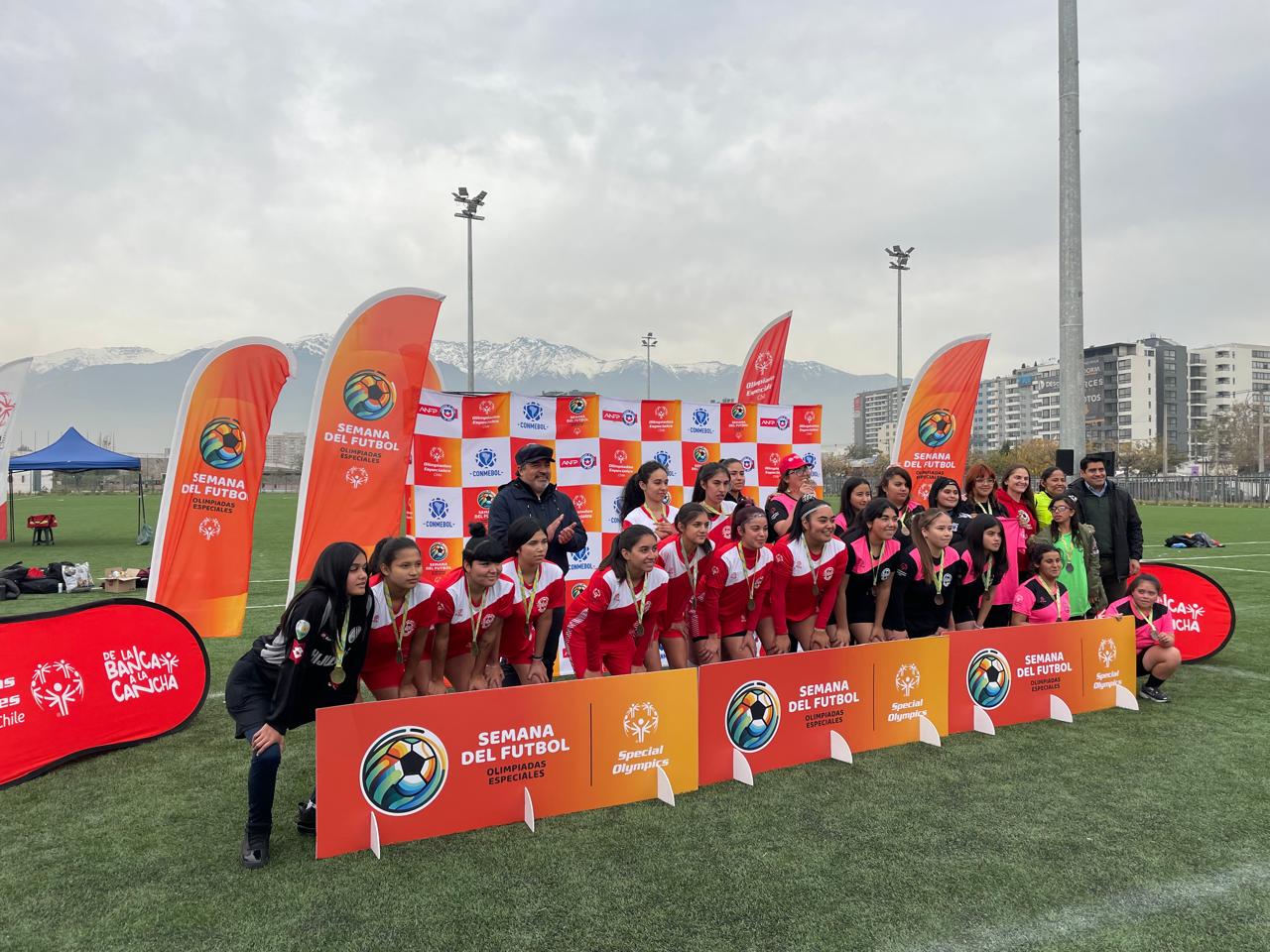 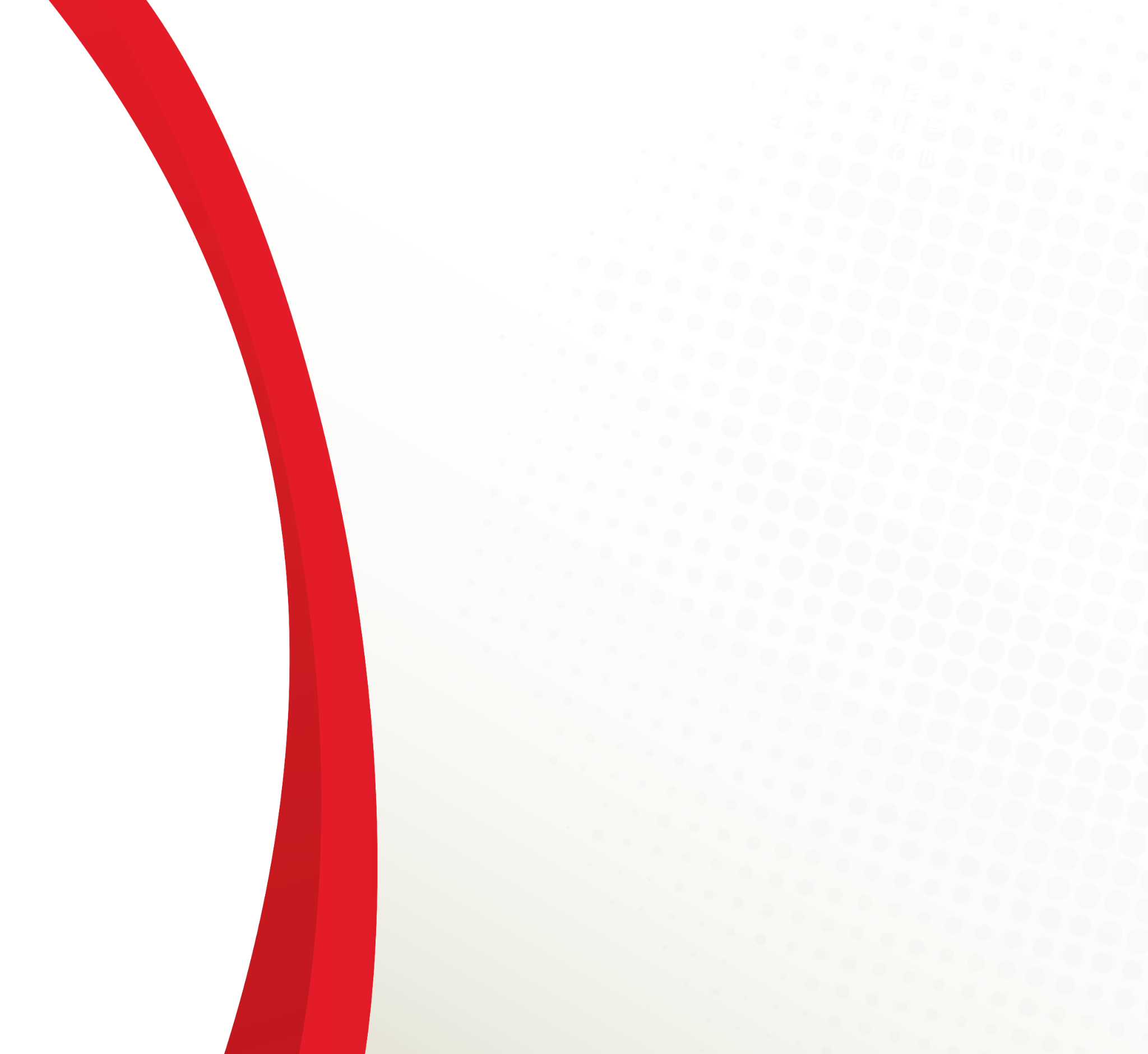 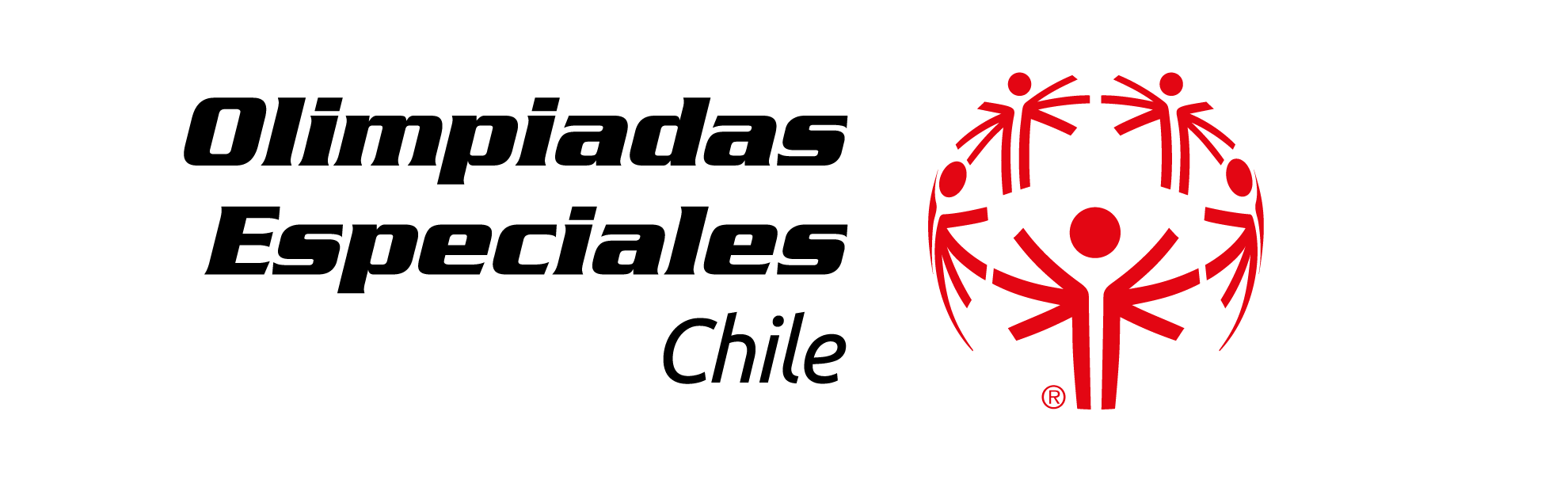 ANEXO: 
PRESENCIA DE PATROCINADORES EN EVENTOS DEPORTIVOS
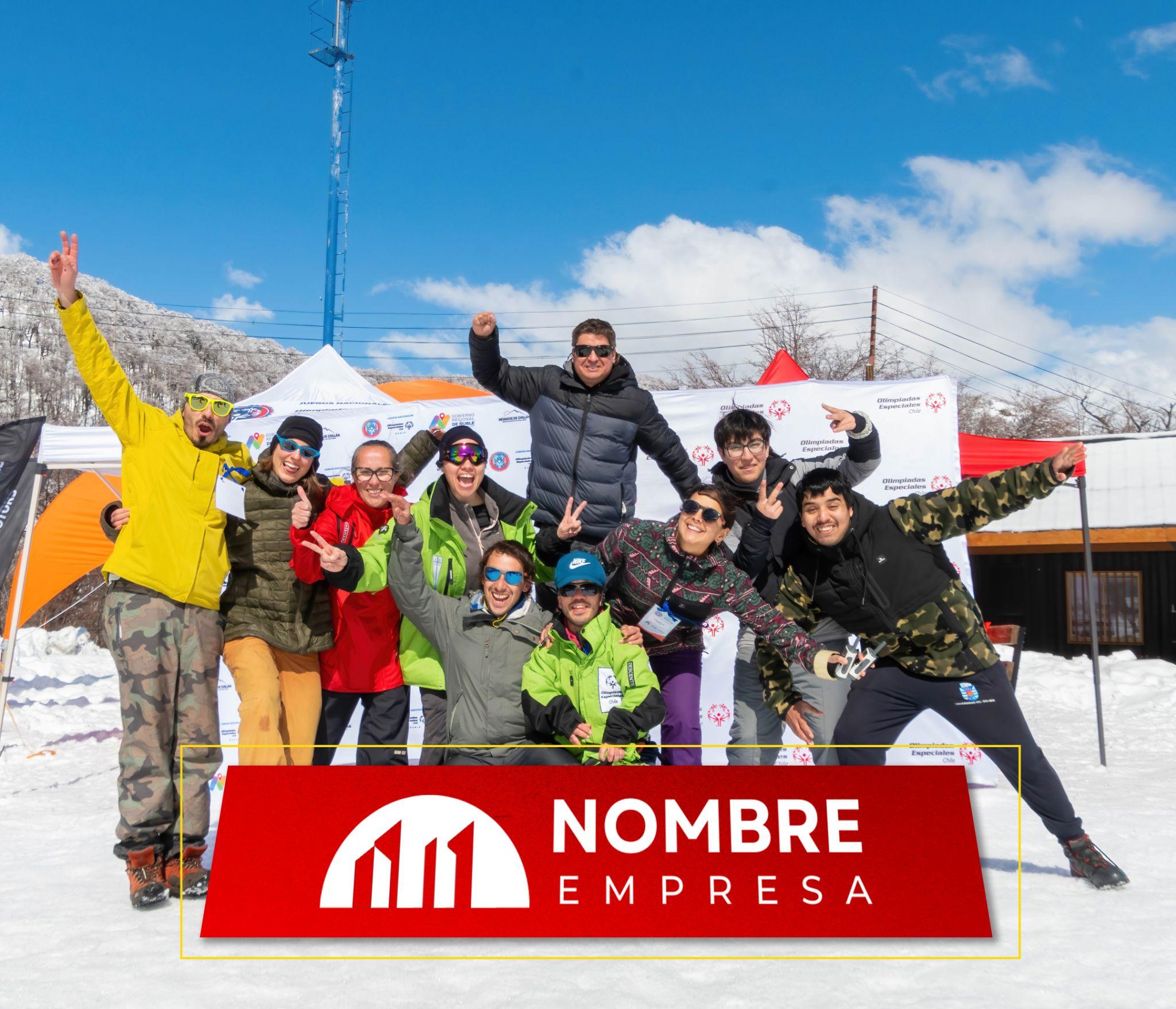 Ejemplo de Banner publicitario en actividad Nevados de Chillán
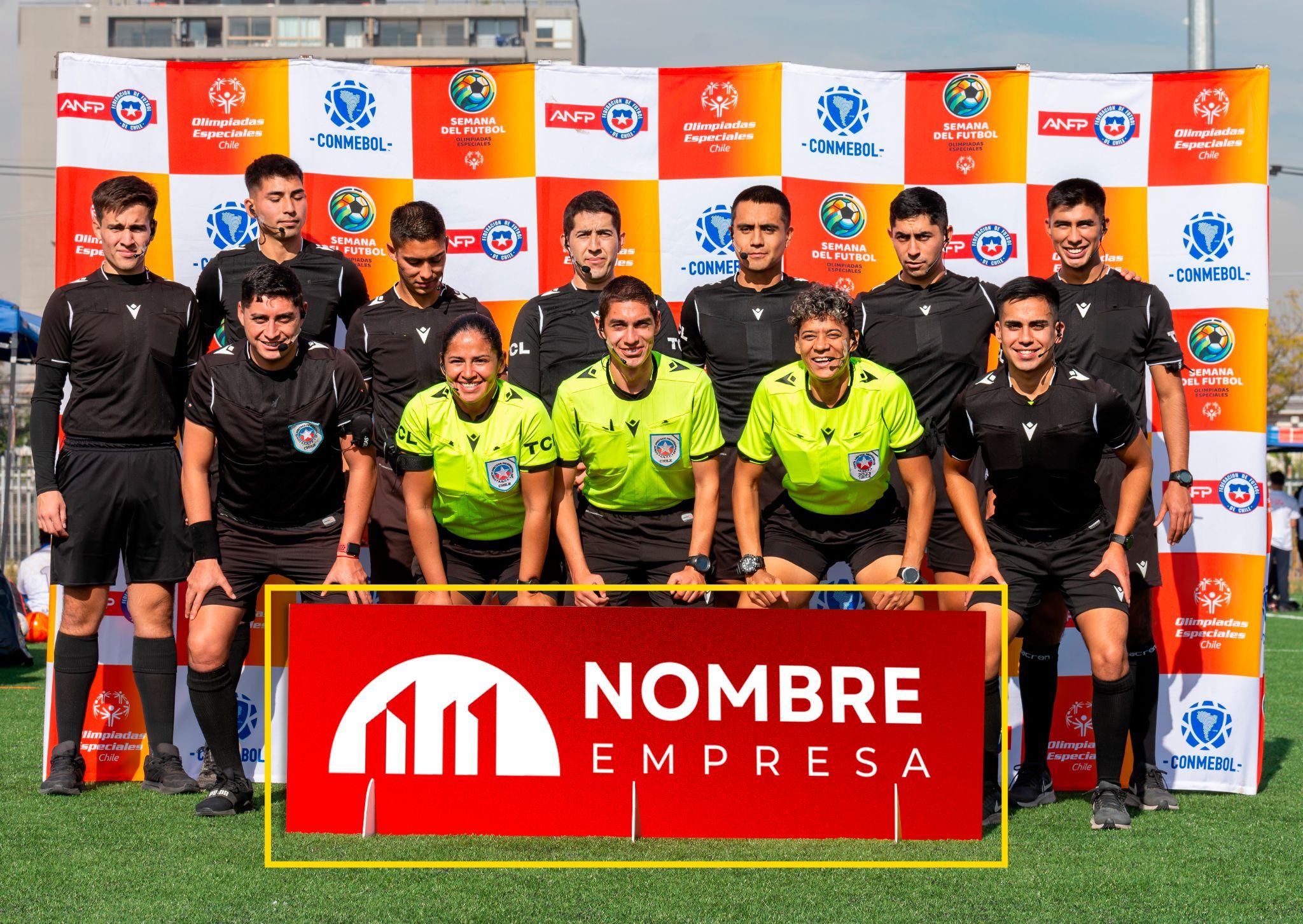 Ejemplo de Banner publicitario en Torneo de Fútbol
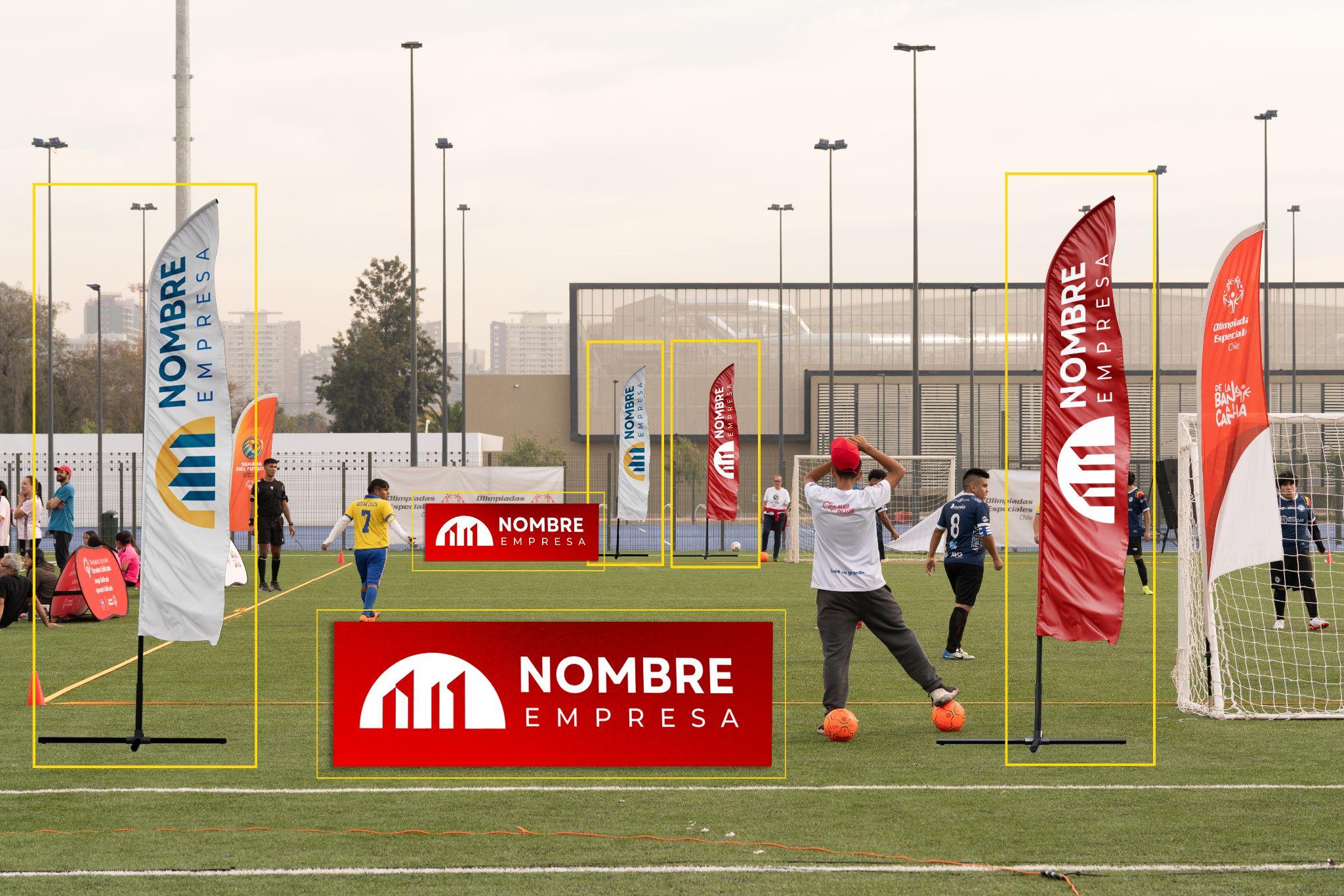 Ejemplo de letrero tipo estadio + bandera tipo vela
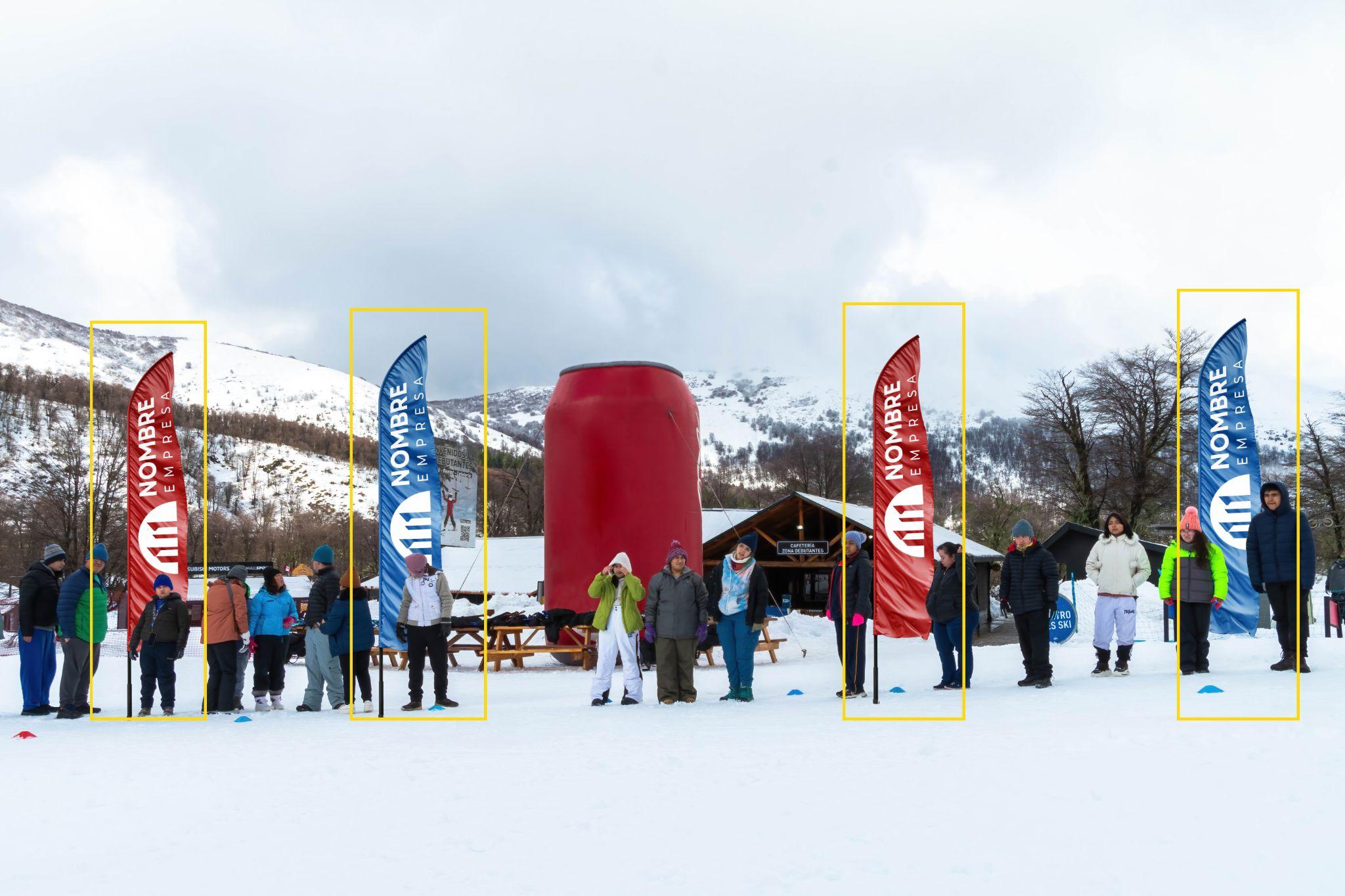 Ejemplo de bandera tipo vela
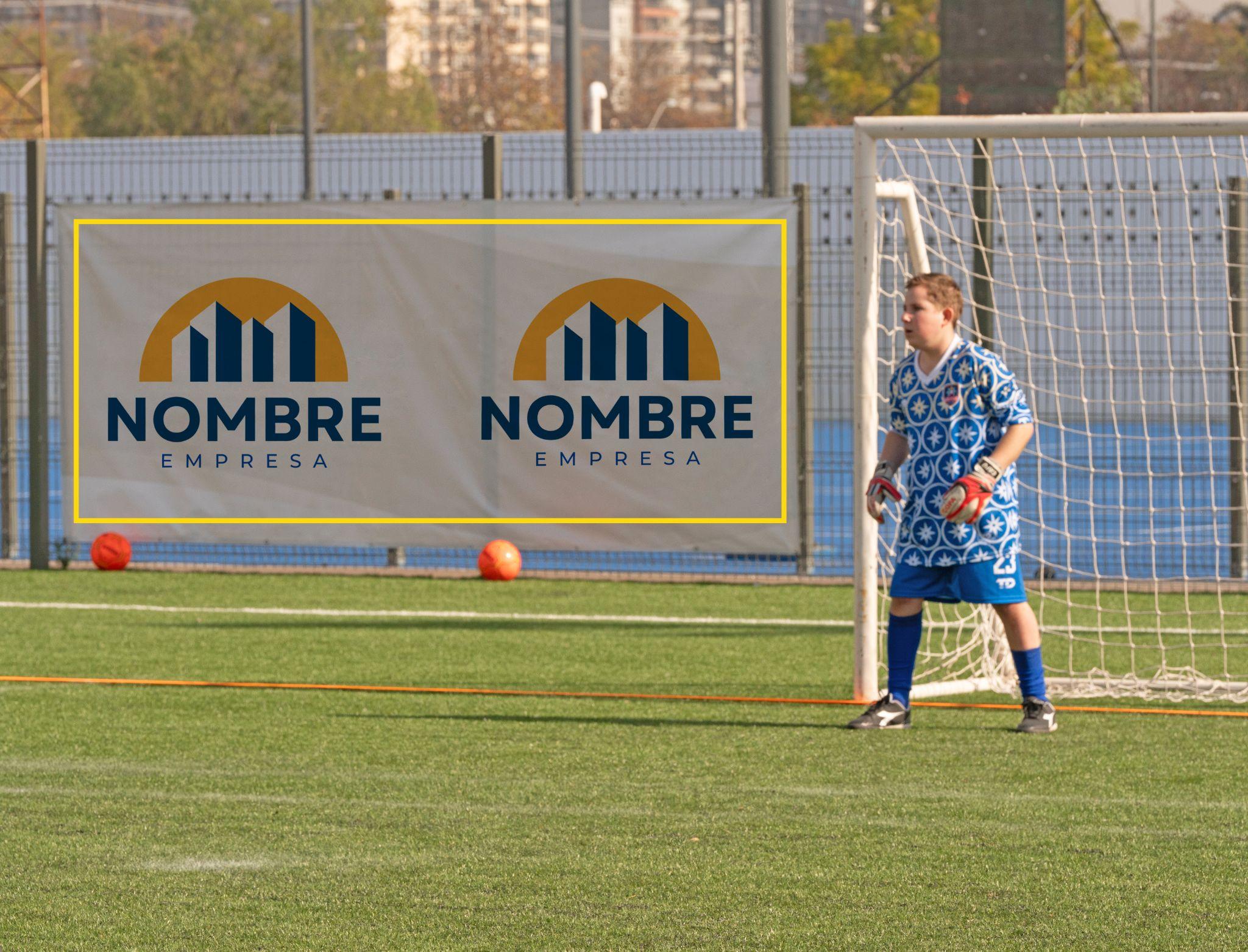 Ejemplo de lienzo publicitario
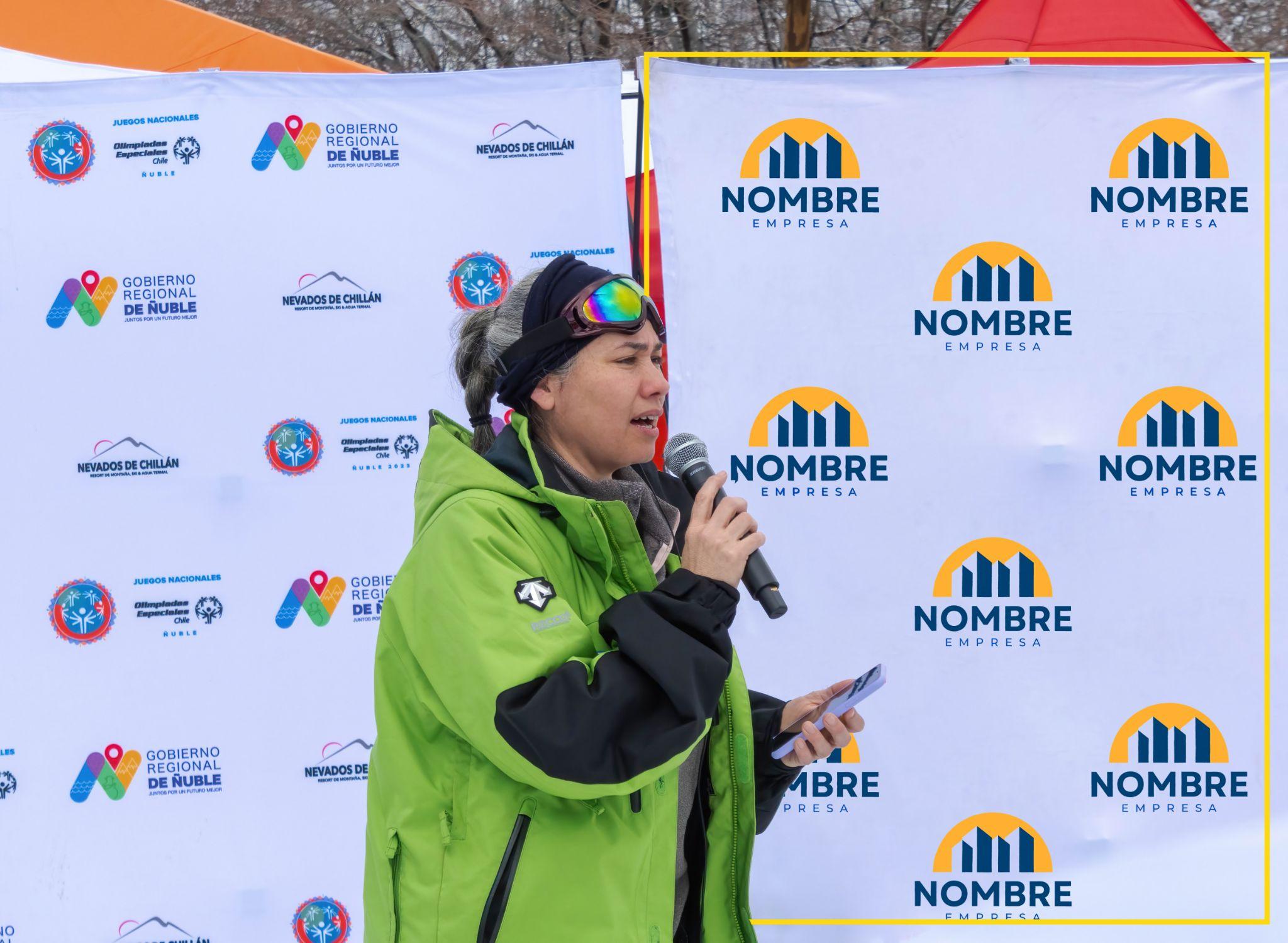 Ejemplo de fondo de prensa
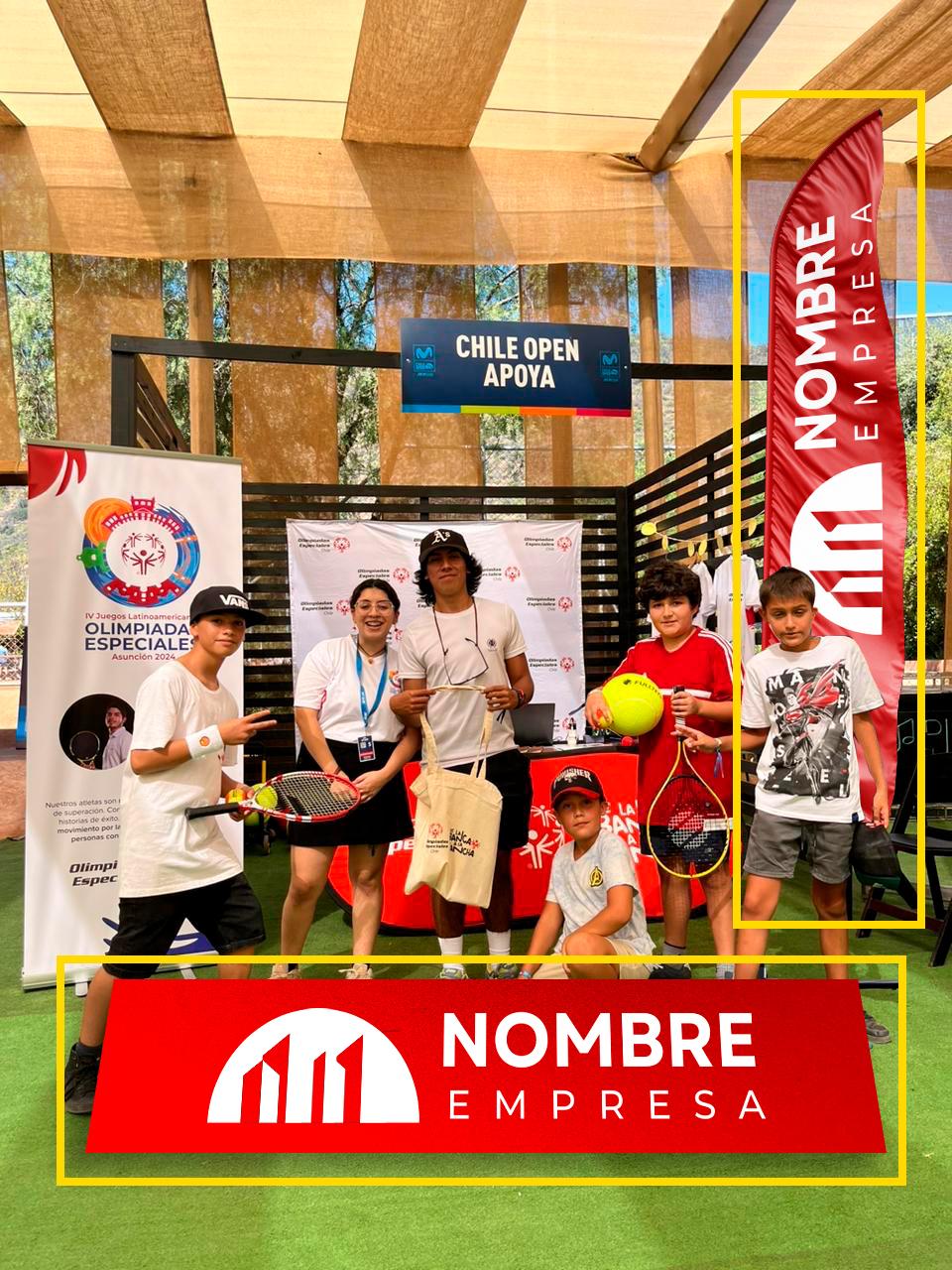 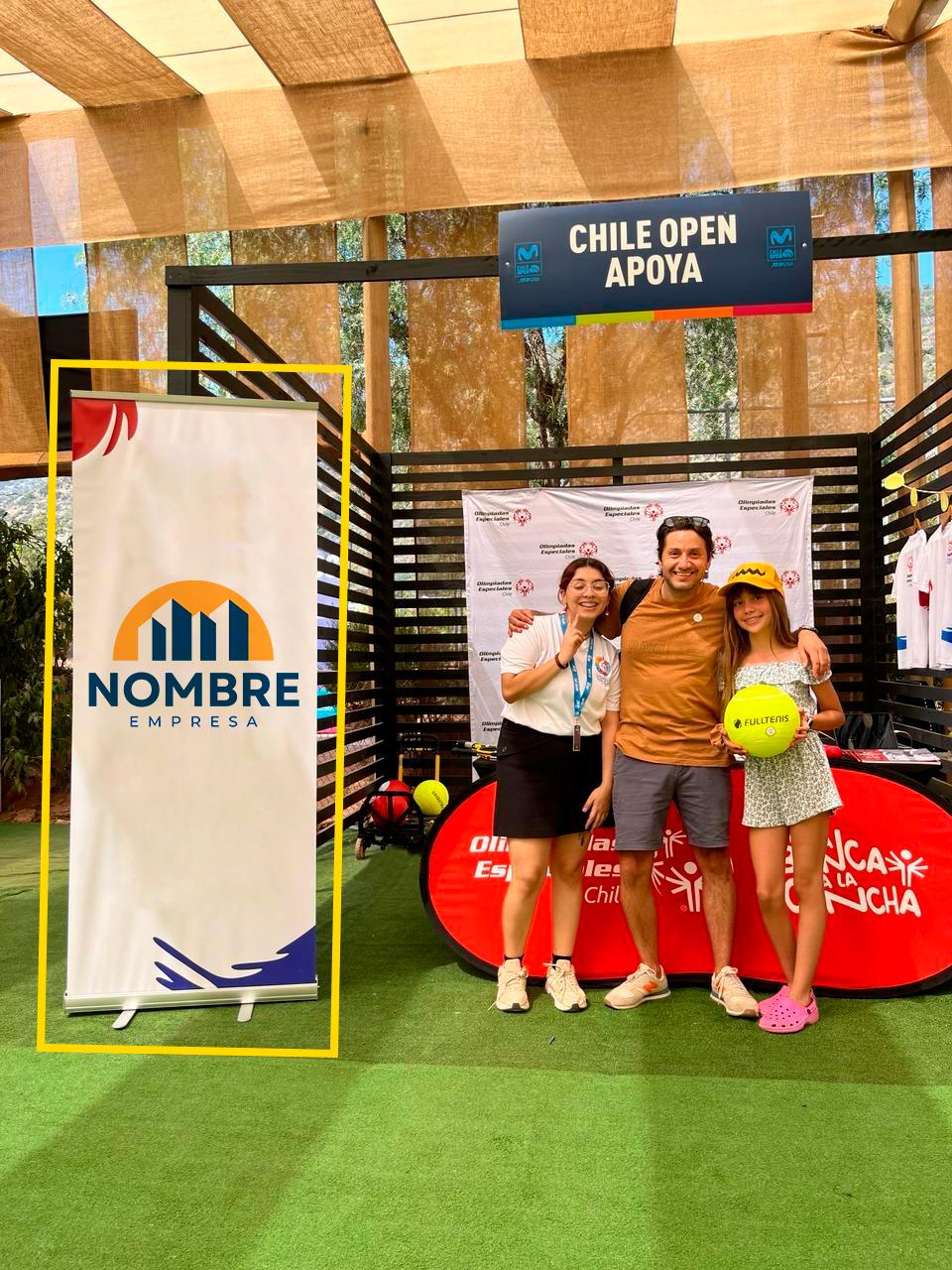 Ejemplo de banner + bandera vela
Ejemplo de pendón roller
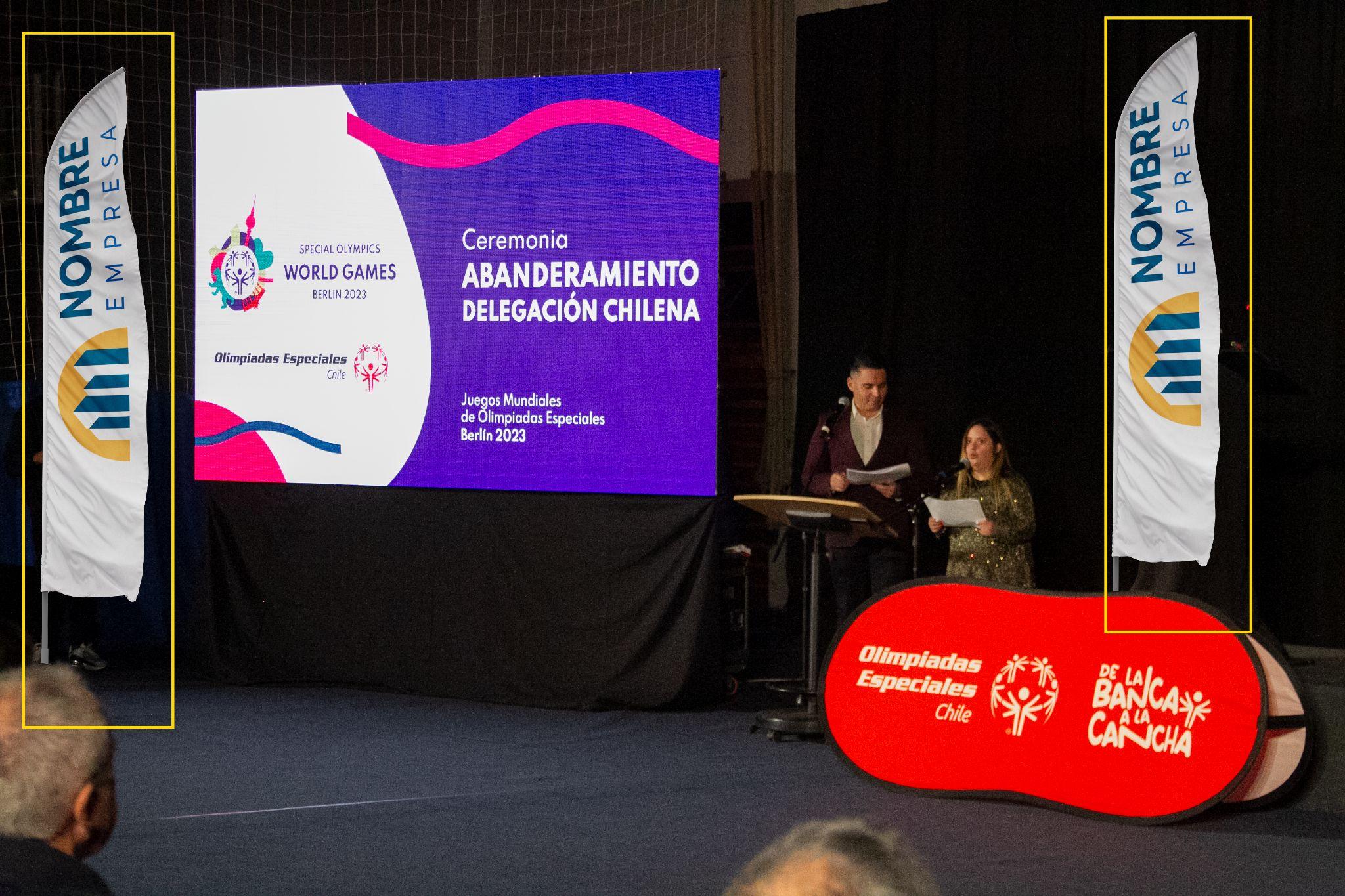 Ejemplo de Bandera vela en ceremonia
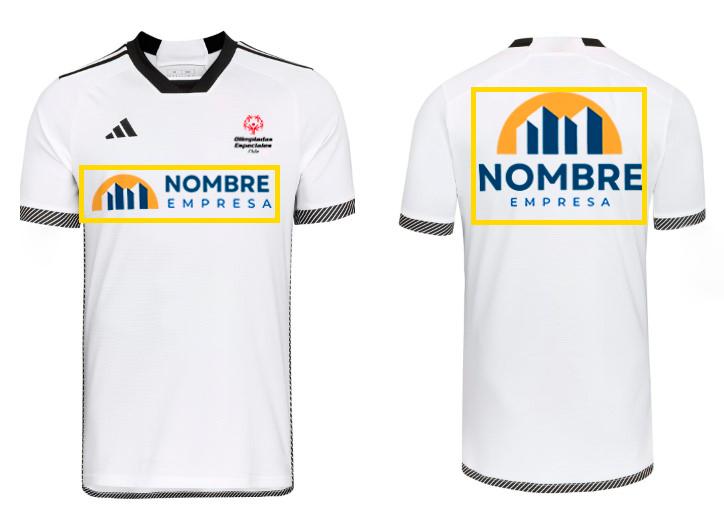 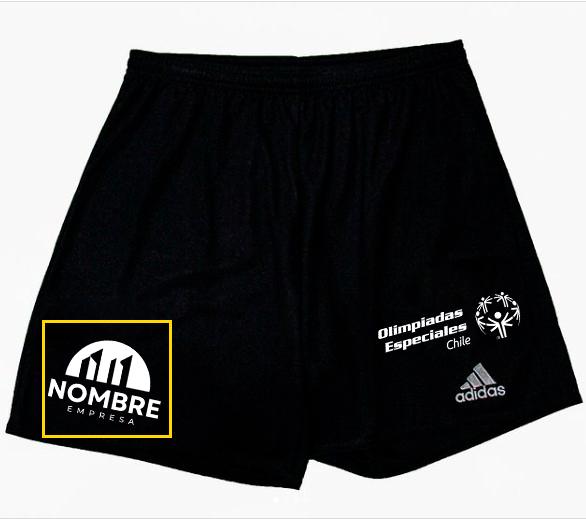 Ejemplo de patrocinador en polera deportiva
Ejemplo de patrocinador en short deportivo
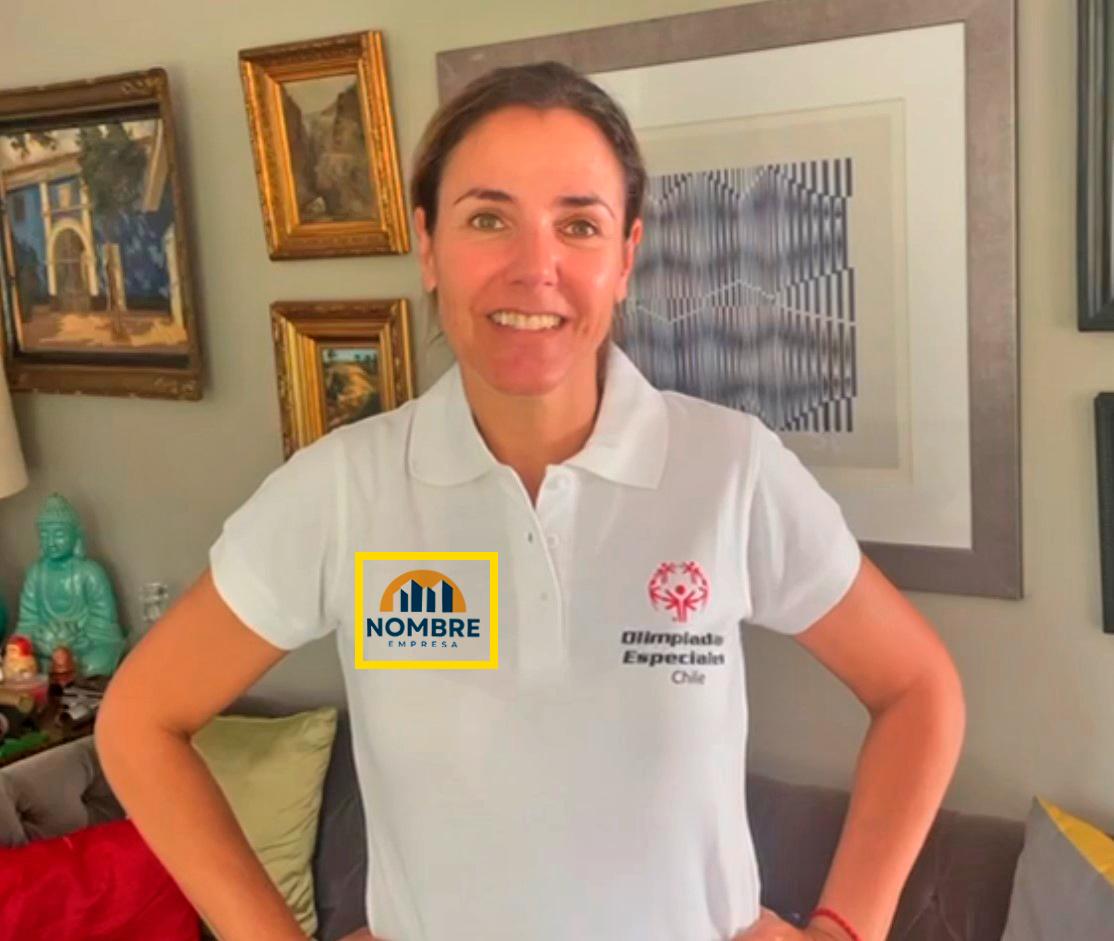 Ejemplo de patrocinador en polera piqué
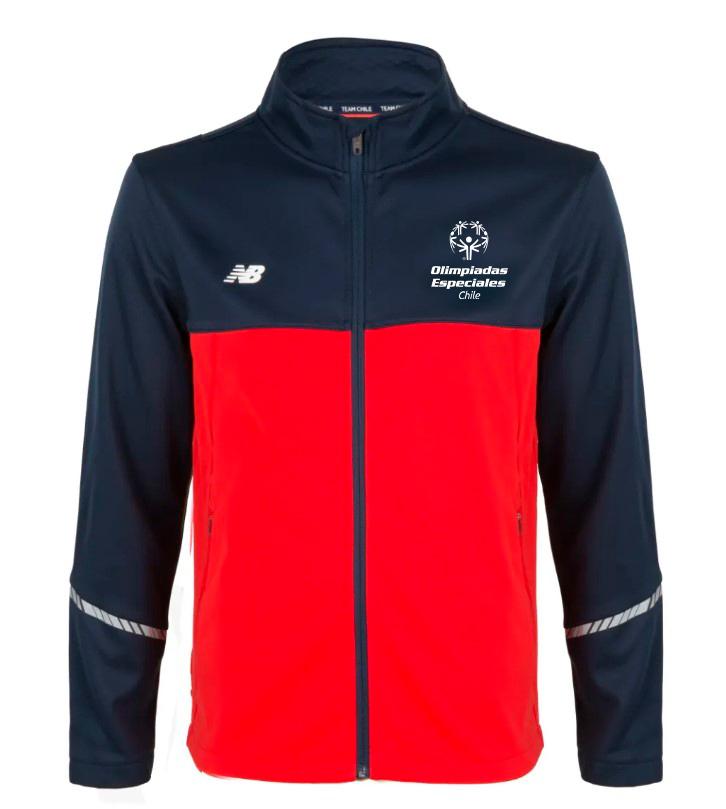 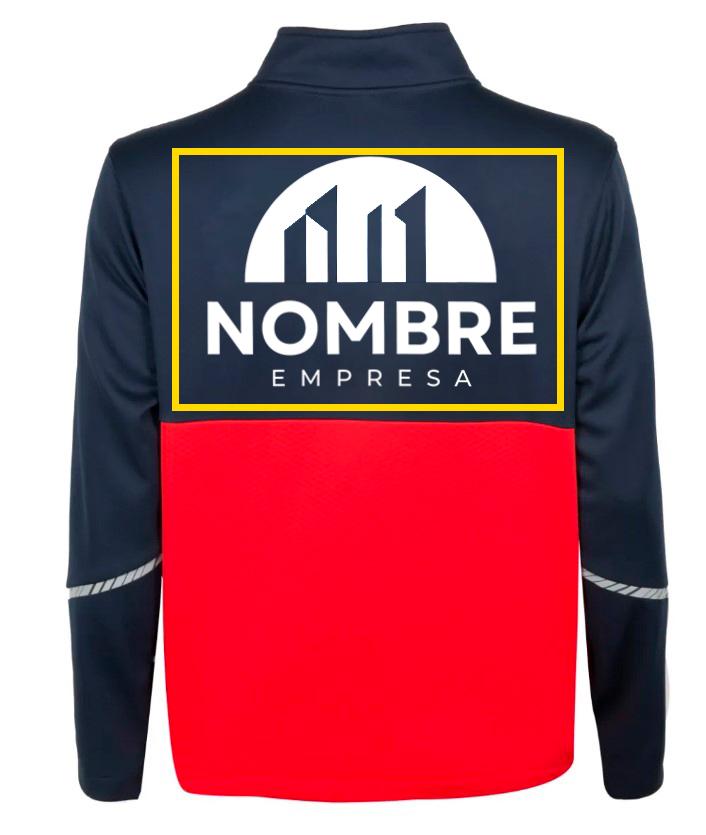 Ejemplo de patrocinador chaqueta deportiva
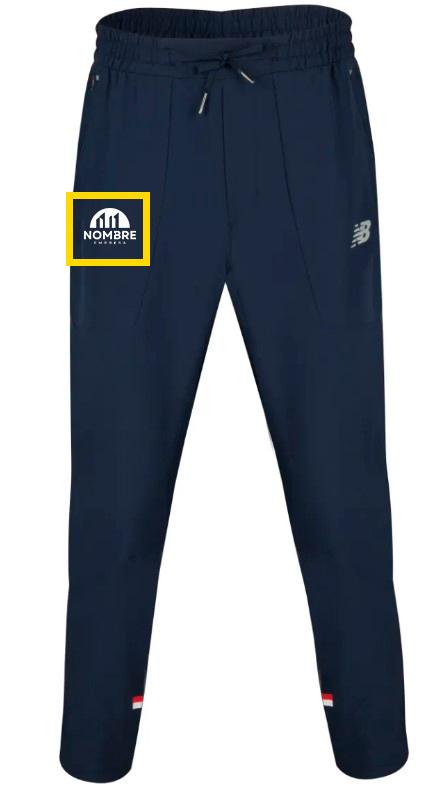 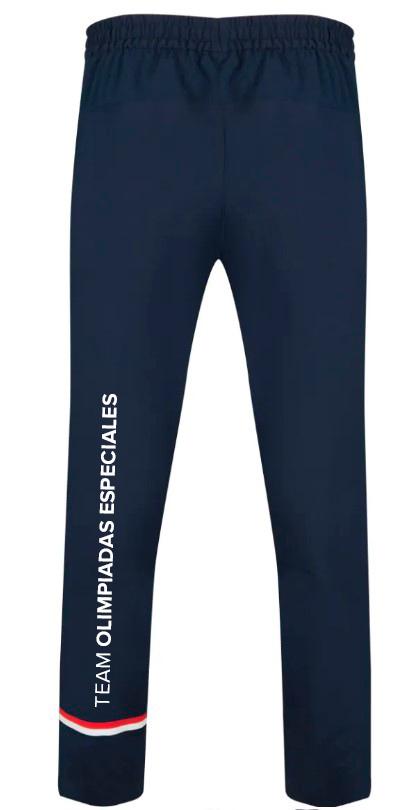 Ejemplo de patrocinador buzo deportivo
Calendario Actividades 2024 Rumbo a Santiago 2027
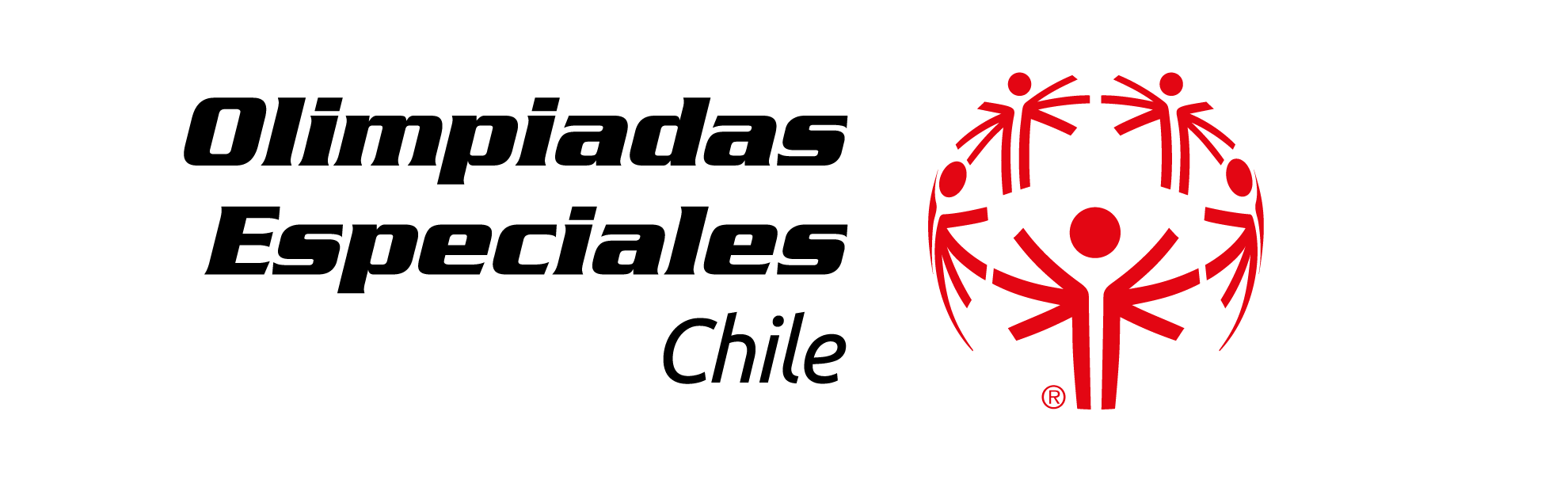 Juegos Nacionales de Invierno Ñuble 2024 a realizarse en los Nevados de Chillán en el mes de julio. Este evento es clasificatorio para los Juegos Mundiales de Turín 2025 y contempla las disciplinas de snowboard, esquí y caminata en raqueta.
1
2
3
4
5
Presentación de la nueva imagen del equipo – 1° SEMANA SEPTIEMBRE 2024
Presentación del Equipo SO Chile con su nombre, logo, colores y diseño.
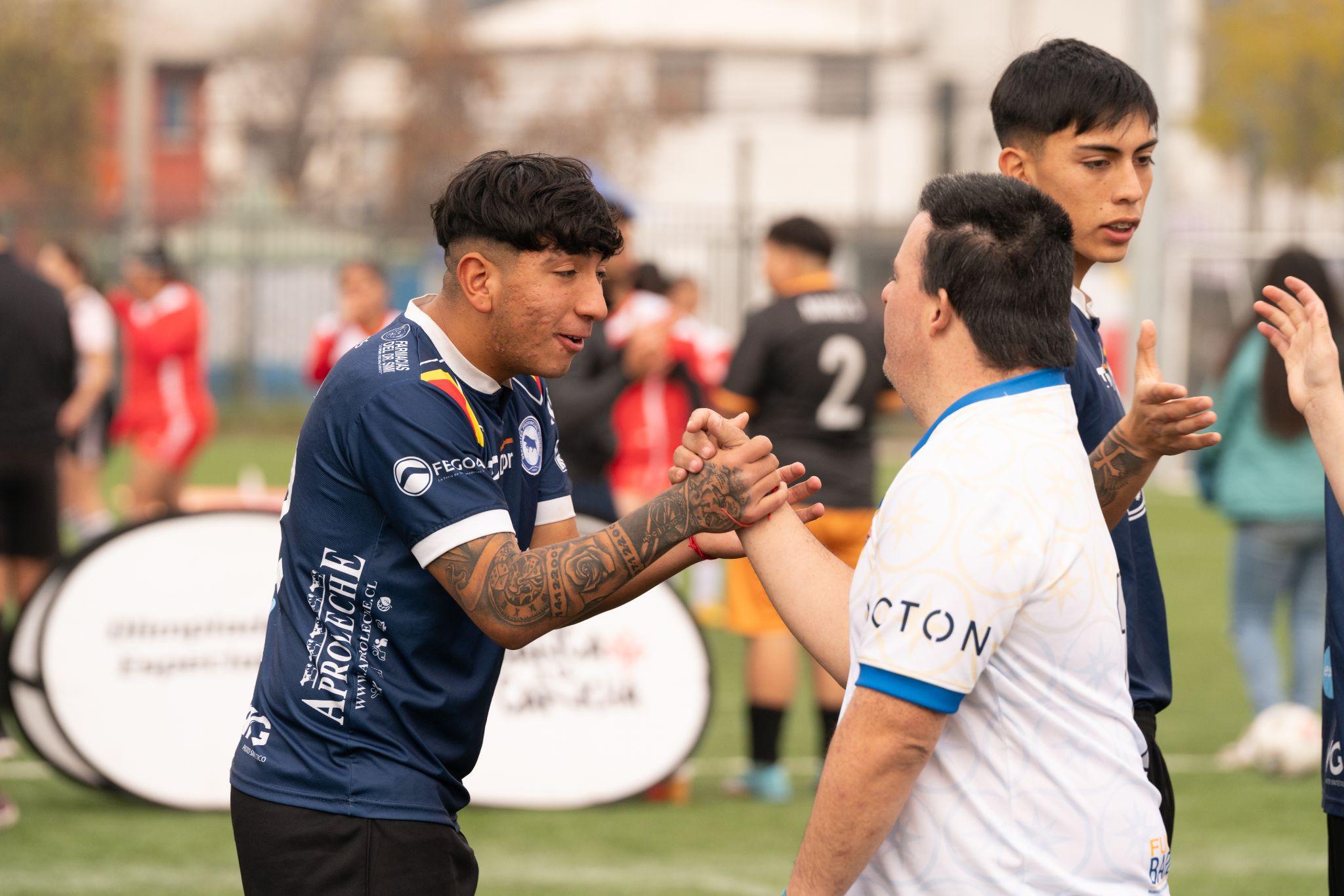 Evento de Despedida - 2 SEMANAS ANTES DE PARTIR A ASUNCIÓN 
Una celebración para despedir al Equipo SO Chile antes de su partida a los Juegos	Latinoamericanos, con	la presencia de	sponsors y socios estratégicos.
Banderazo - 2 SEMANAS ANTES DE PARTIR A ASUNCIÓN
Una tradición en la que el Equipo SO Chile visita La Moneda y recibe la bandera oficial que llevarán a los Juegos, seguido de un desfile por el centro de Santiago. Previo a eso, el Team SO Chile desfila/camina por el Paseo Ahumada, Huérfanos, y de ahí a La Moneda, como actividad de contacto con la gente, y difusión.
Juegos Latinoamericanos Asunción 2024 1 al 15 de OCTUBRE 2024
El evento más importante	del año, donde el Equipo SO Chile representará al país con orgullo.
Calendario Actividades 2025 Rumbo a Santiago 2027
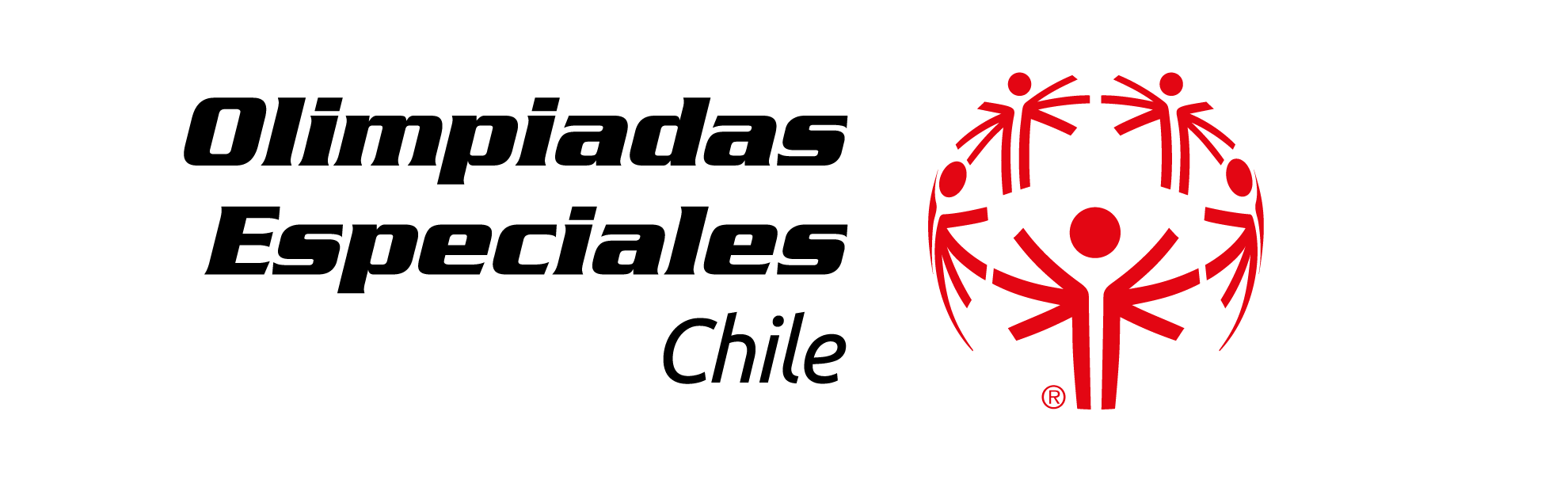 Abanderamiento y Evento de despedida para la delegación que representará a Chile en Turín, Italia.
1
2
3
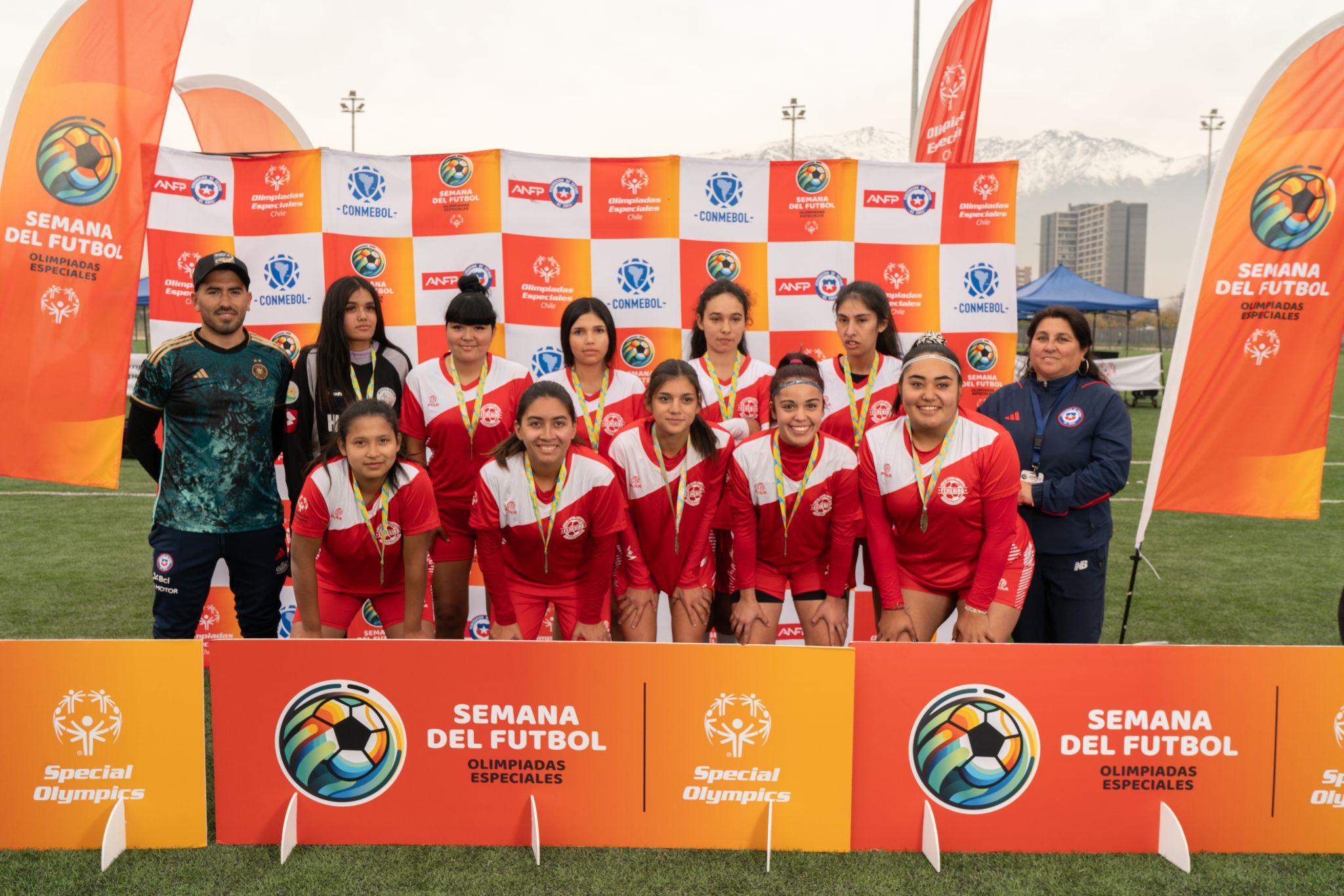 Juegos Mundiales de Invierno en Turín 2025 (marzo), Italia.
Juegos Regionales 2025  clasificatorios a los Juegos Nacionales 2026, Actividades deportivas, de salud y liderazgo en distintas regiones del país.
Calendario Actividades 2026 Rumbo a Santiago 2027
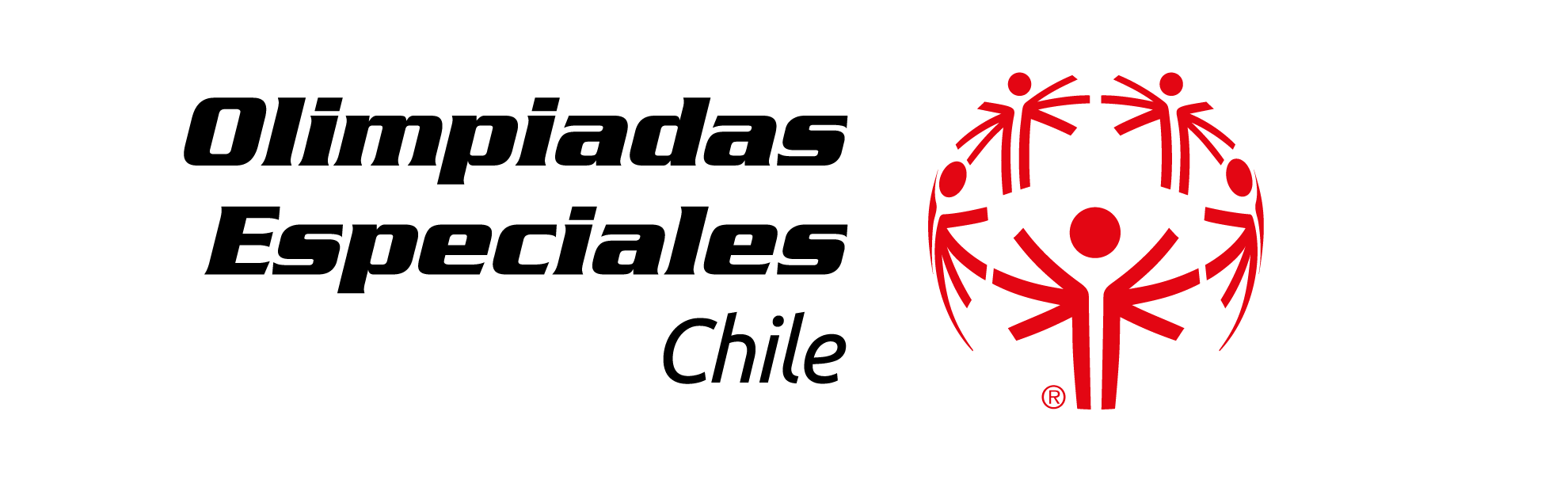 Abanderamiento y Evento de despedida en las 16 regiones del país, de delegaciones regionales que participarán de los JJ NN 2026
1
2
3
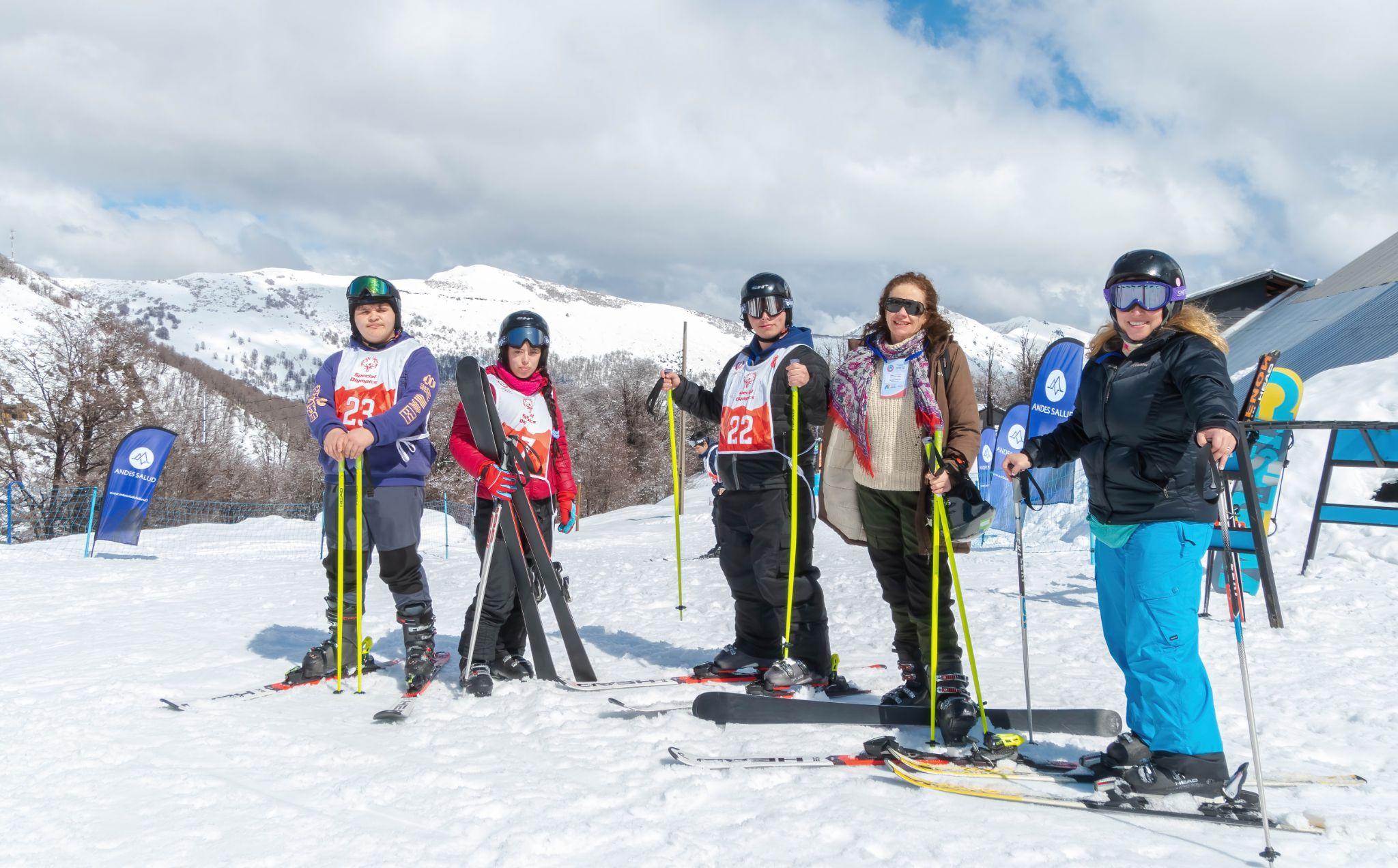 Juegos Nacionales 2026 Clasificatorios a Santiago 2027
Eventos varios de presentación y promoción del Team Oe Chile.
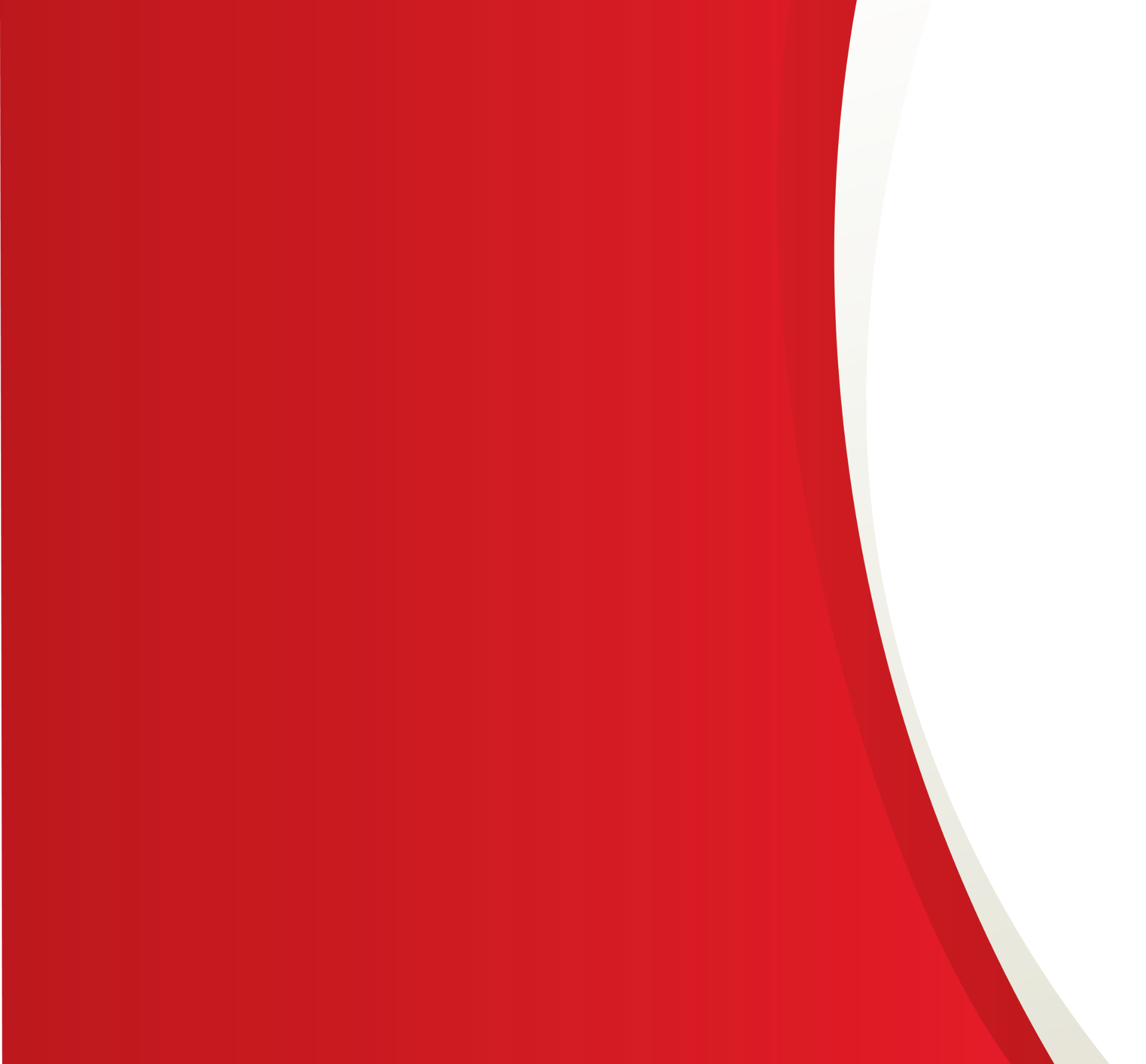 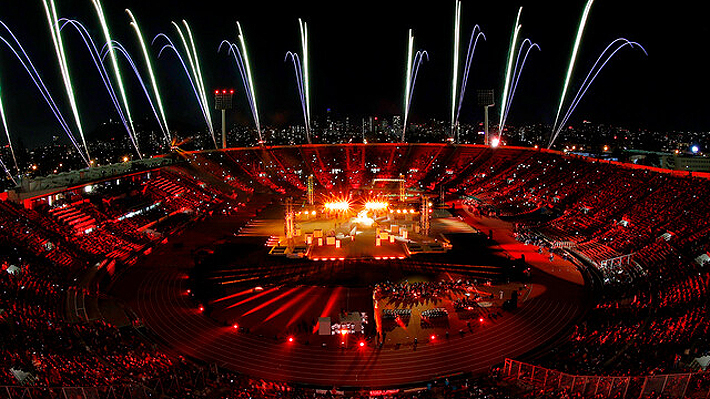 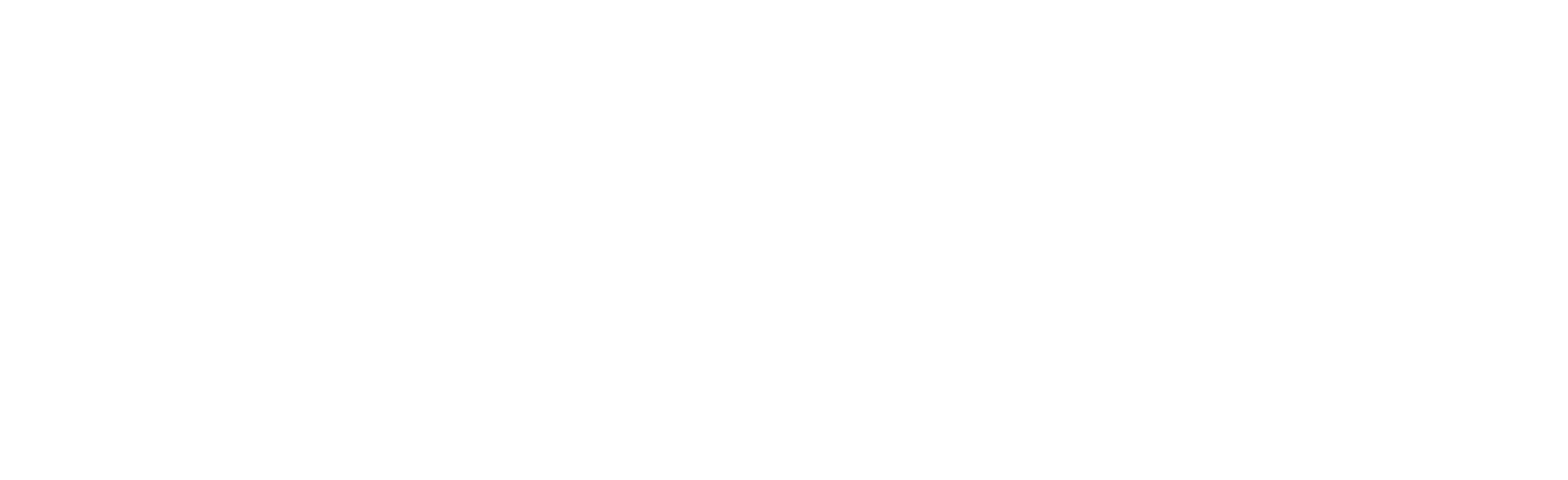 Team OE Chile llega a Santiago 2027!
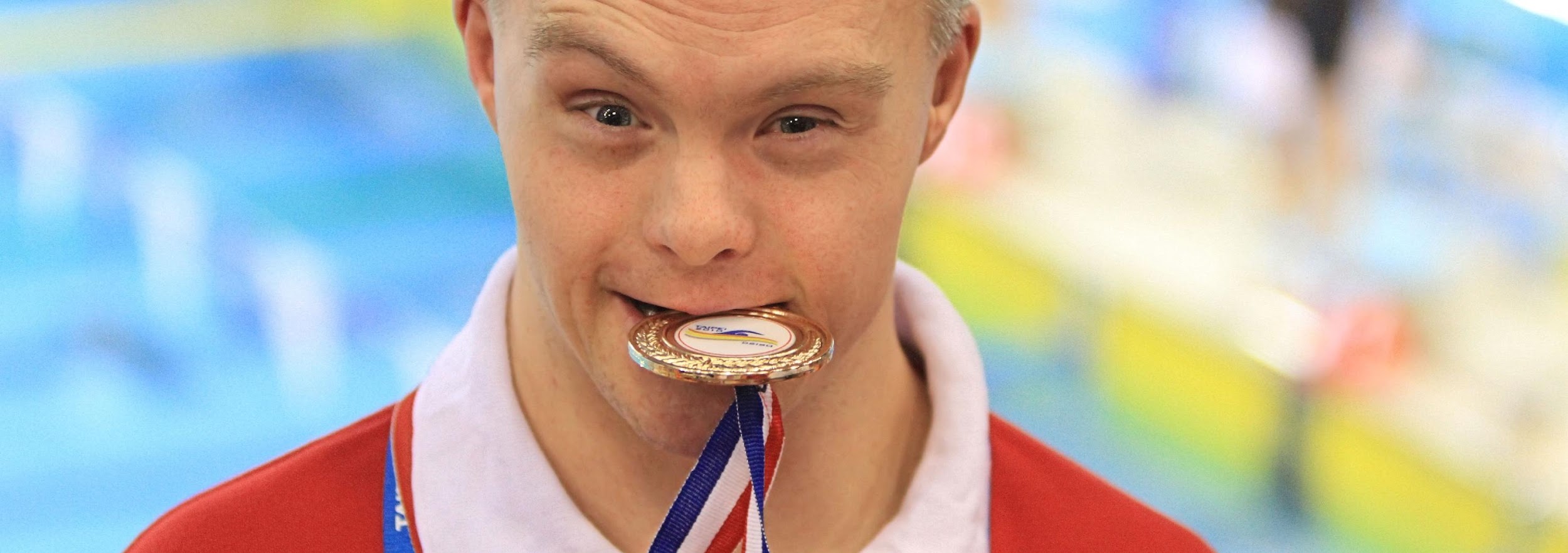 Te invitamos a ser parte de  este camino Rumbo a Santiago 2027! Sé un socio del Team OE Chile! Súmate a la inclusión!
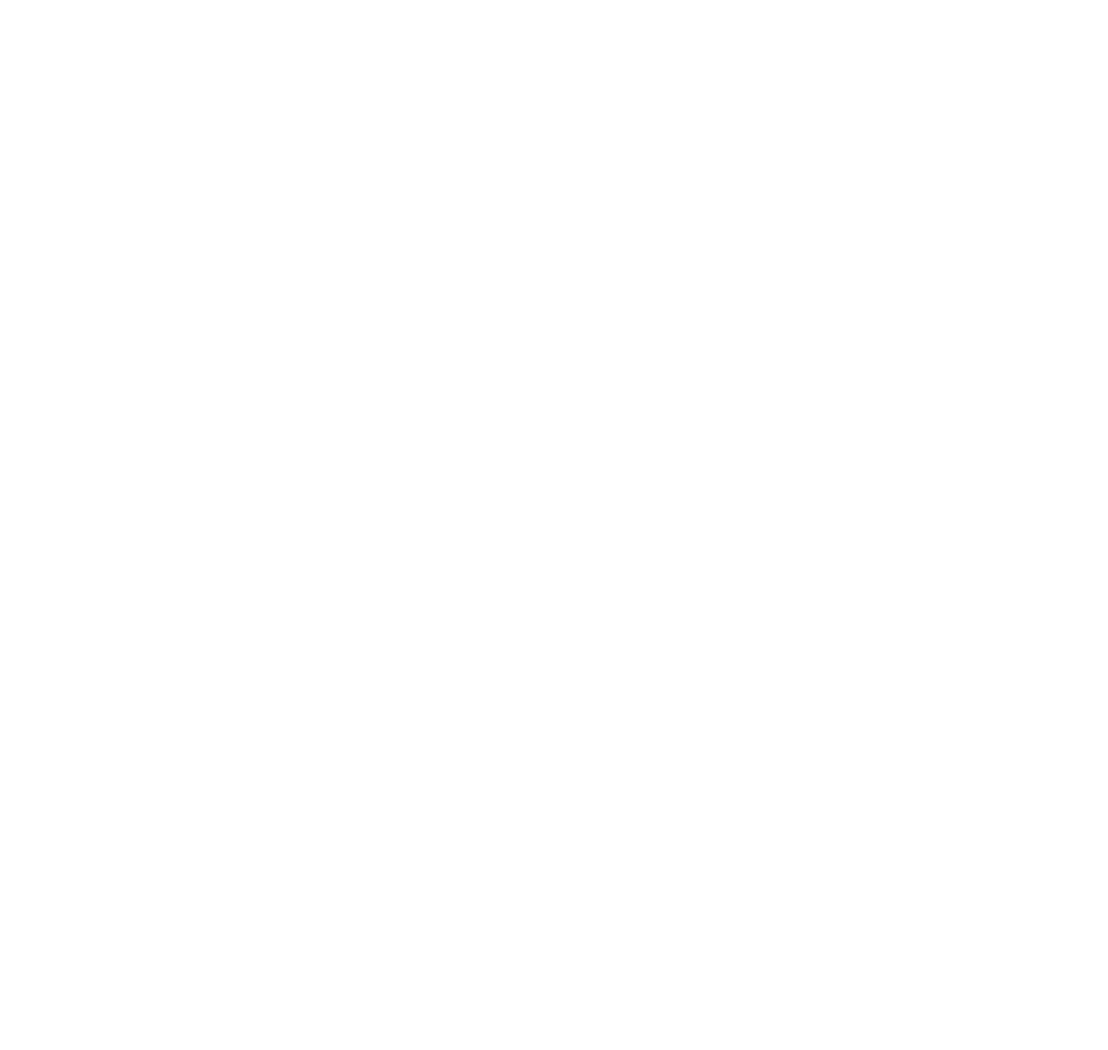 JUNTOS
HACIA UN
MUNDO
INCLUSIVO